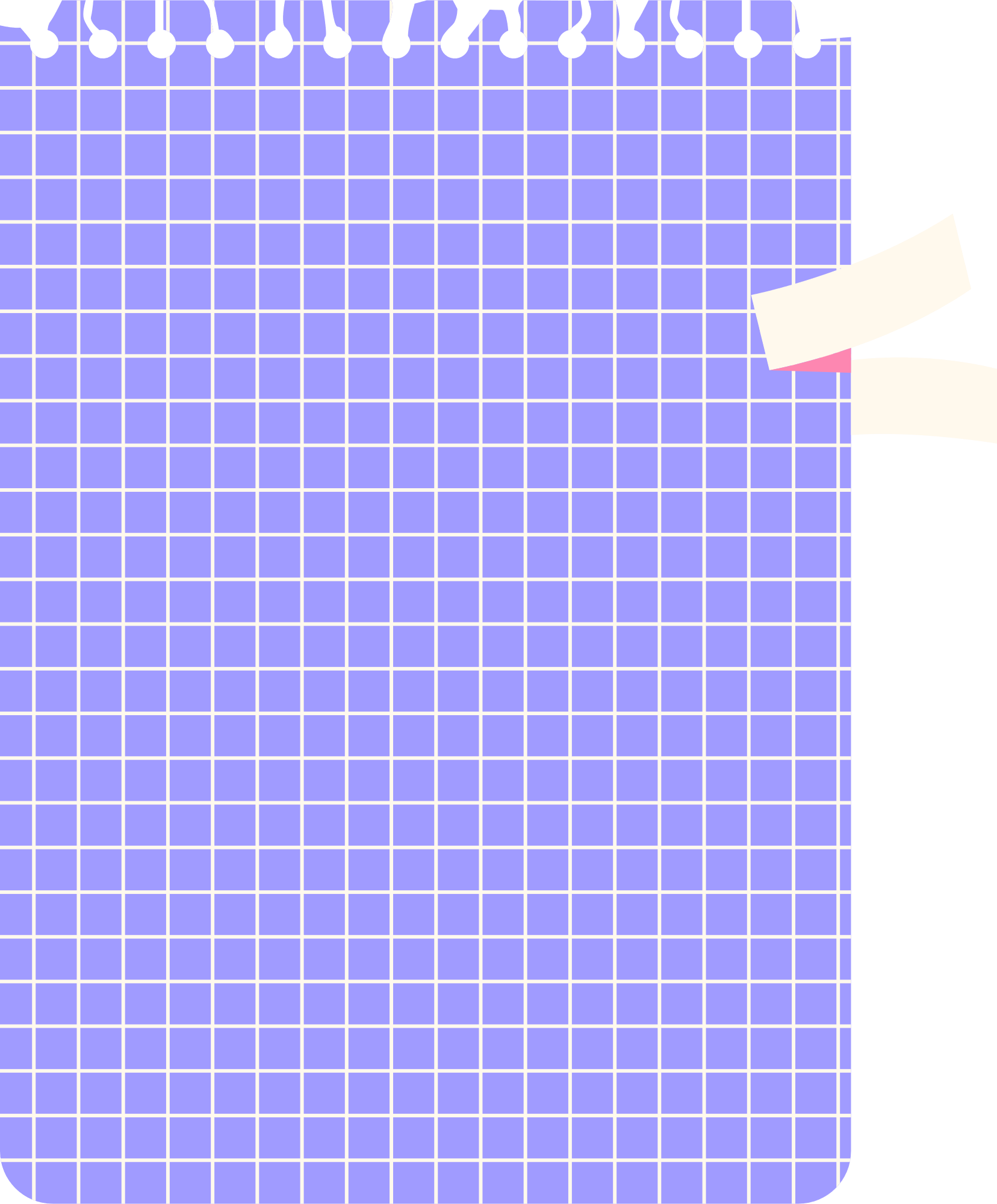 L
L
E
O
H
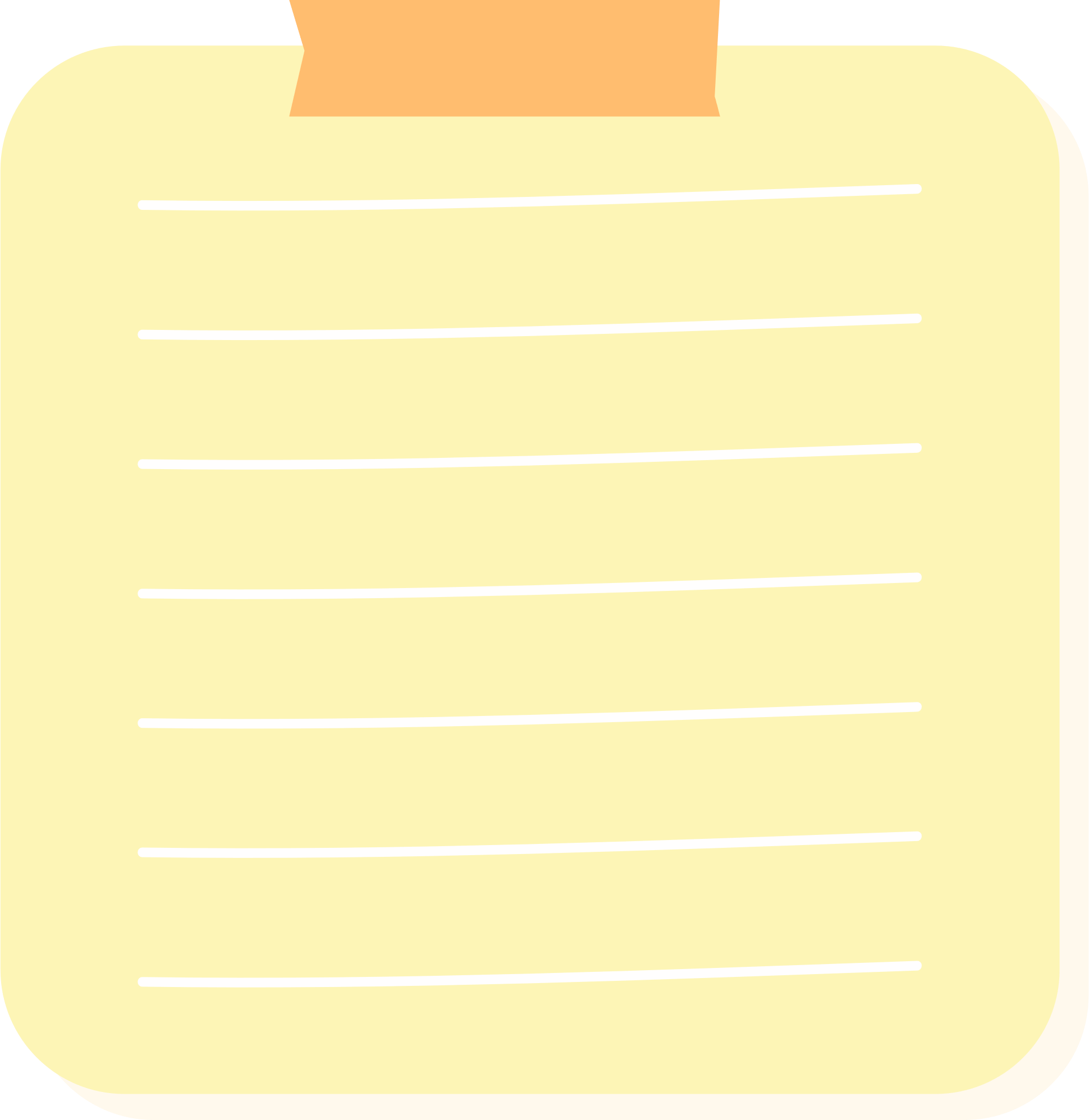 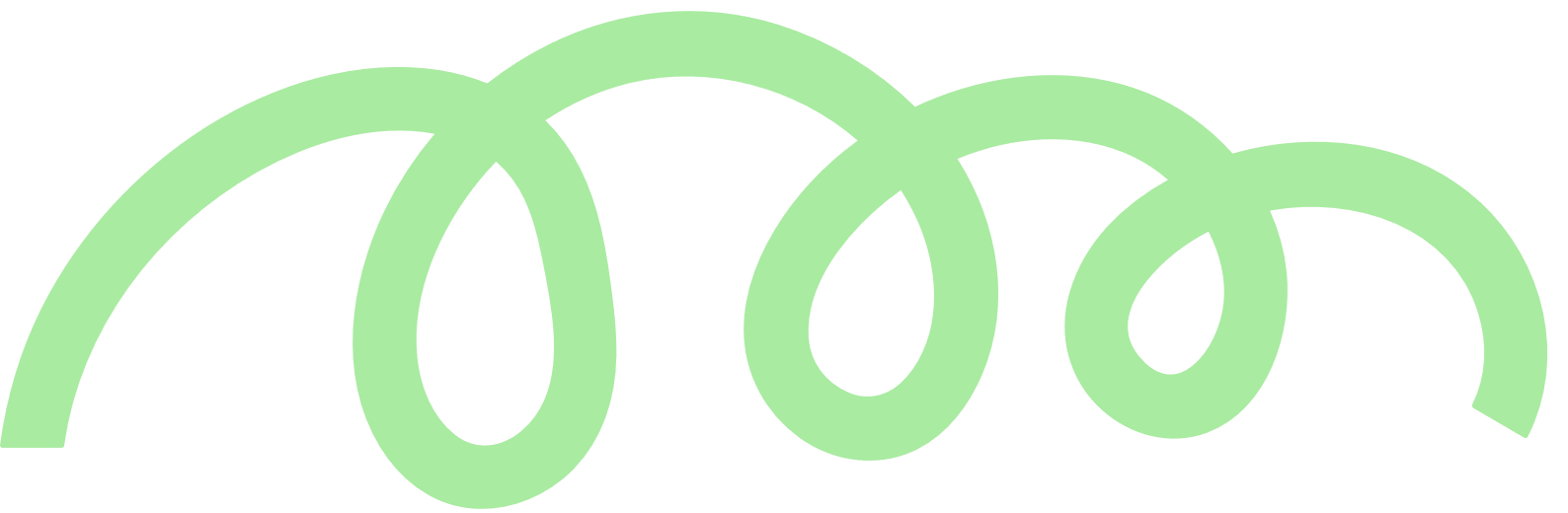 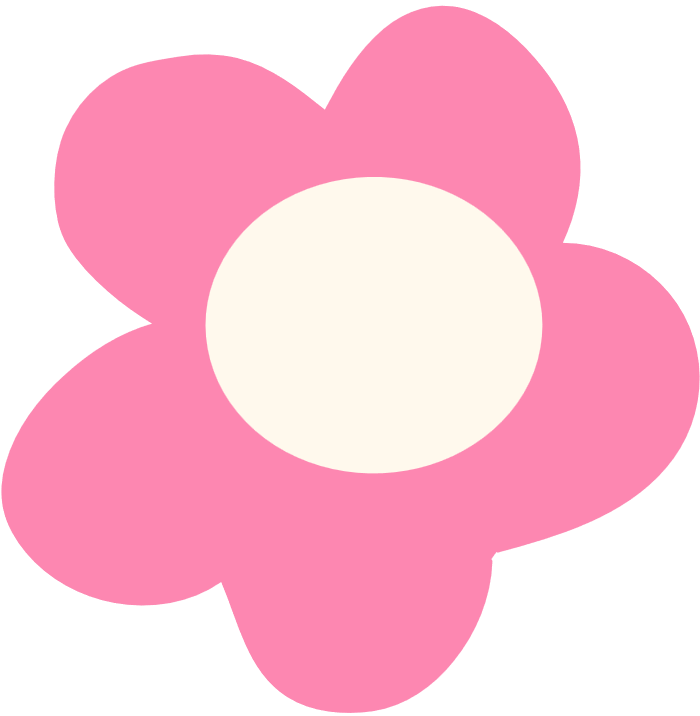 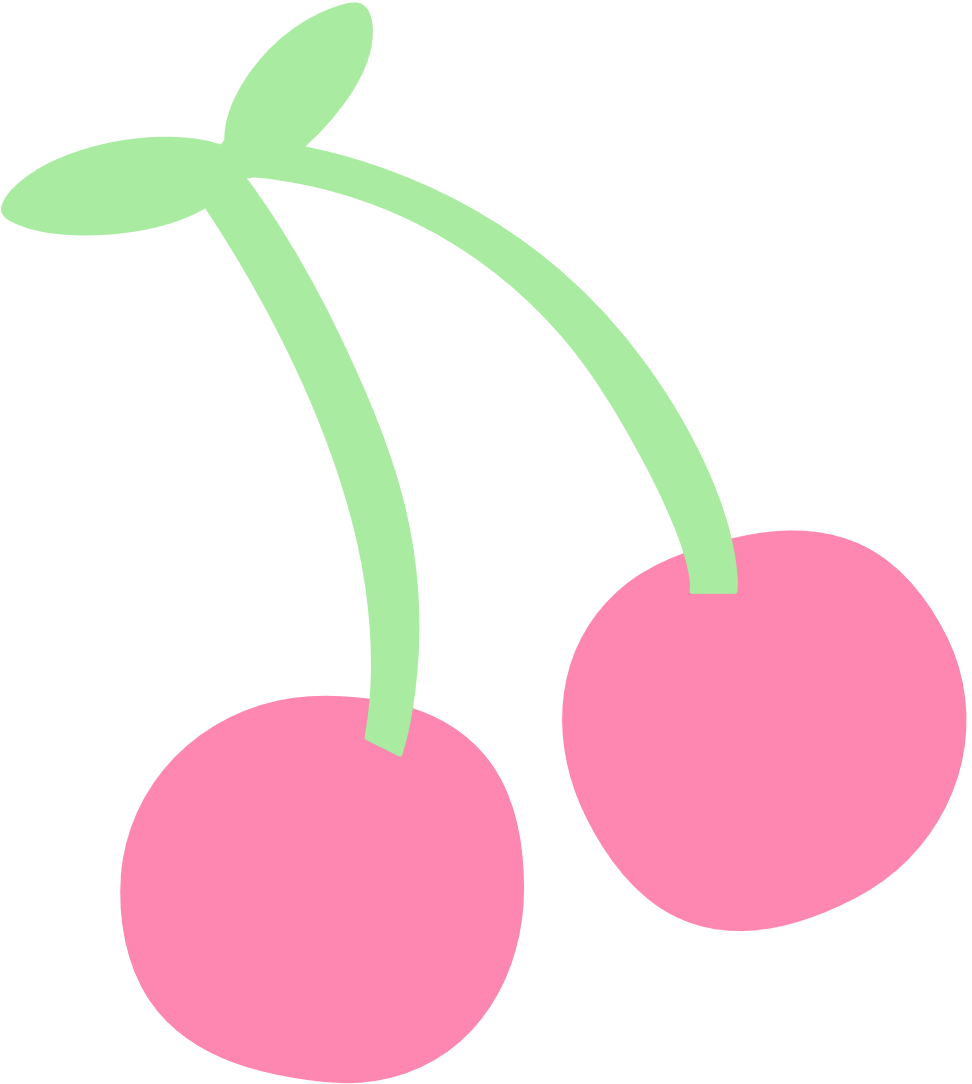 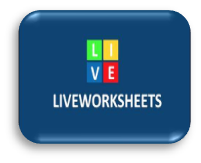 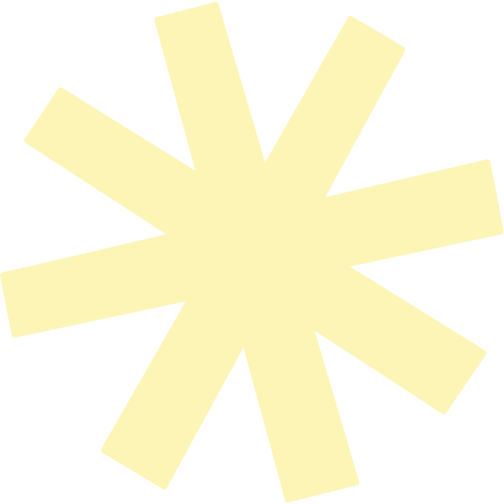 We Can1
Unit:4
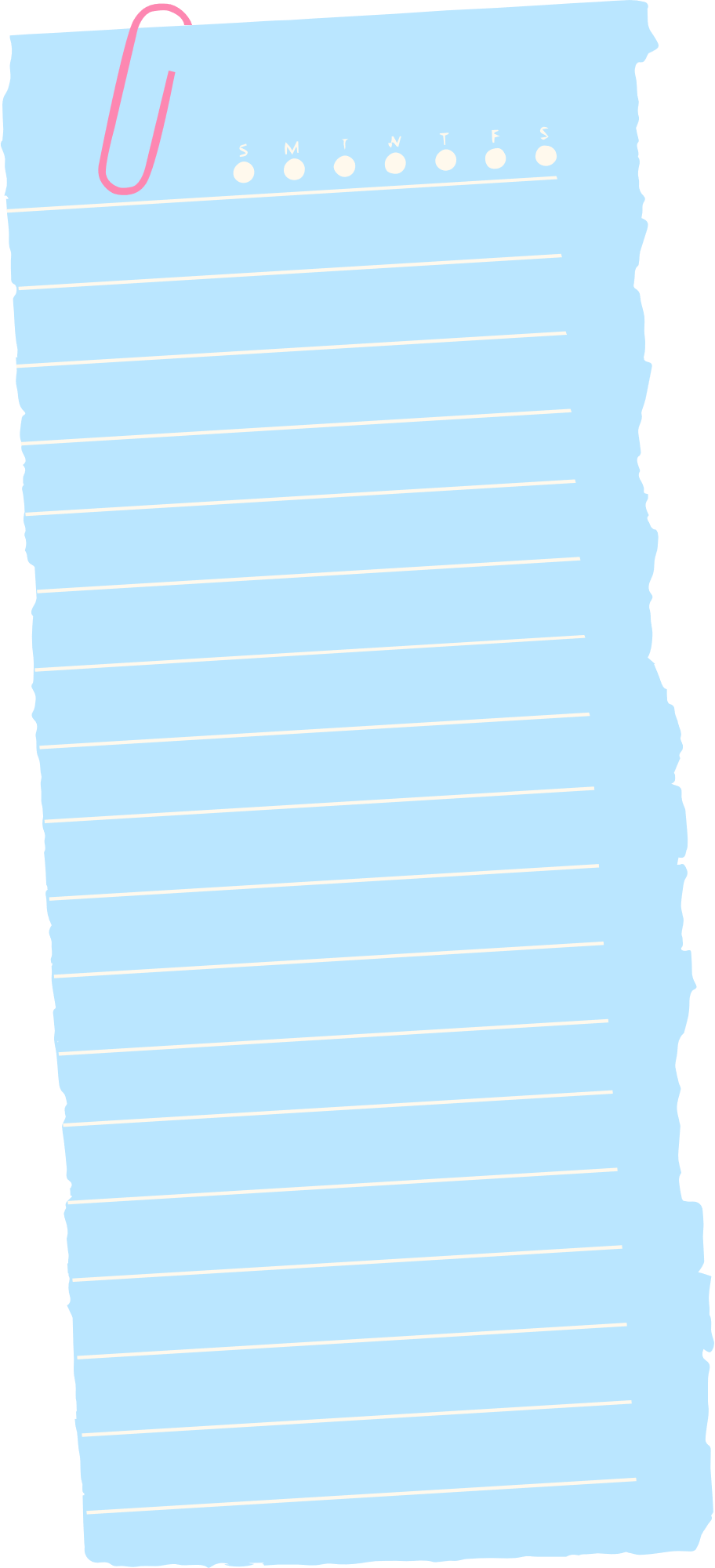 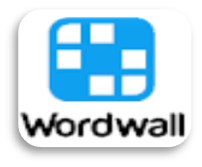 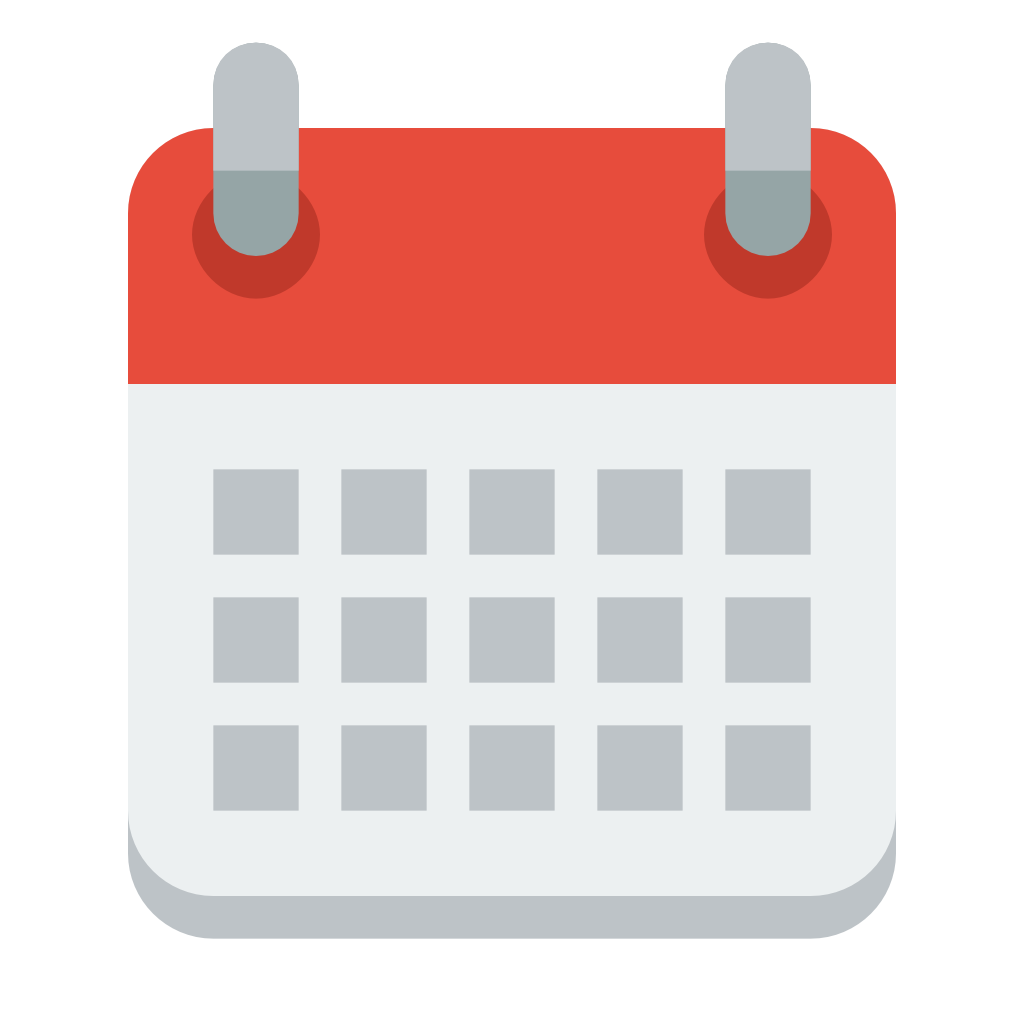 Date:
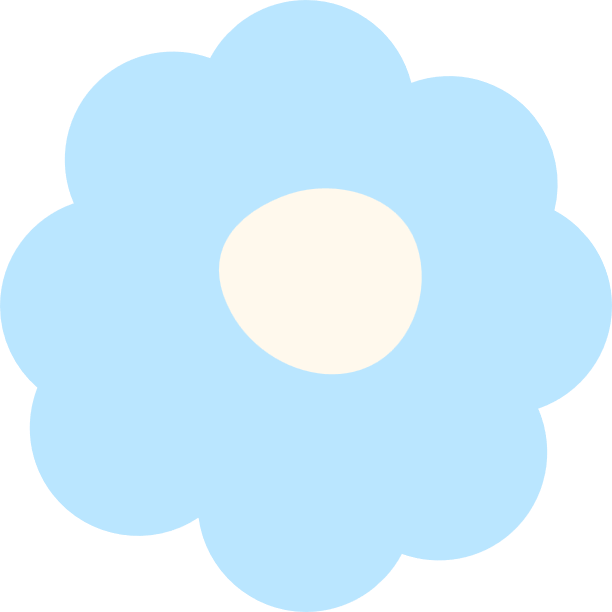 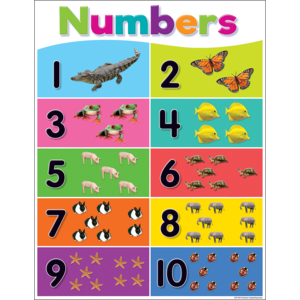 Rhythms and listening
Title:
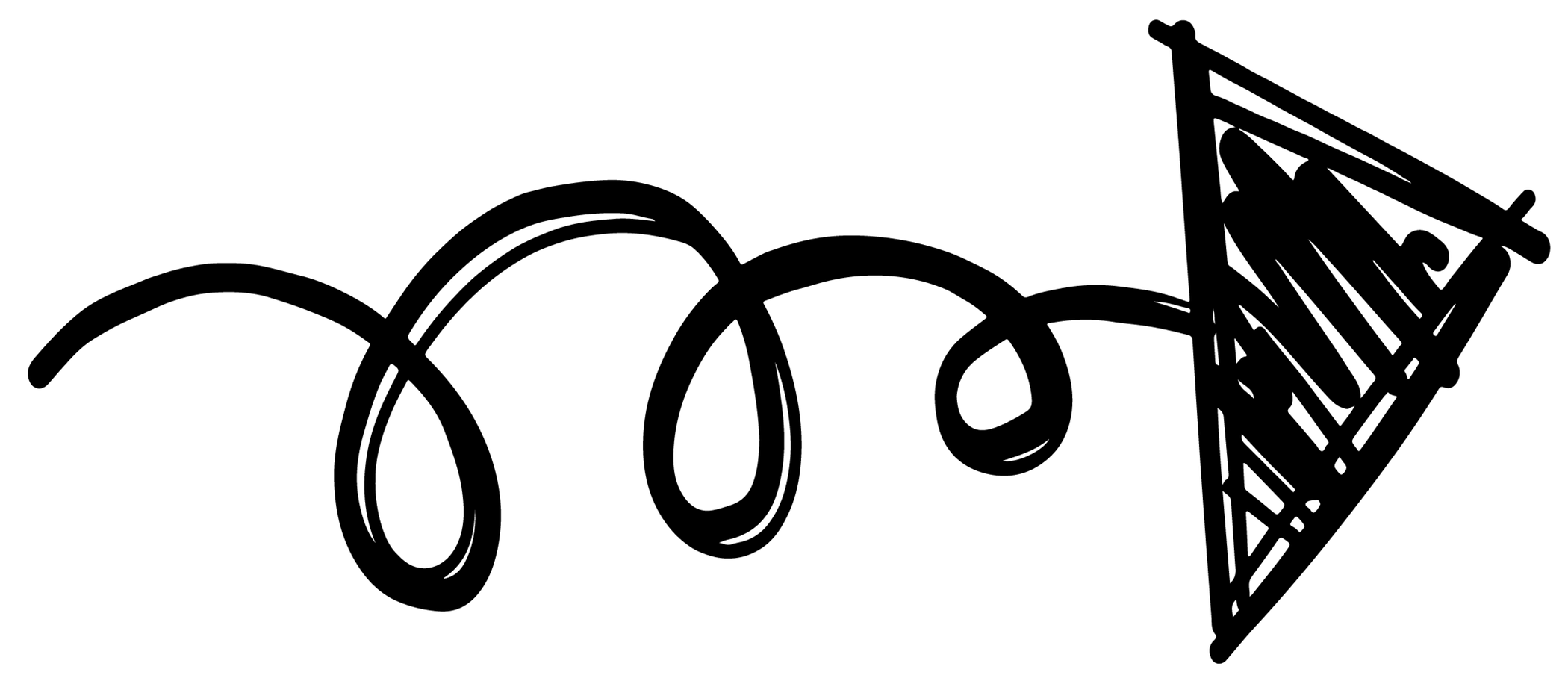 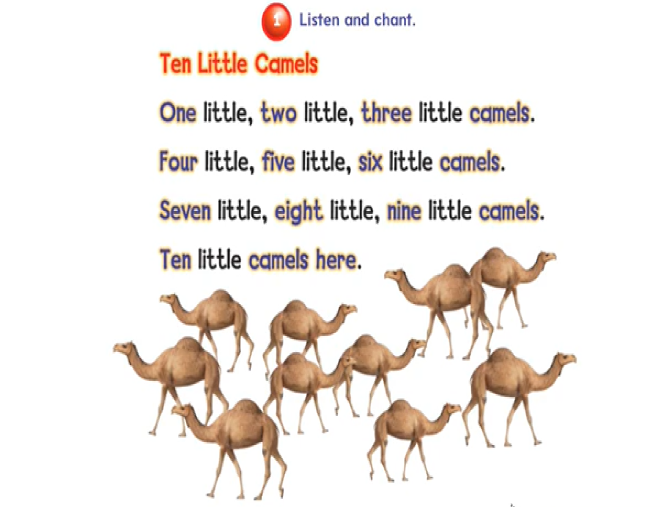 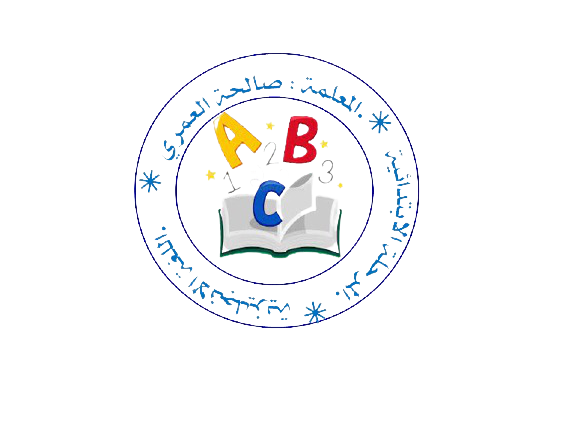 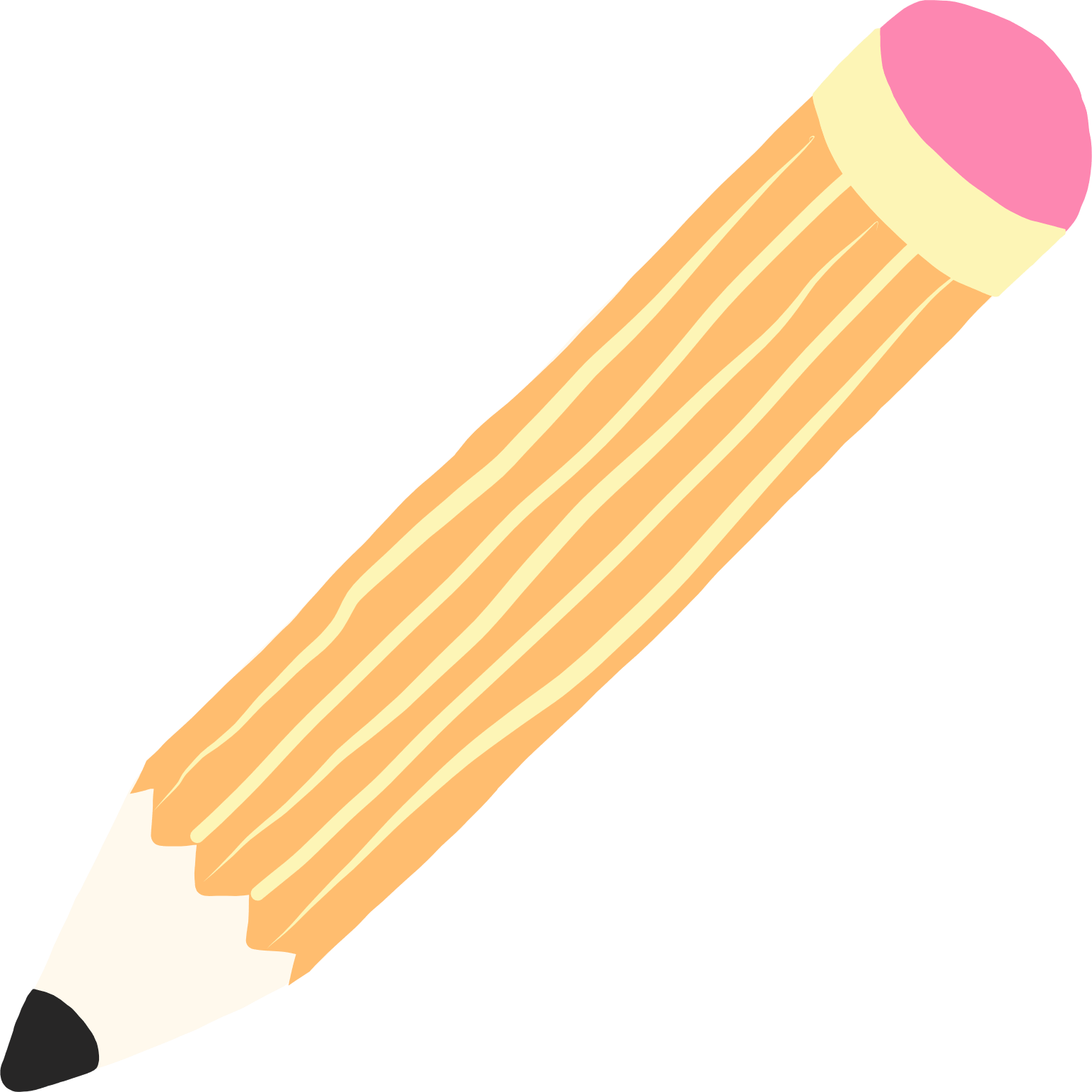 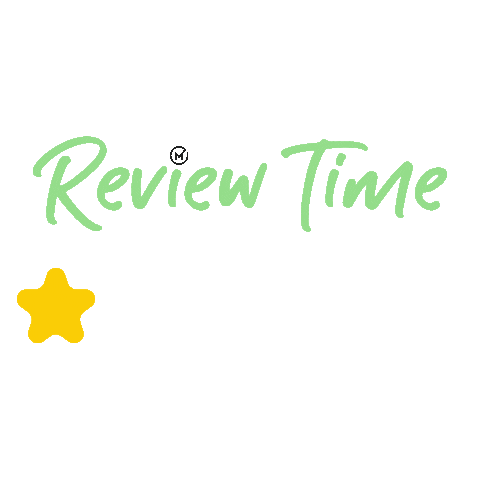 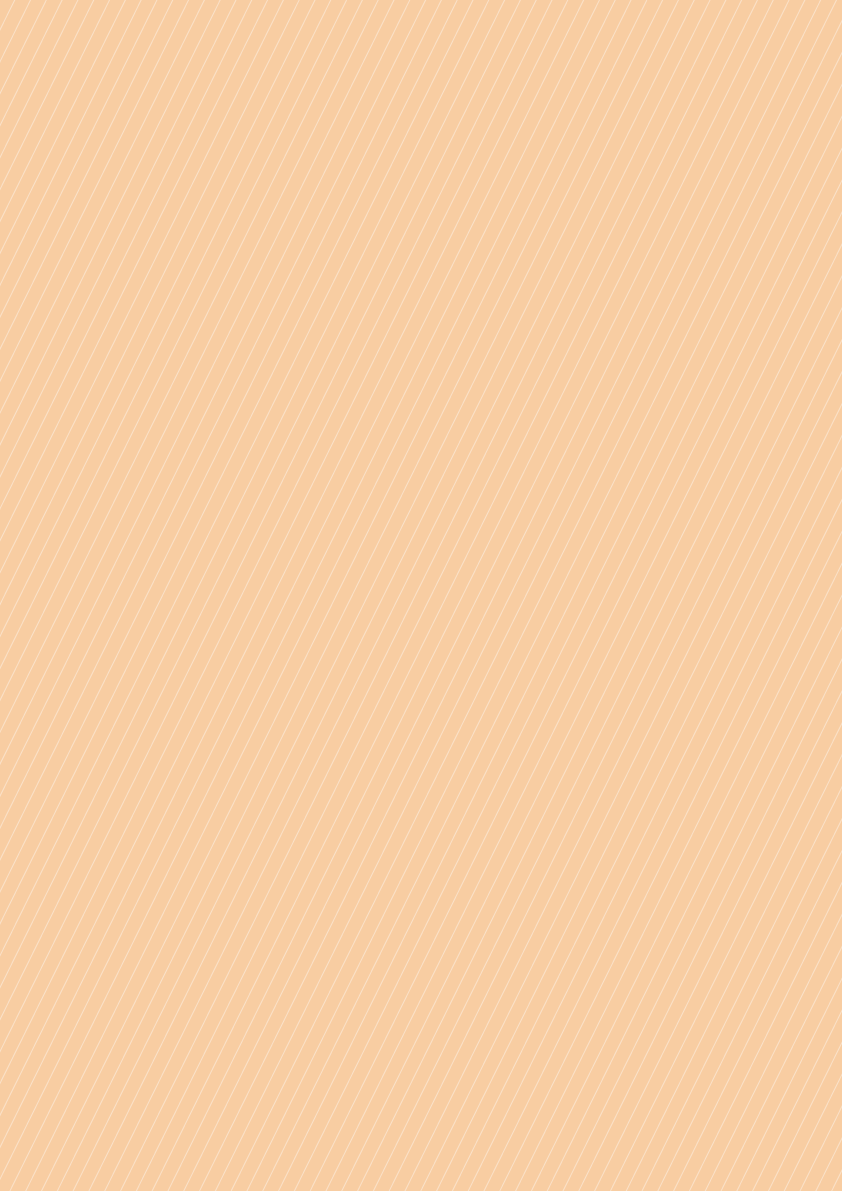 How old are you?
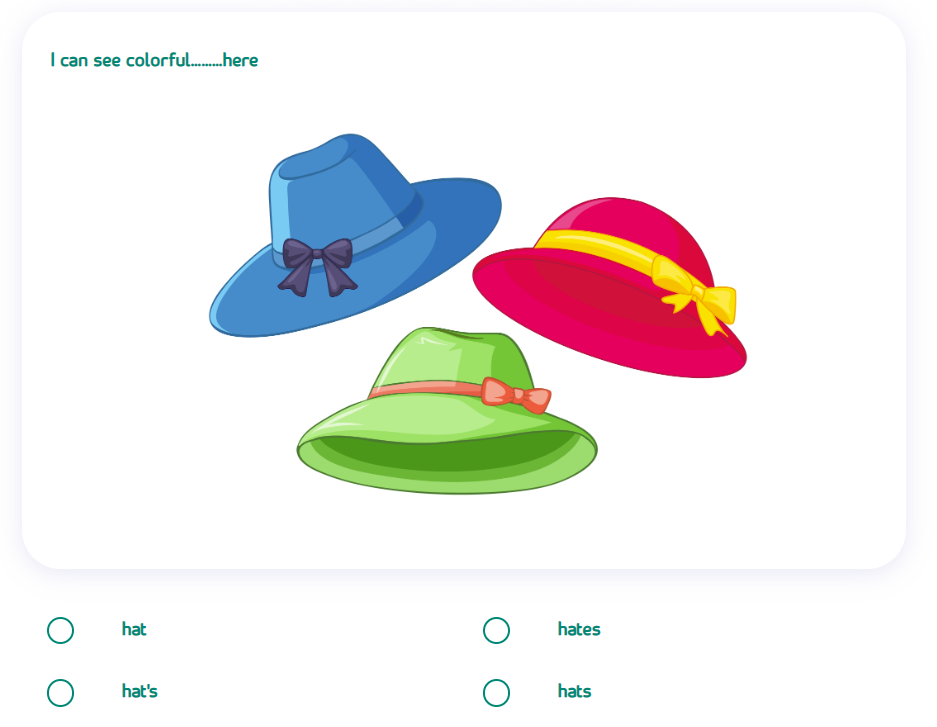 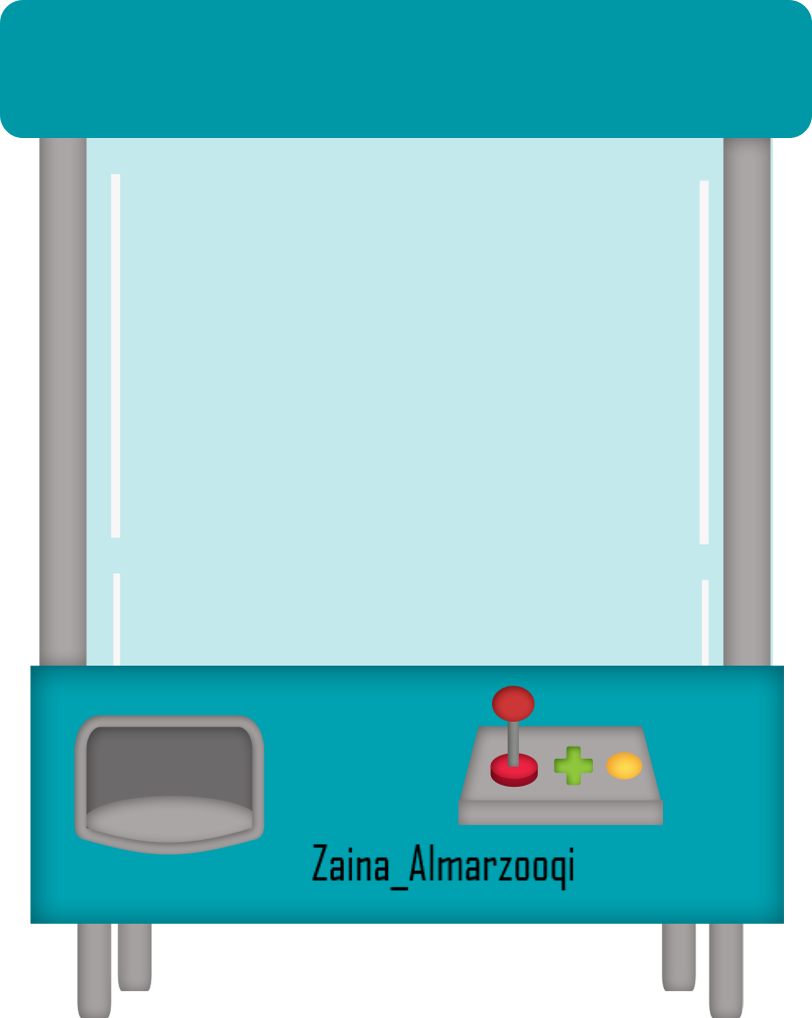 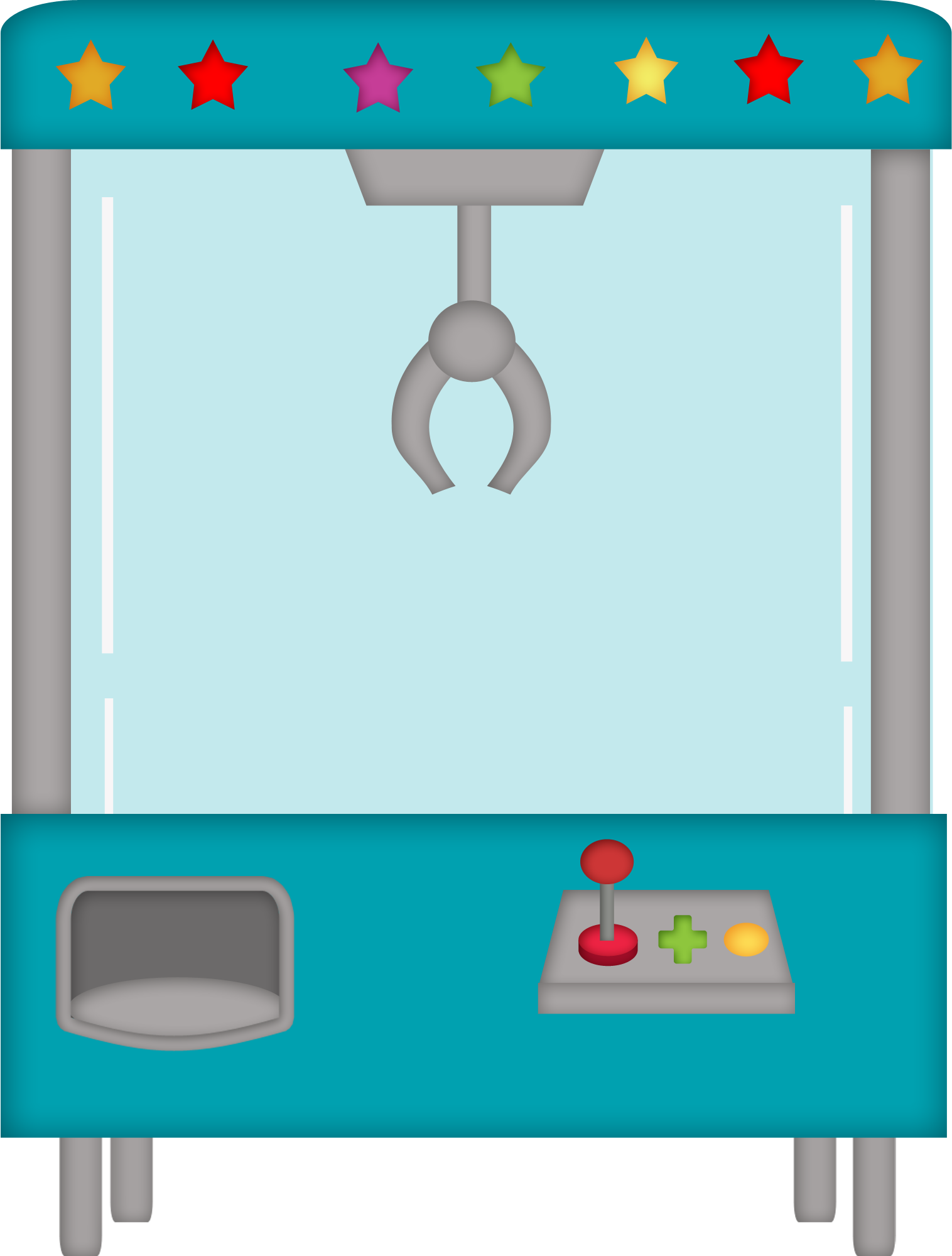 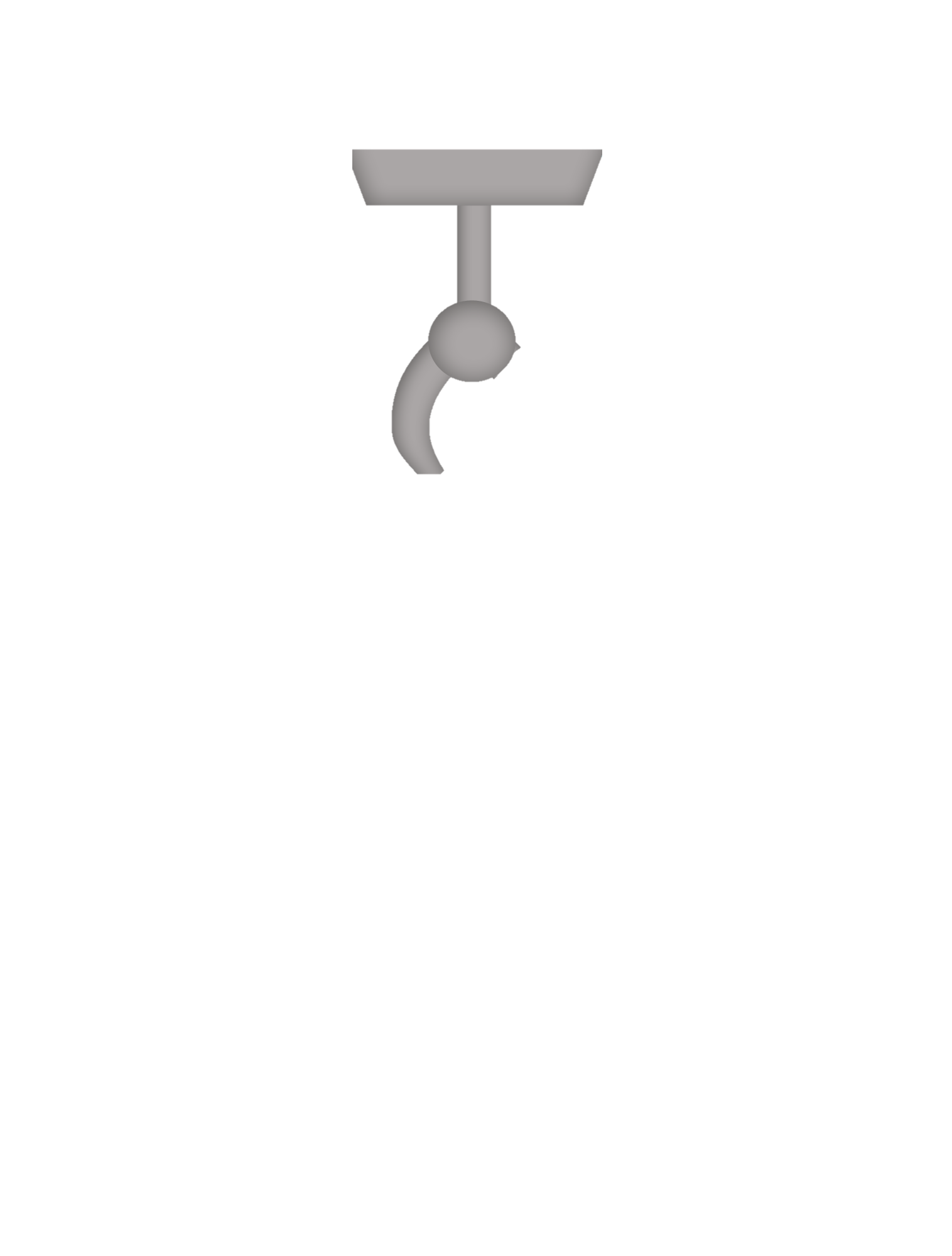 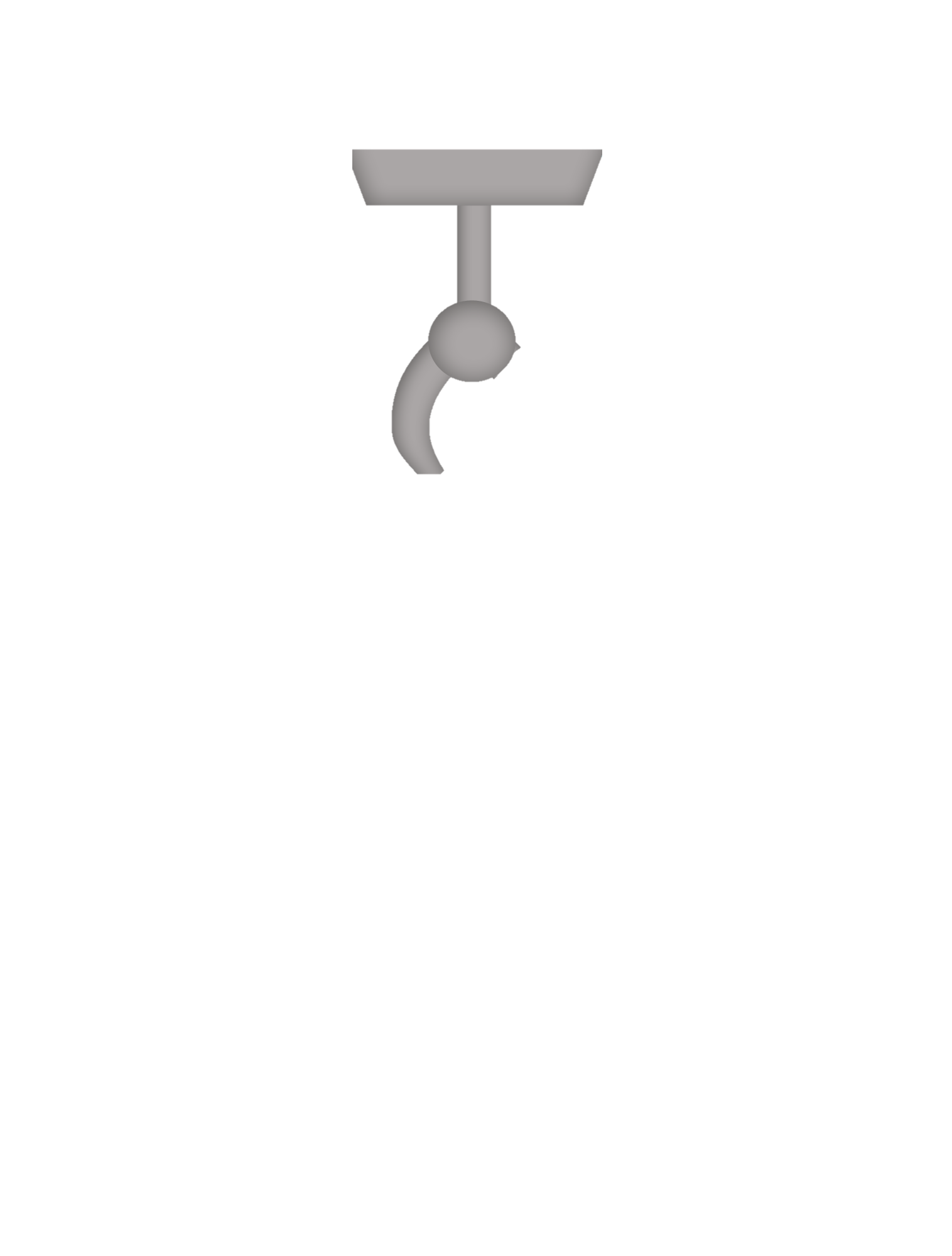 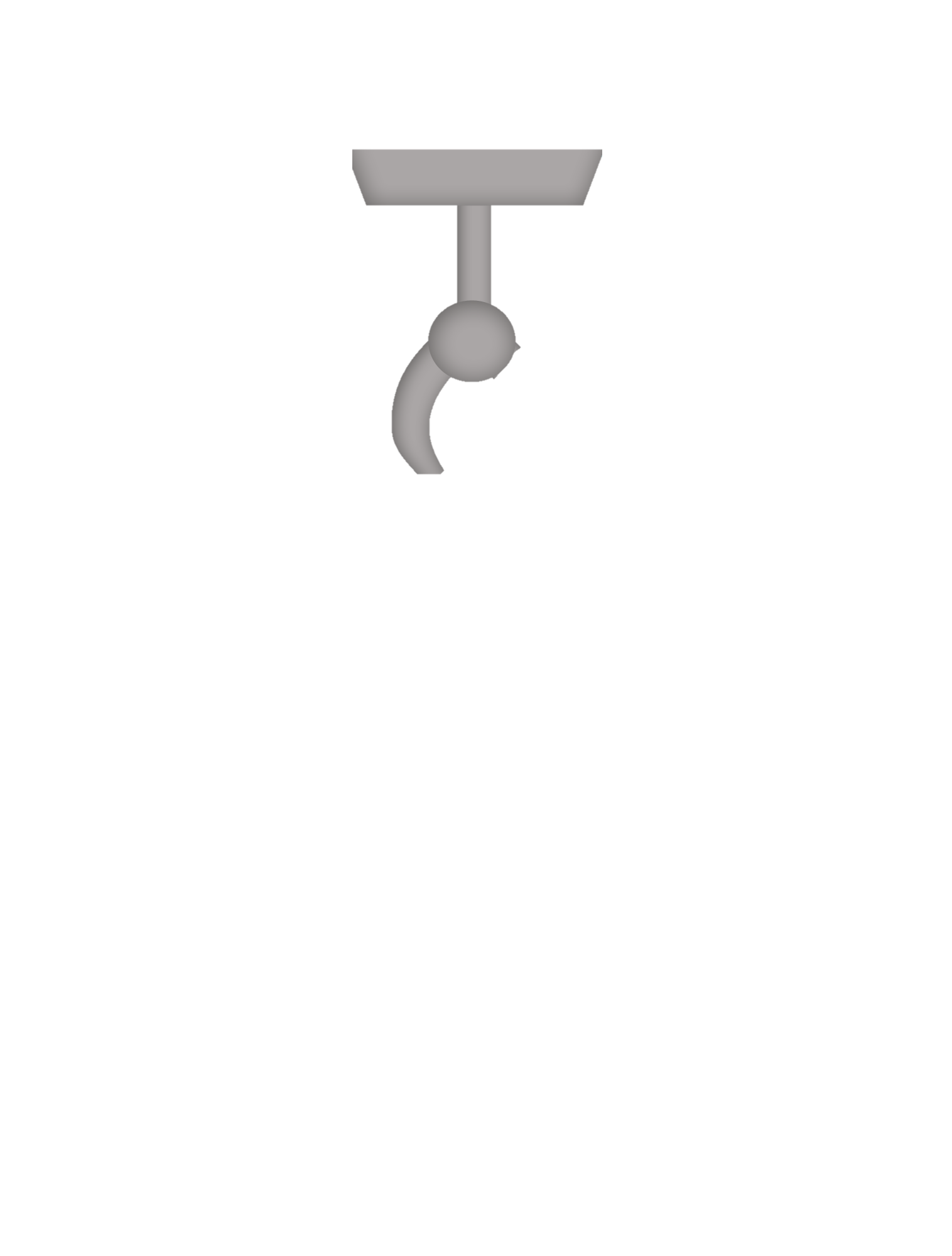 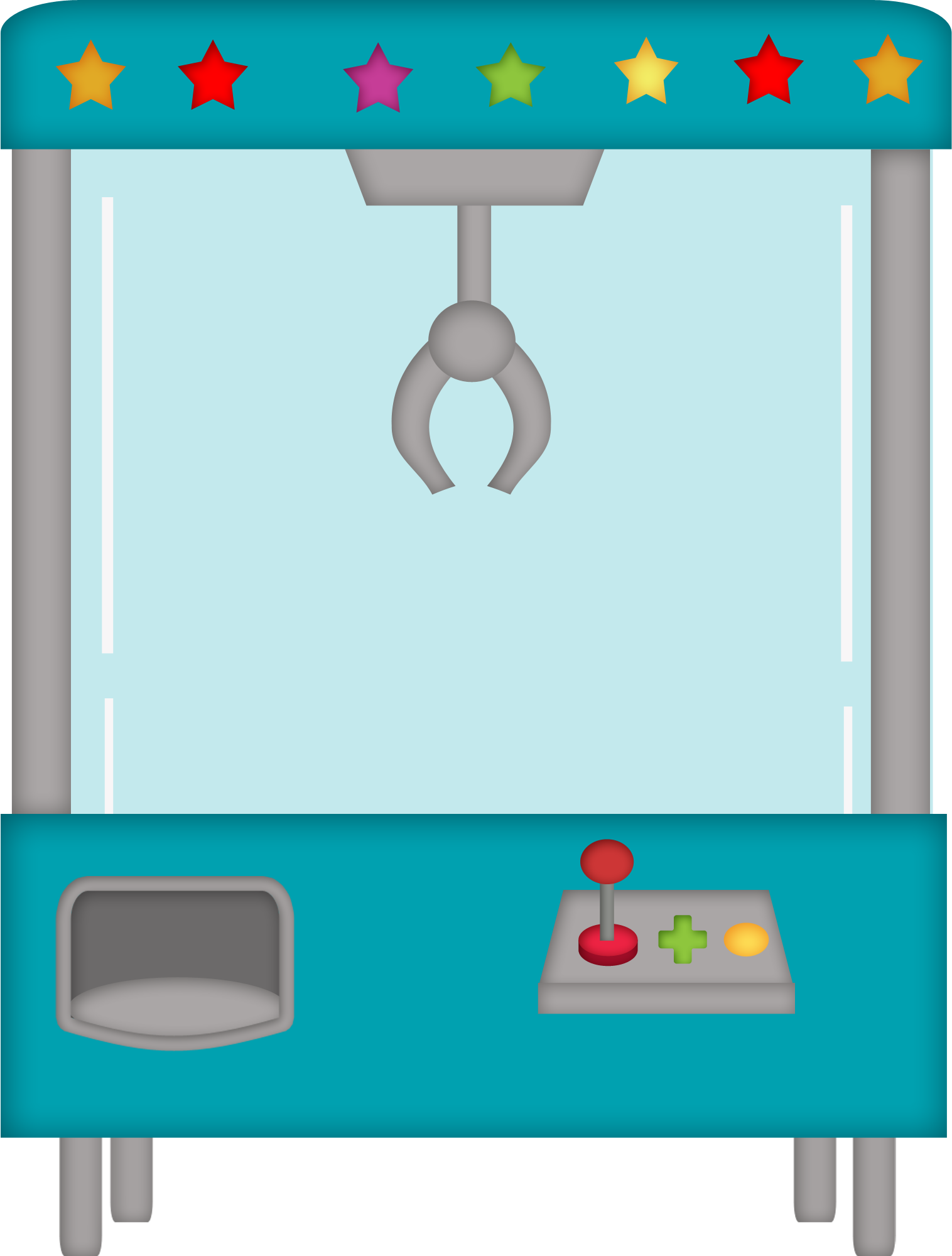 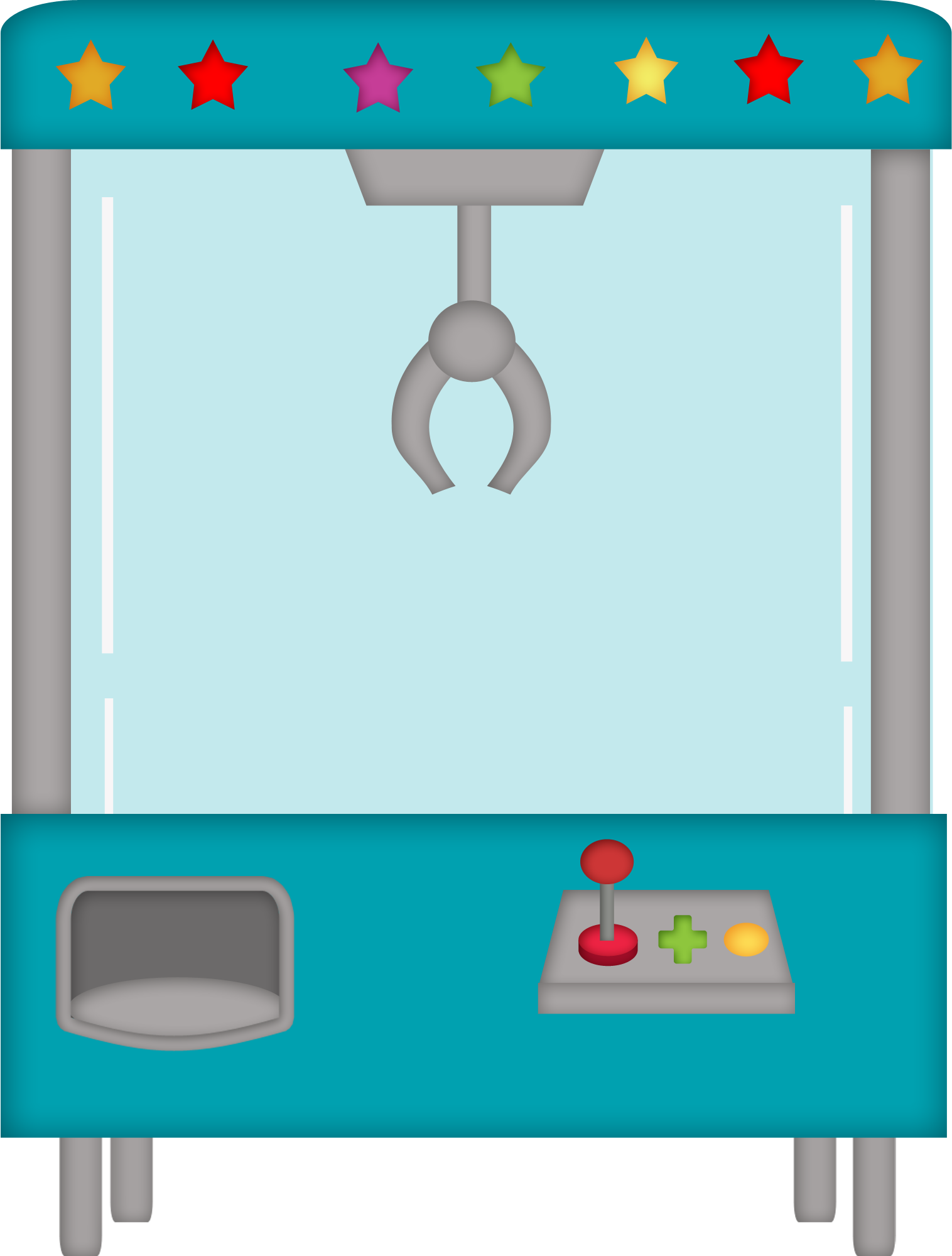 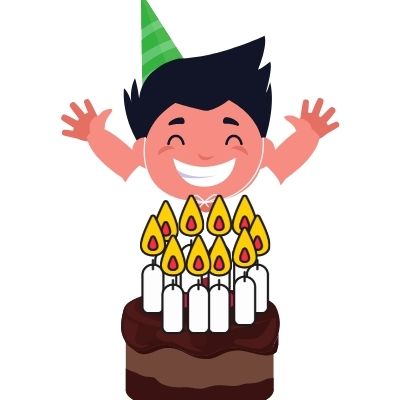 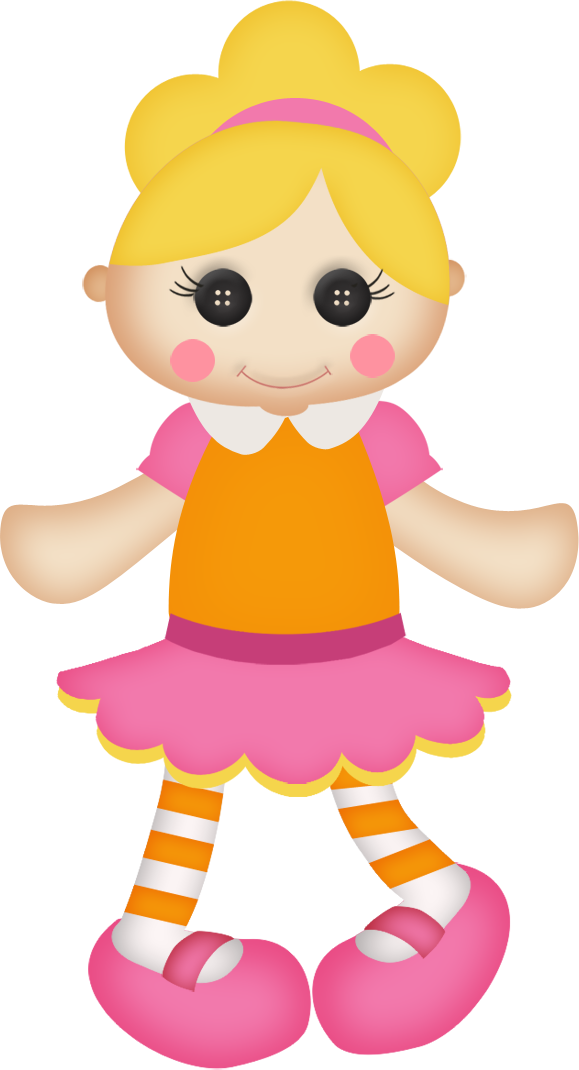 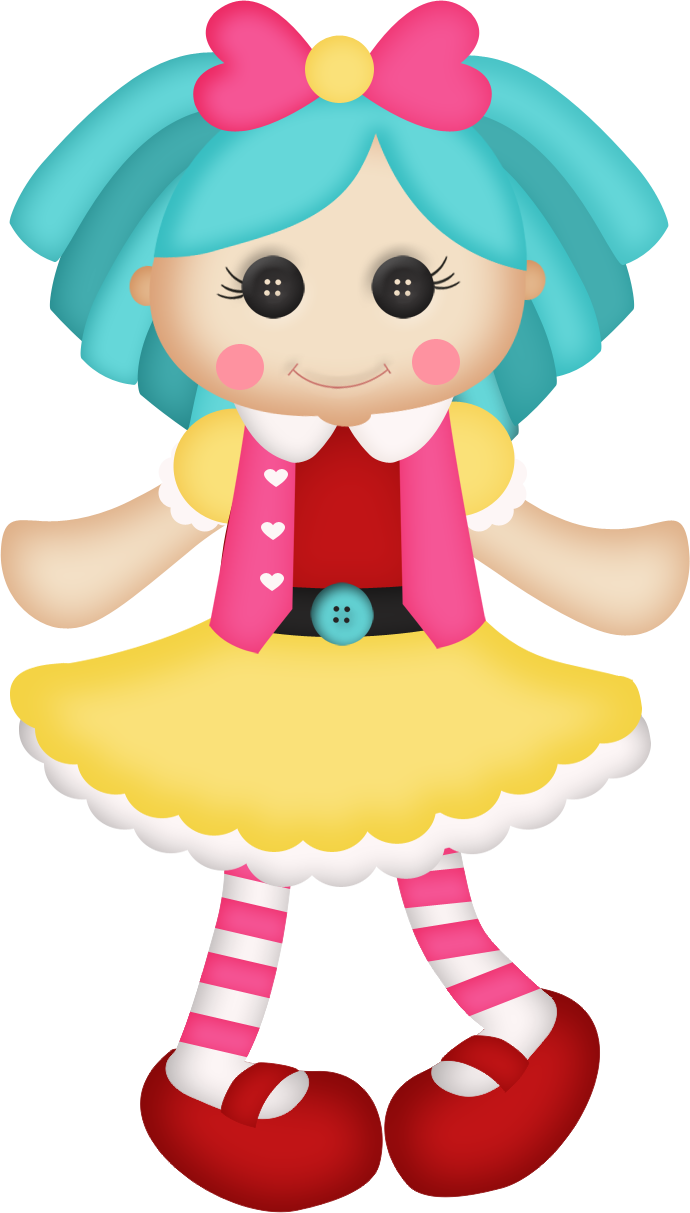 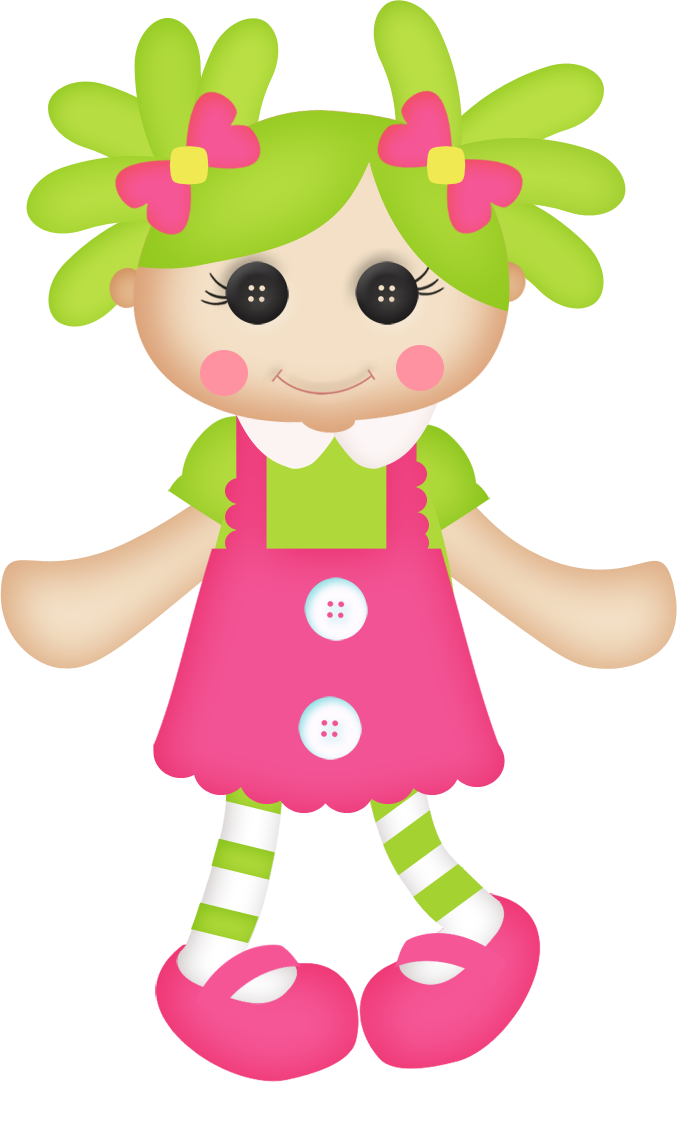 10
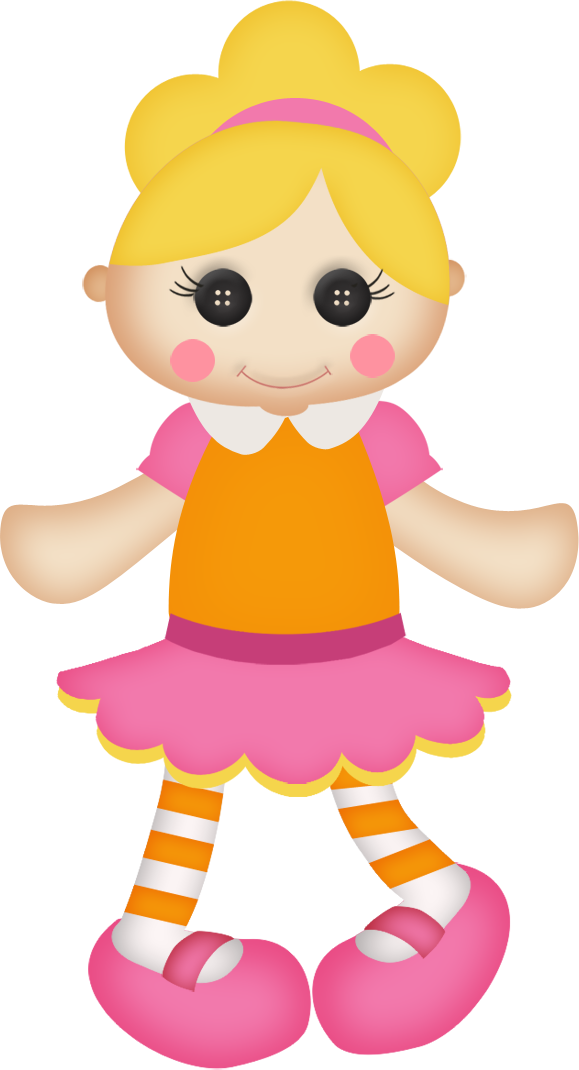 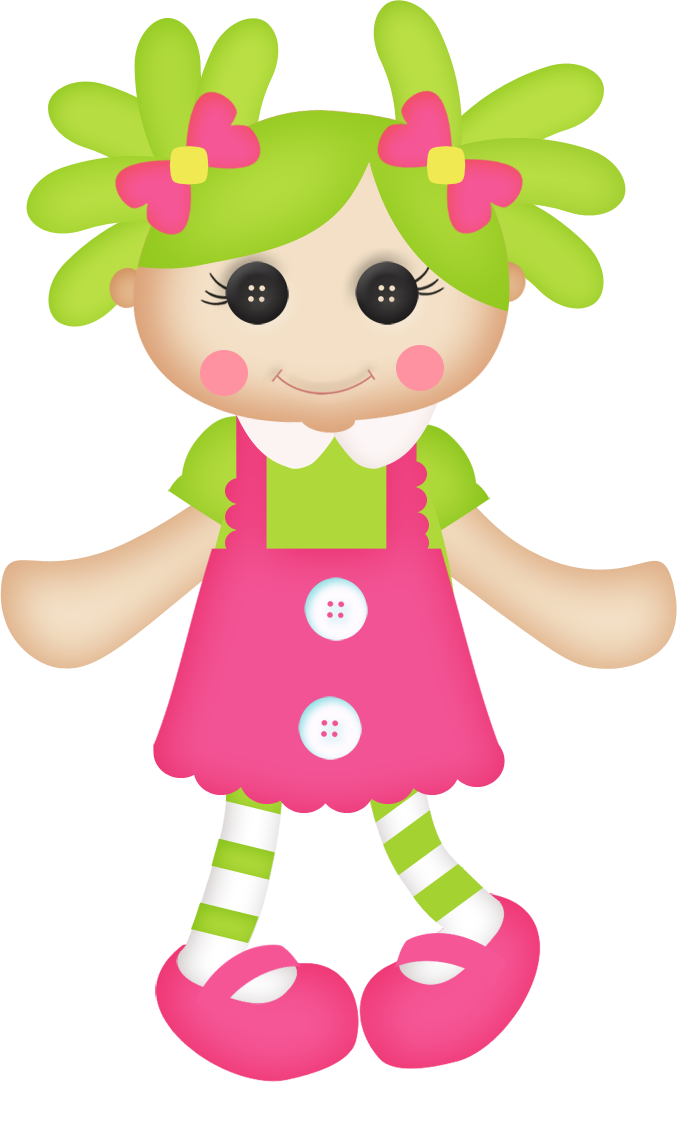 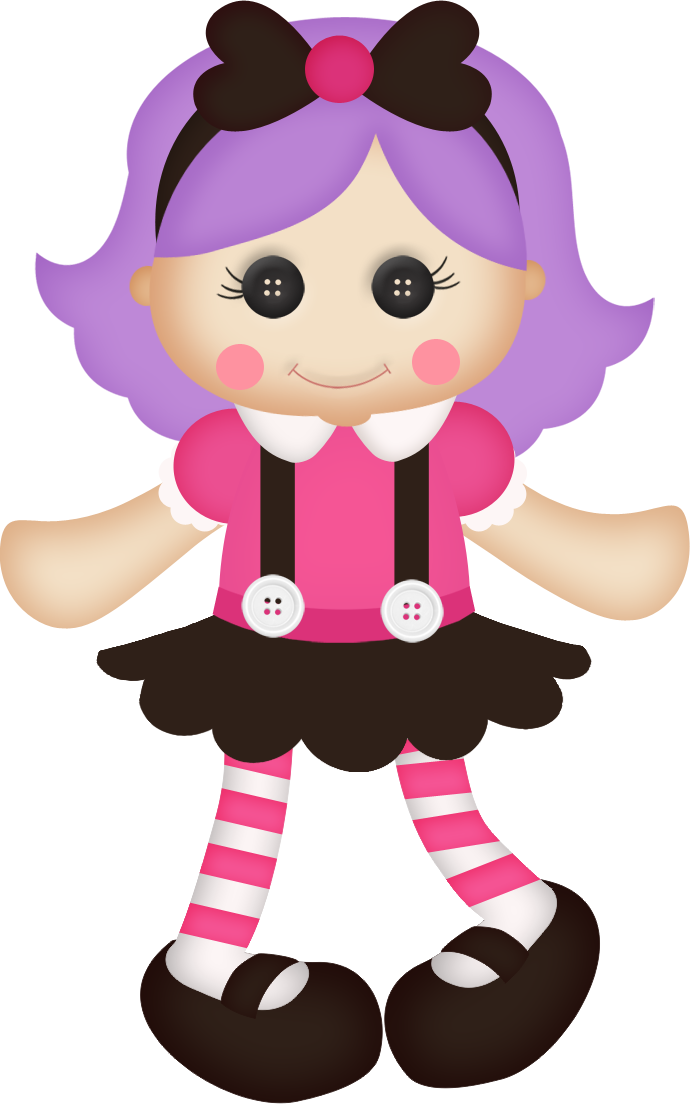 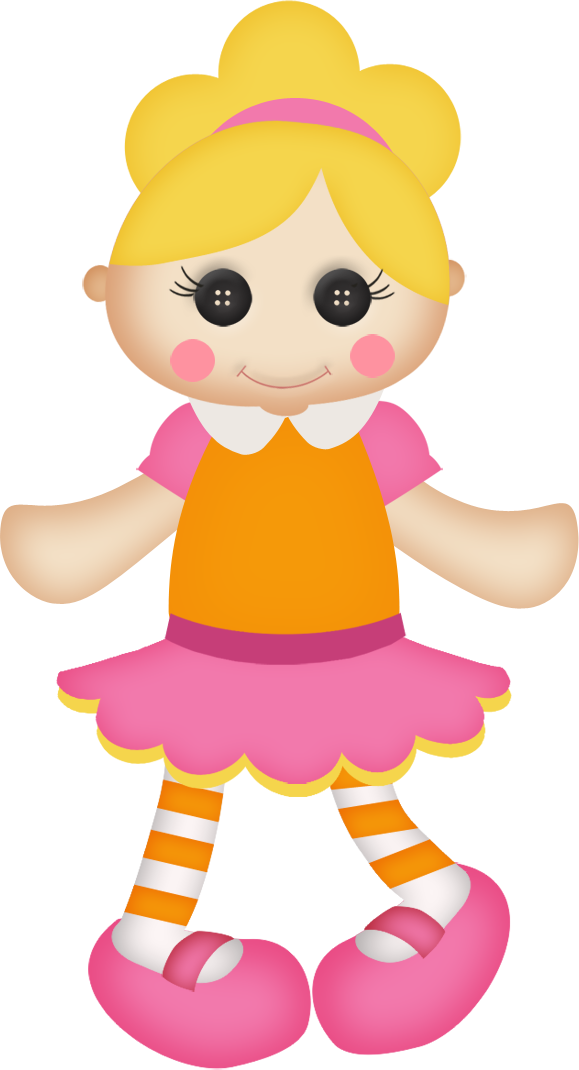 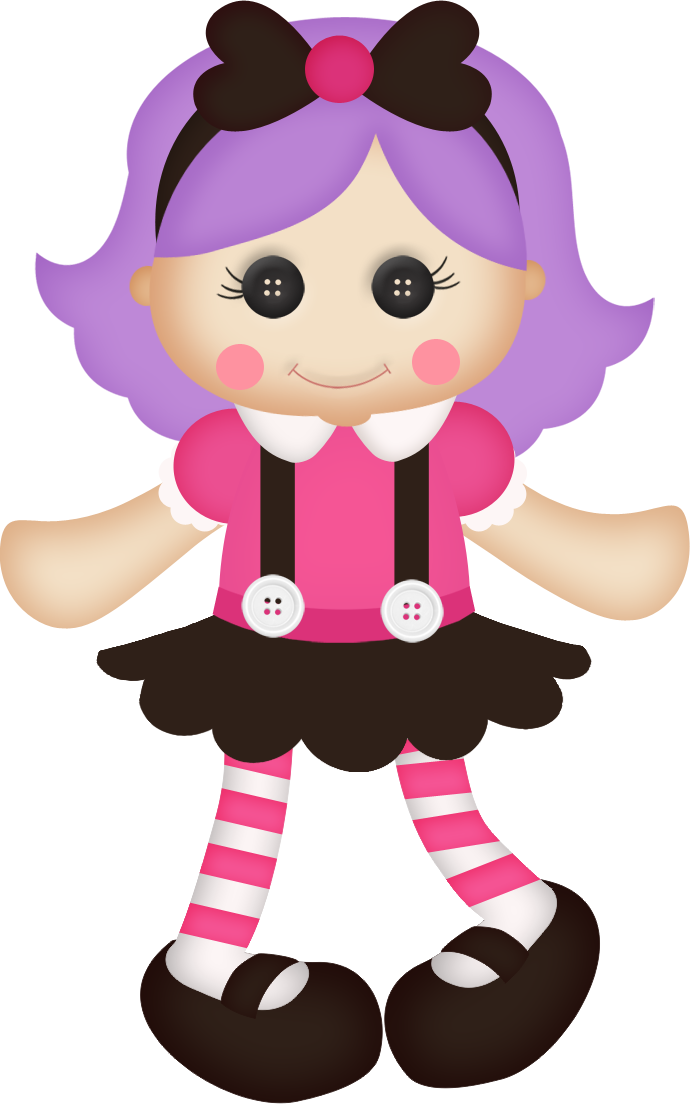 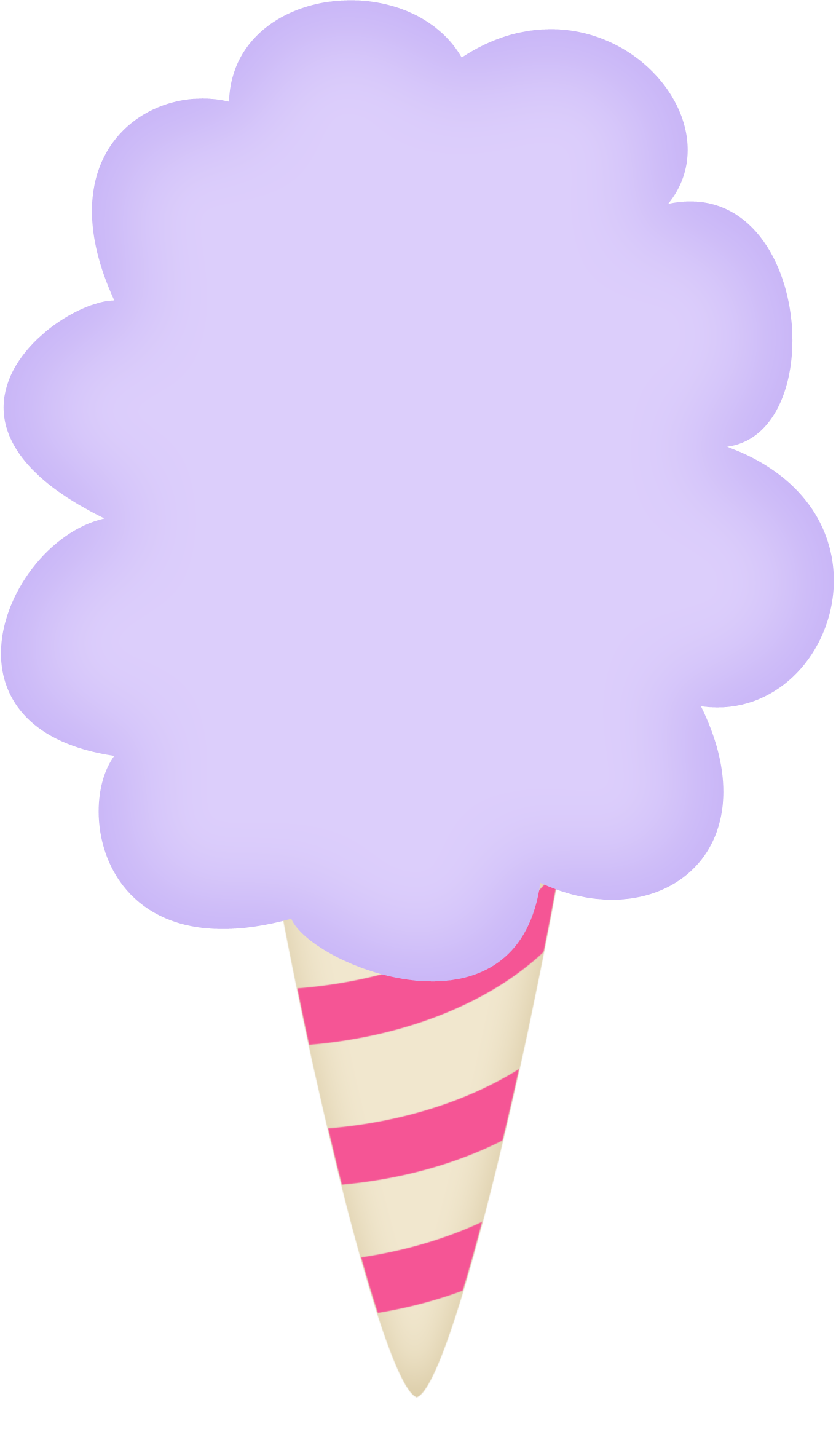 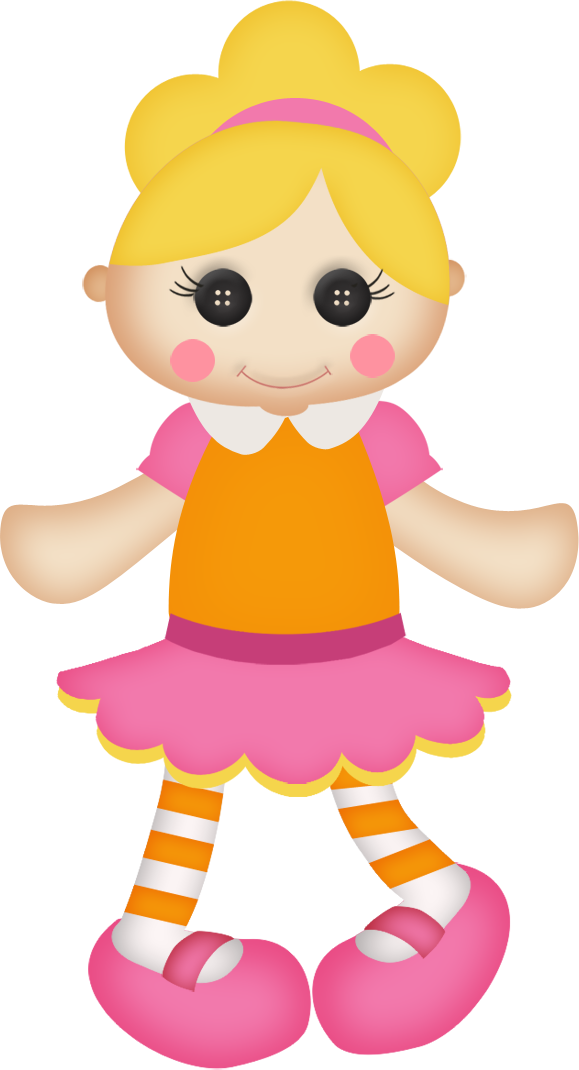 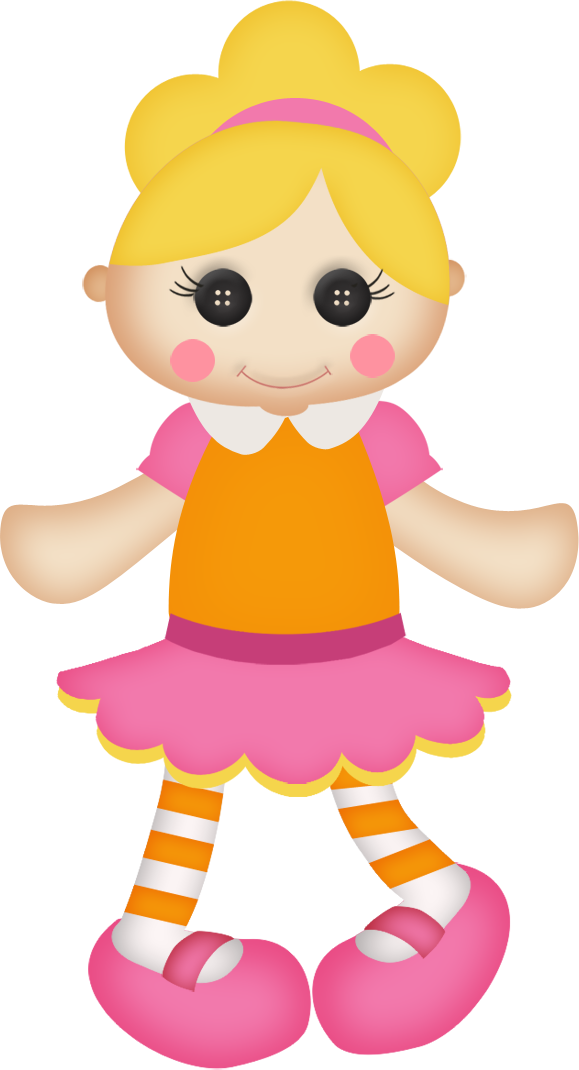 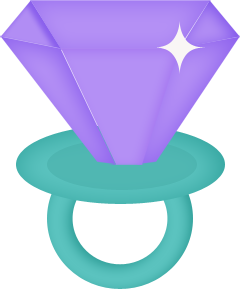 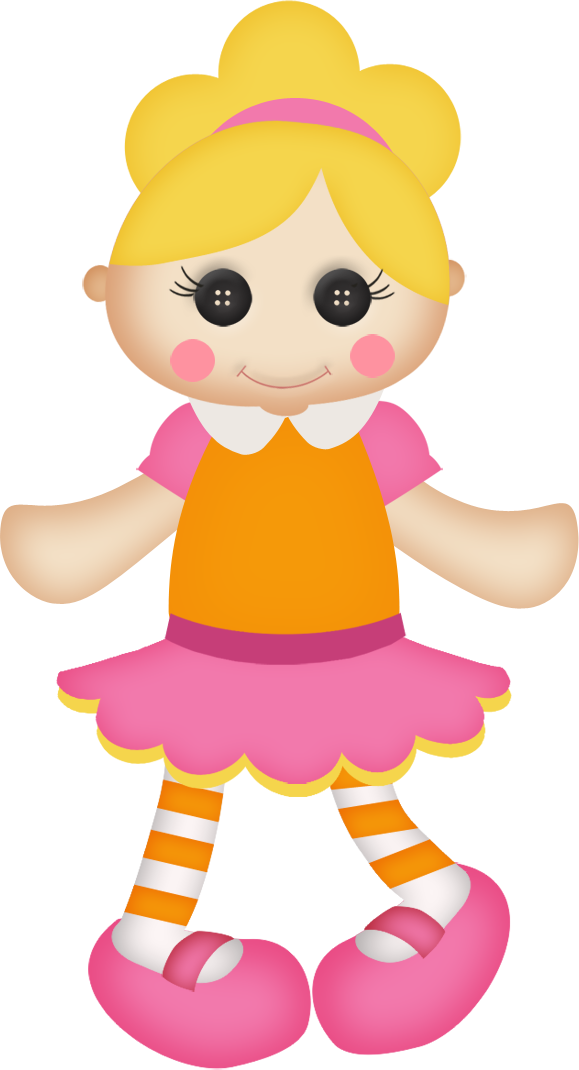 1- I am ten years old
2- I am three years old
hat
hats
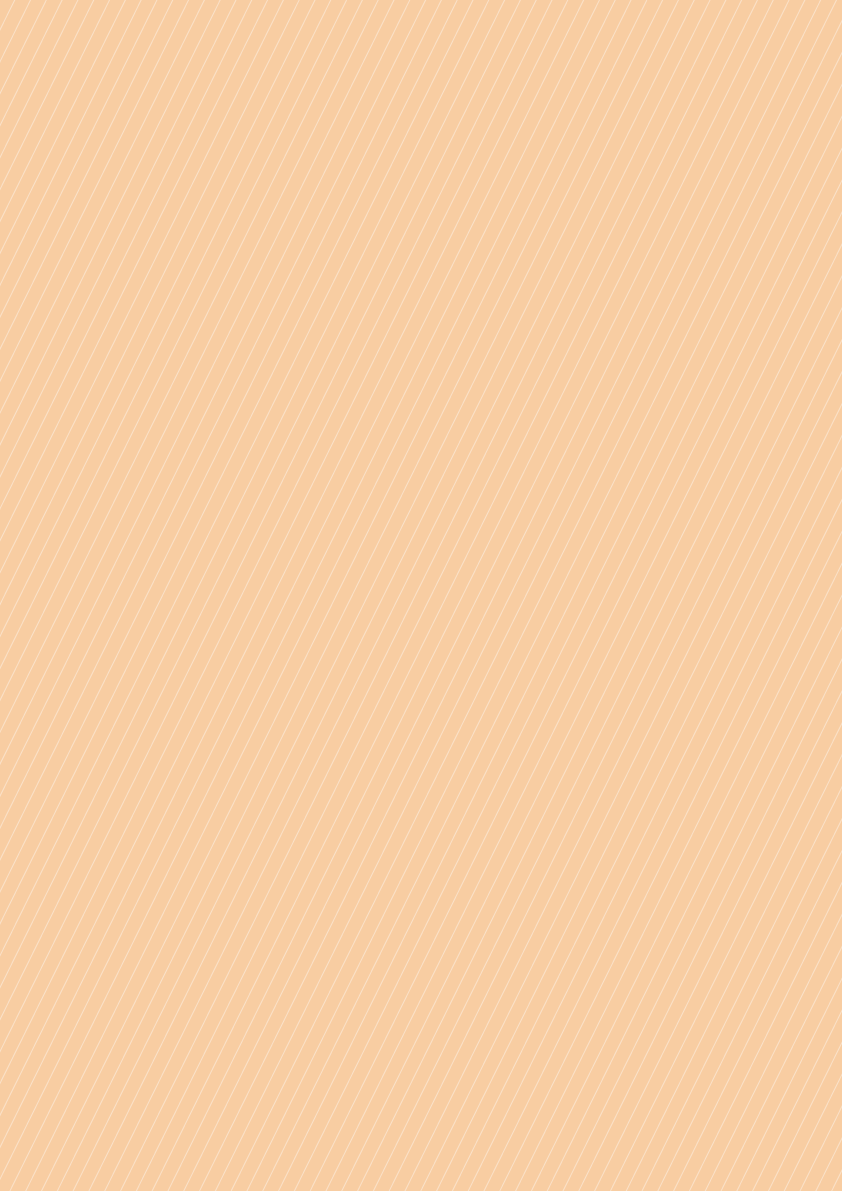 Warm up:
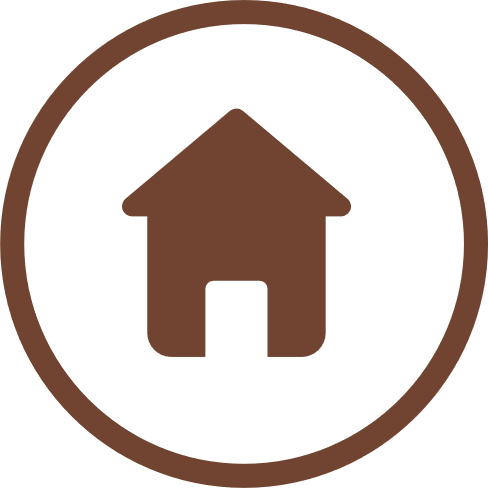 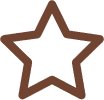 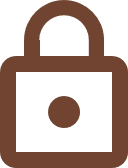 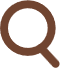 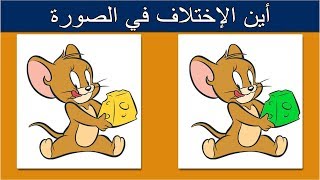 What is the difference ?
A
B
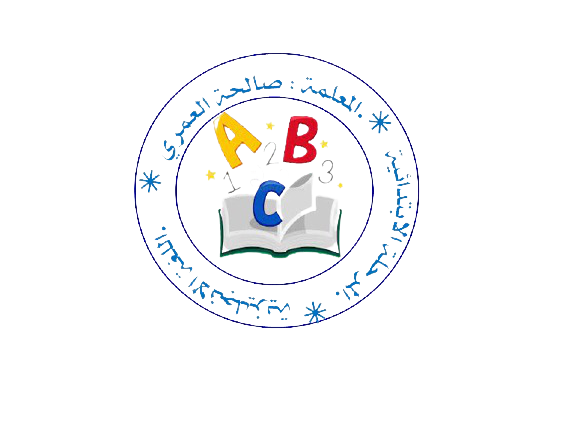 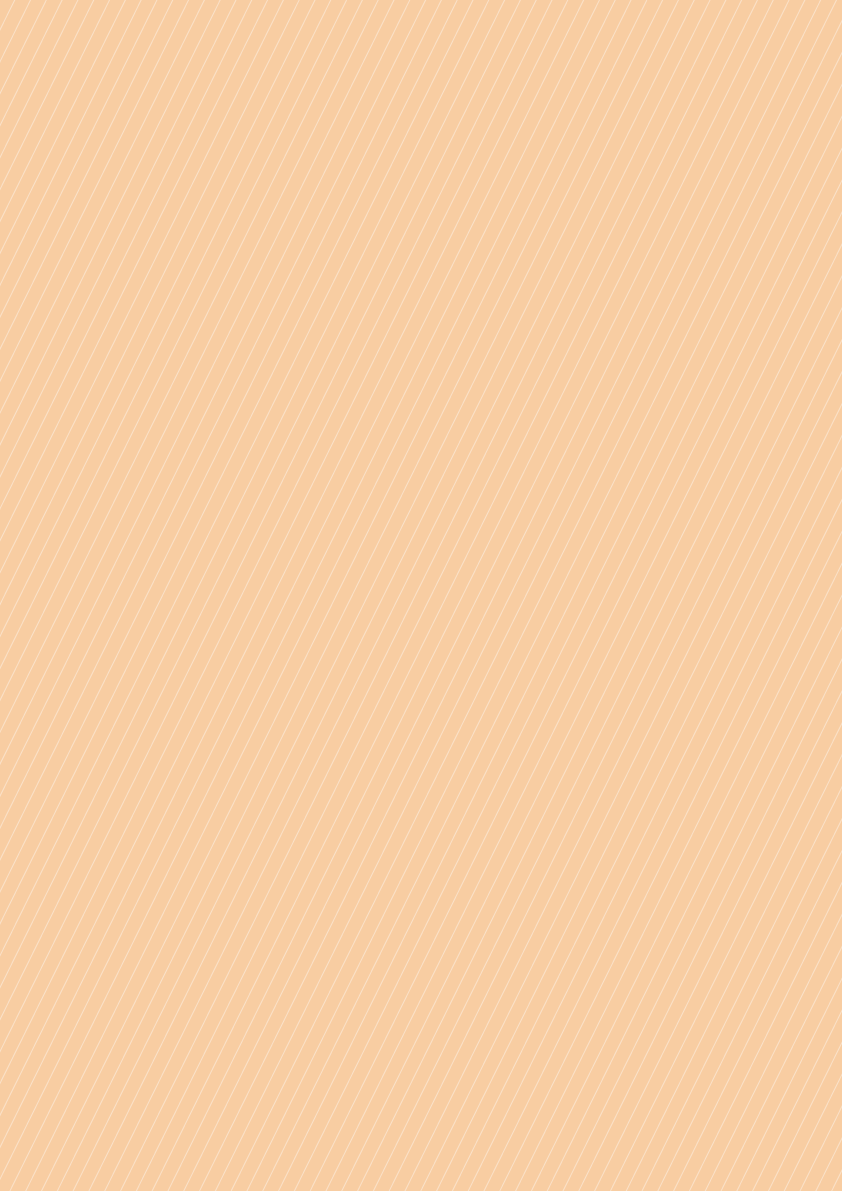 Objectives:
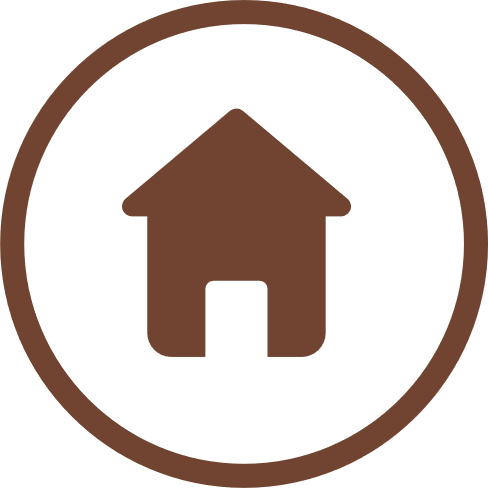 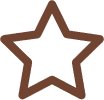 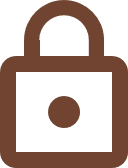 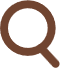 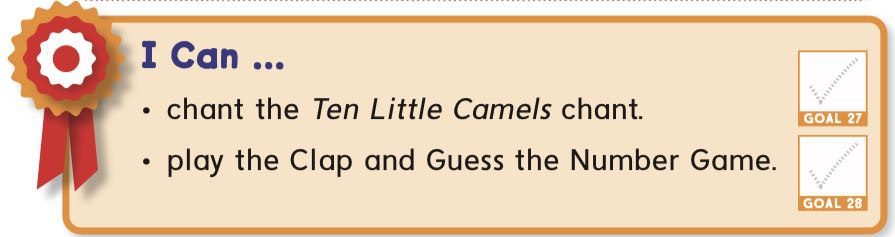 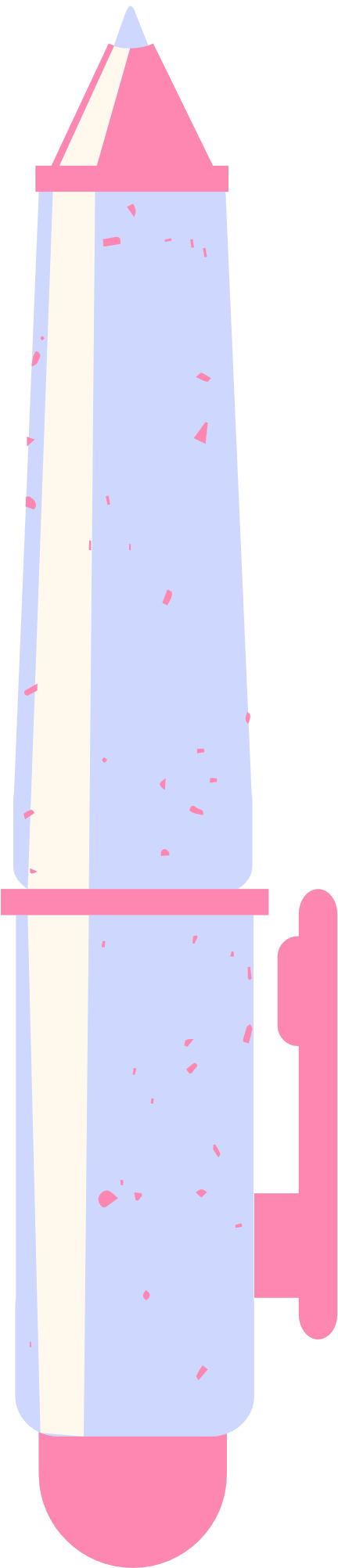 Numbers
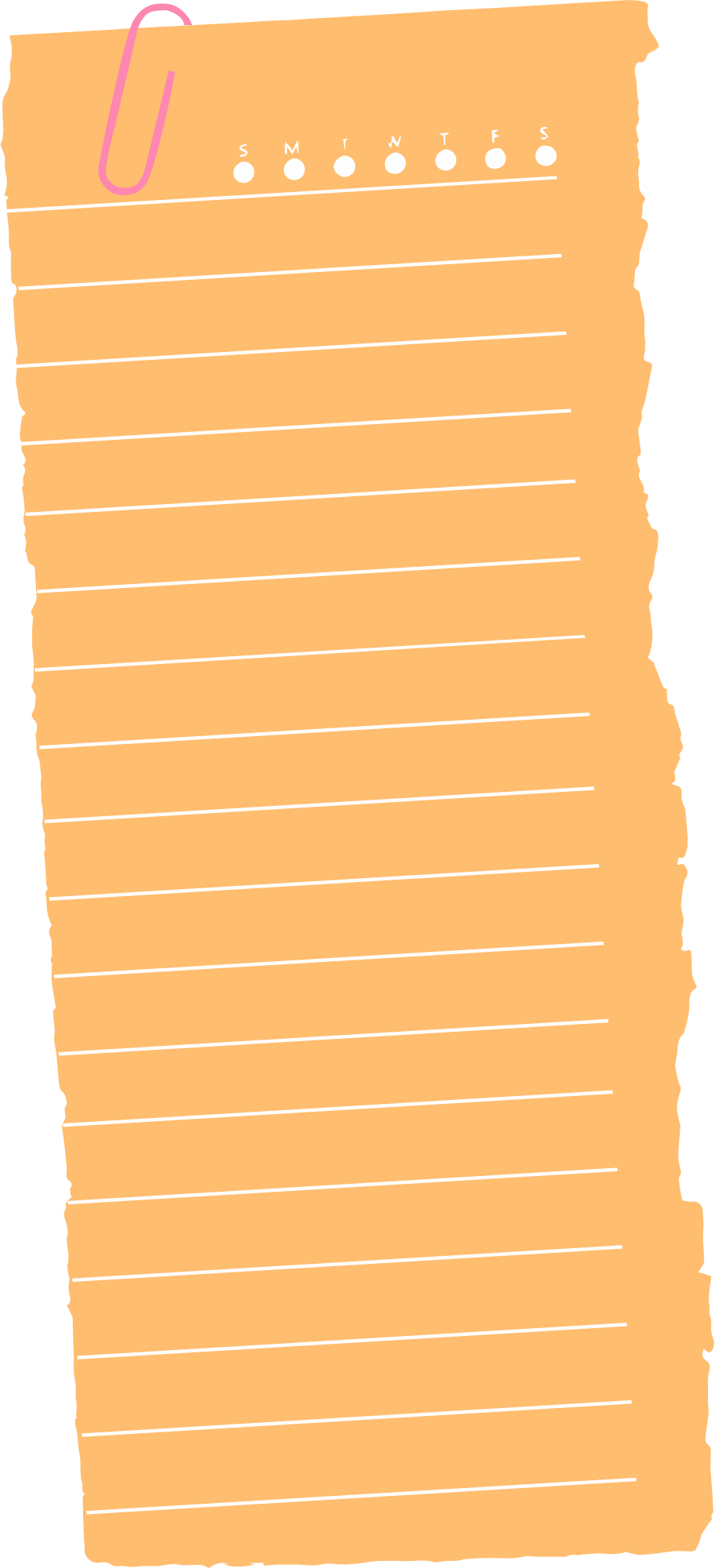 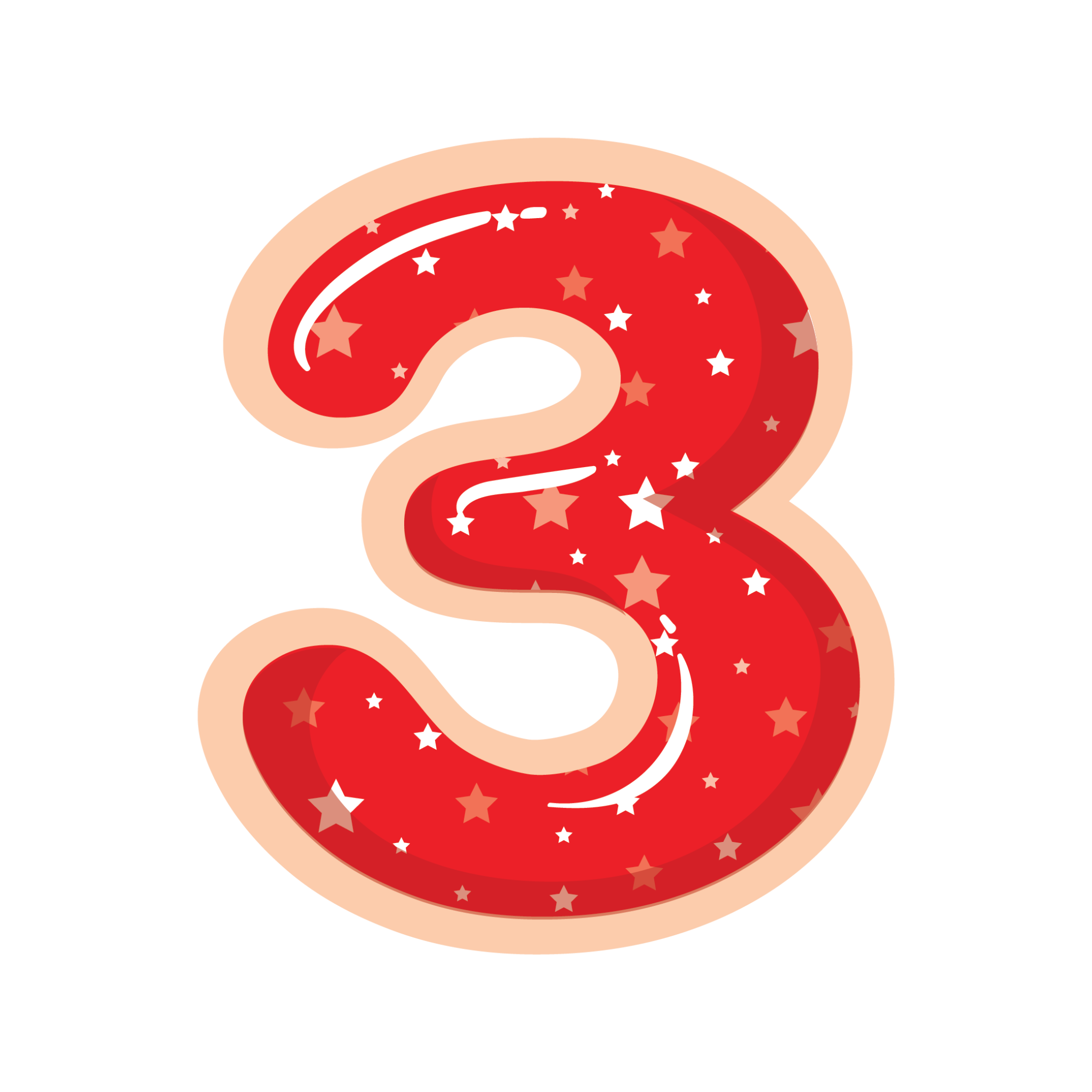 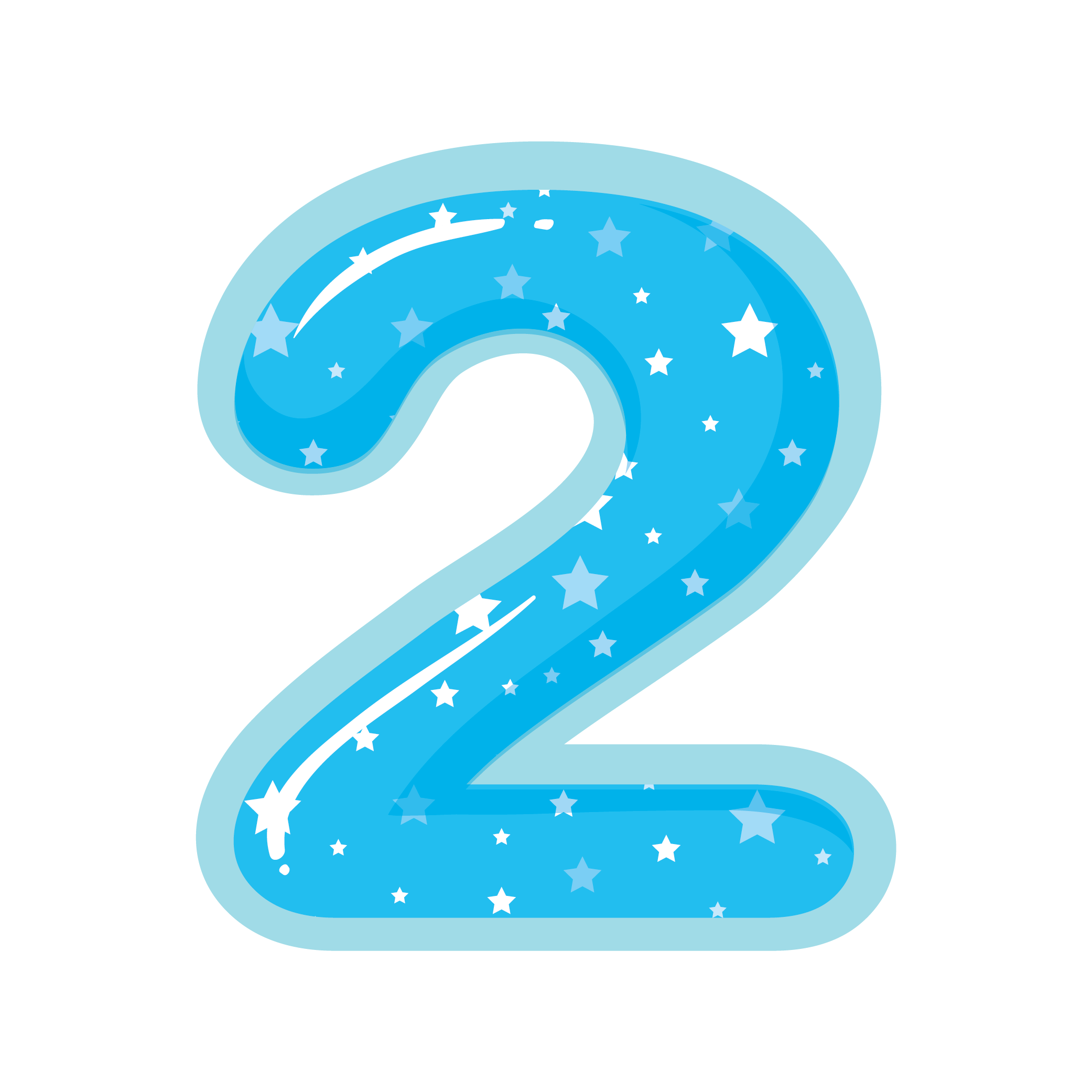 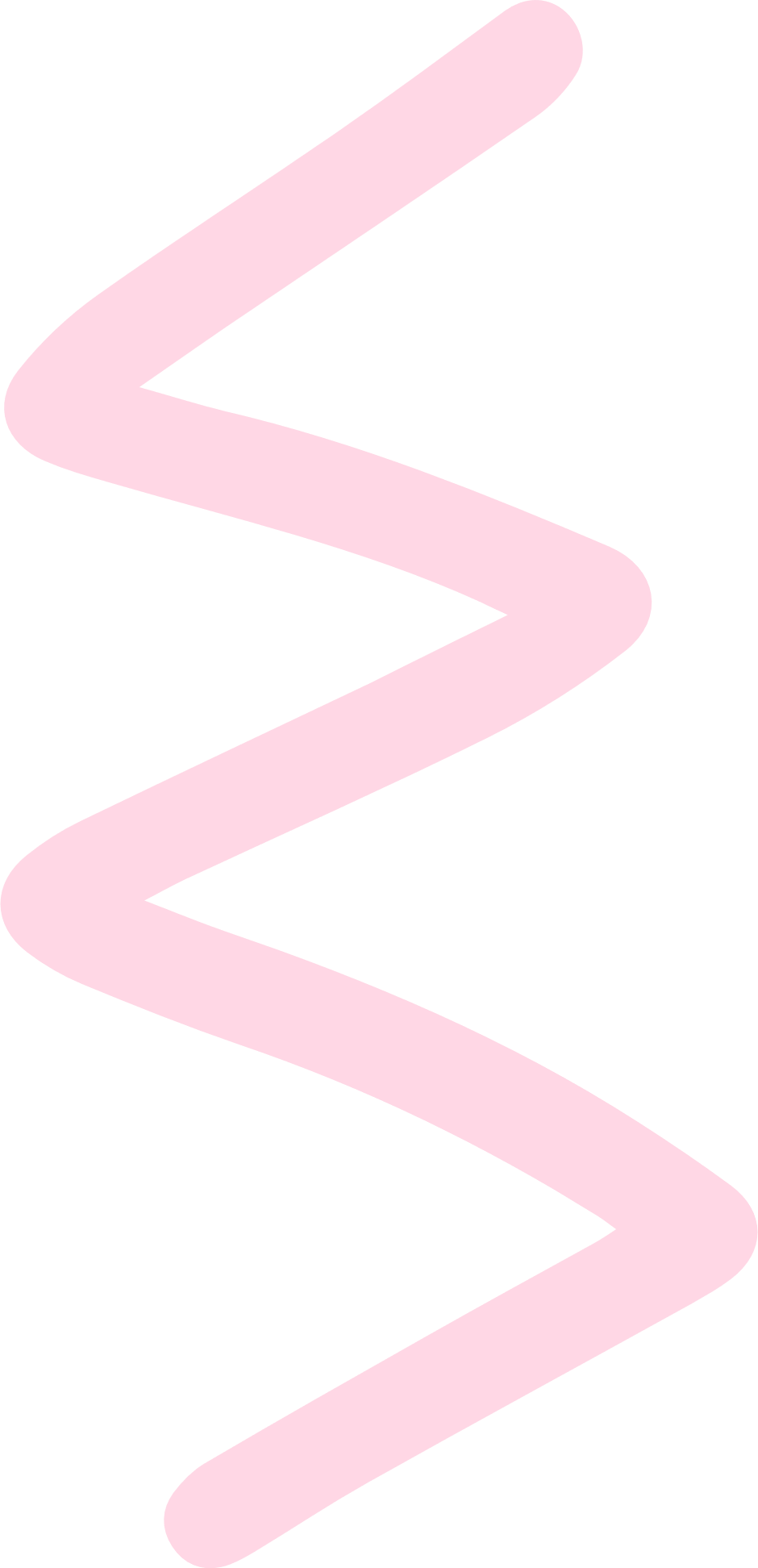 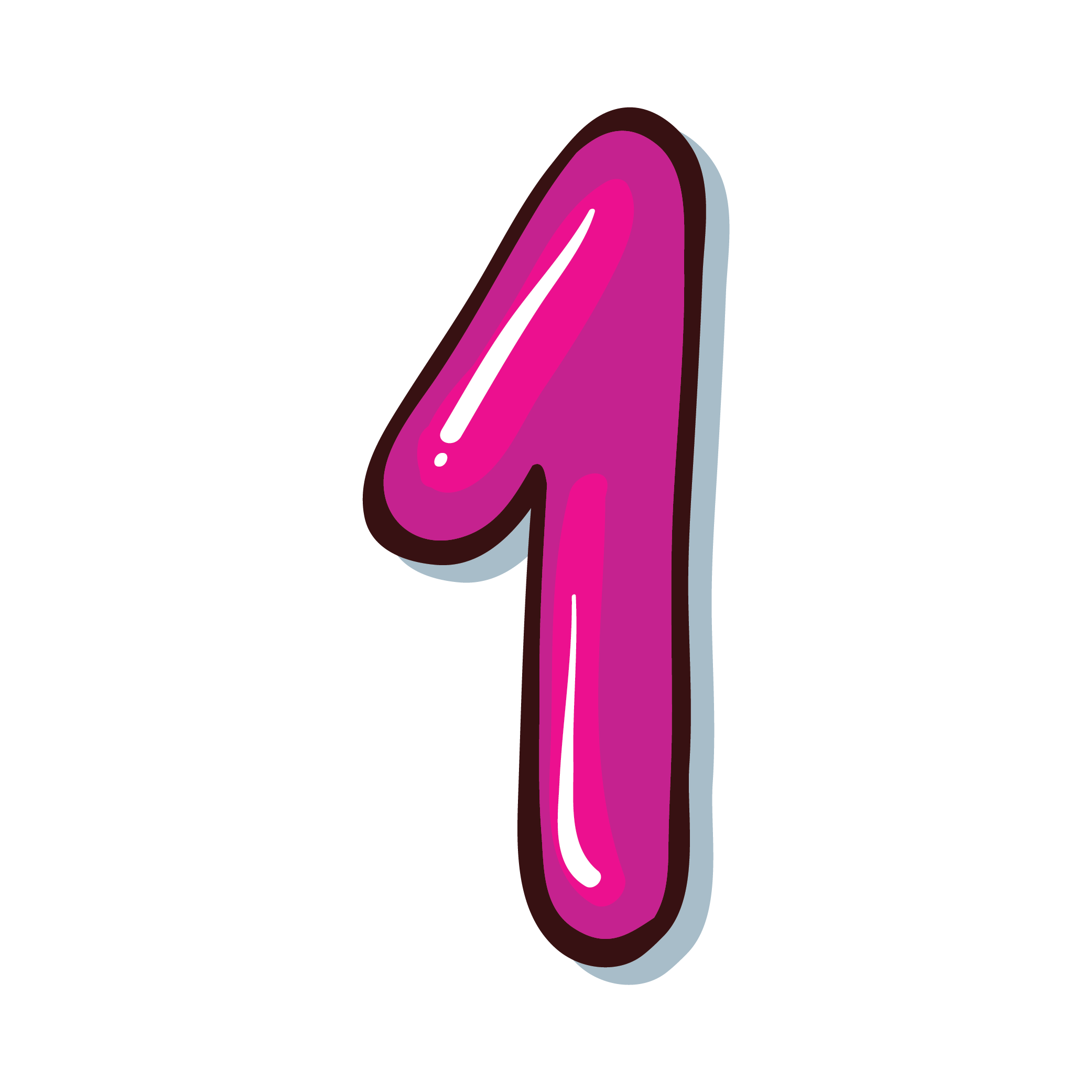 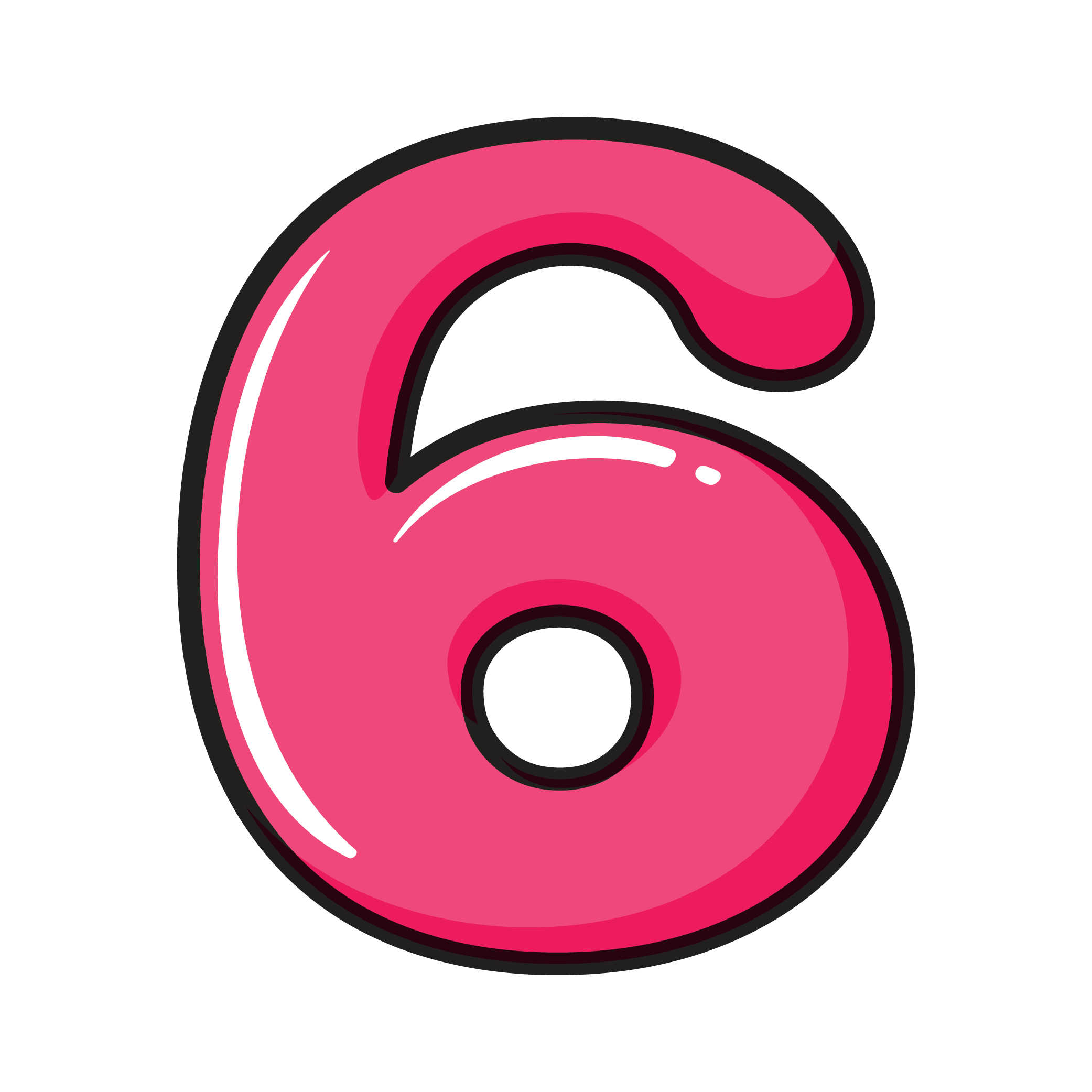 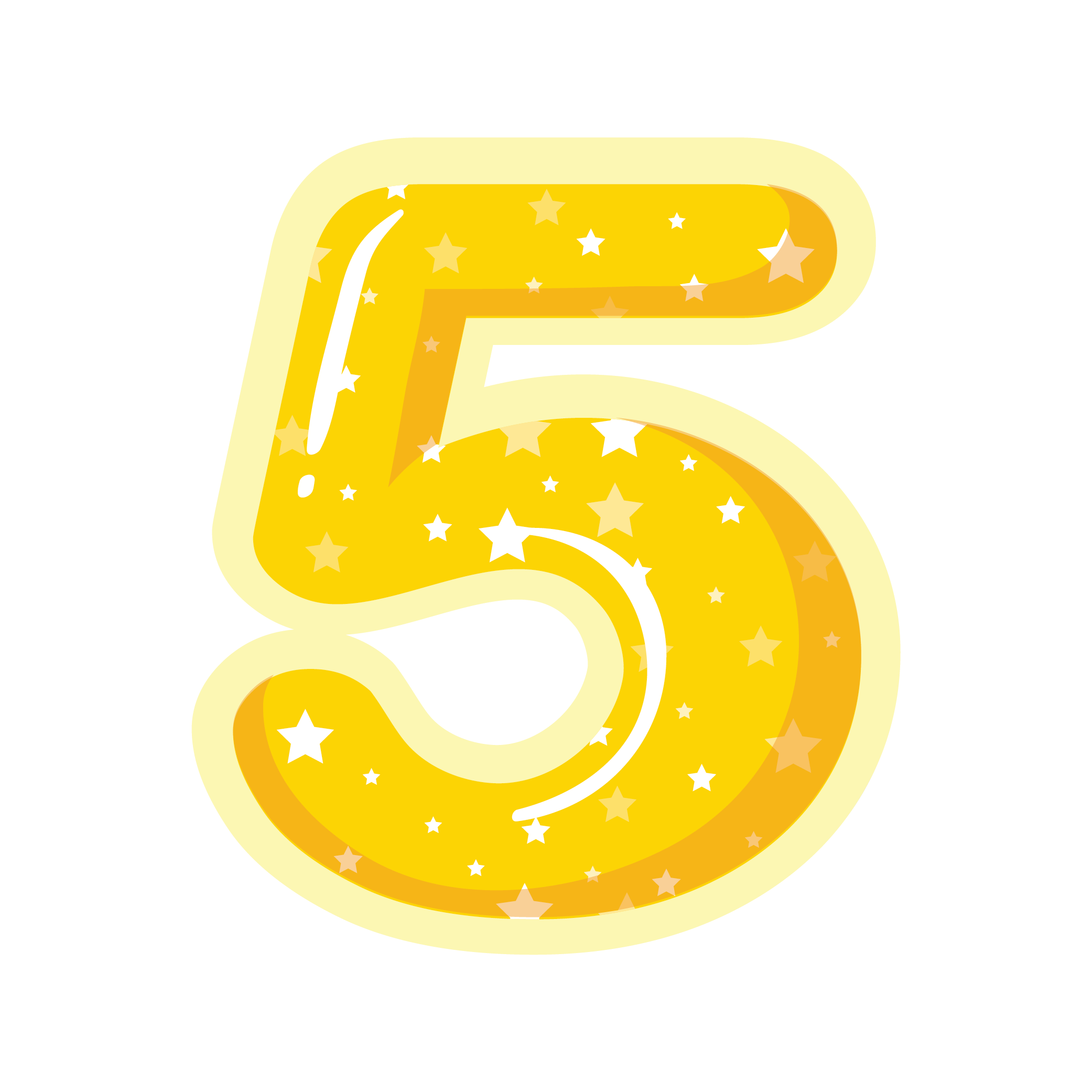 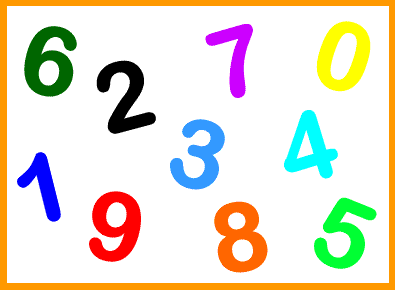 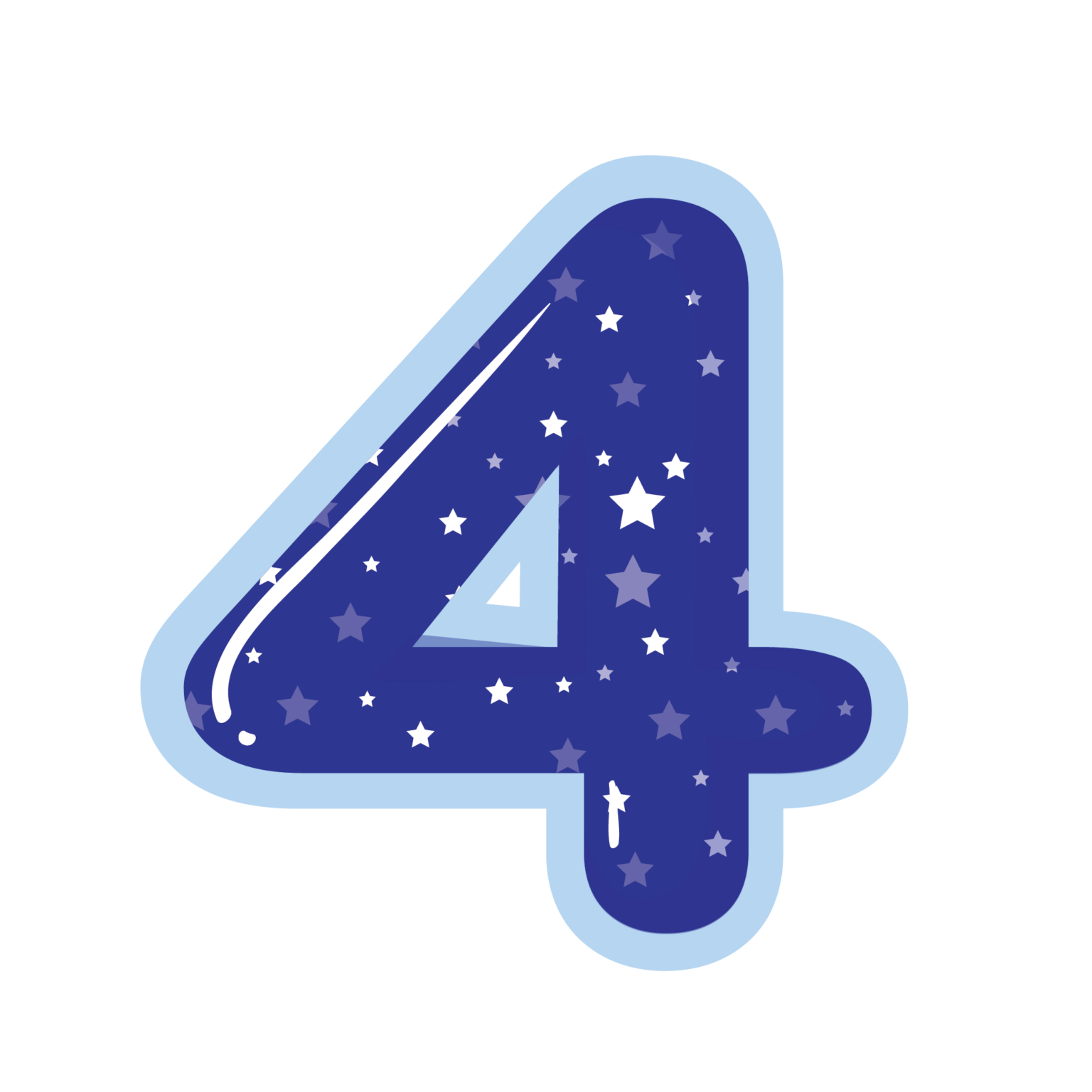 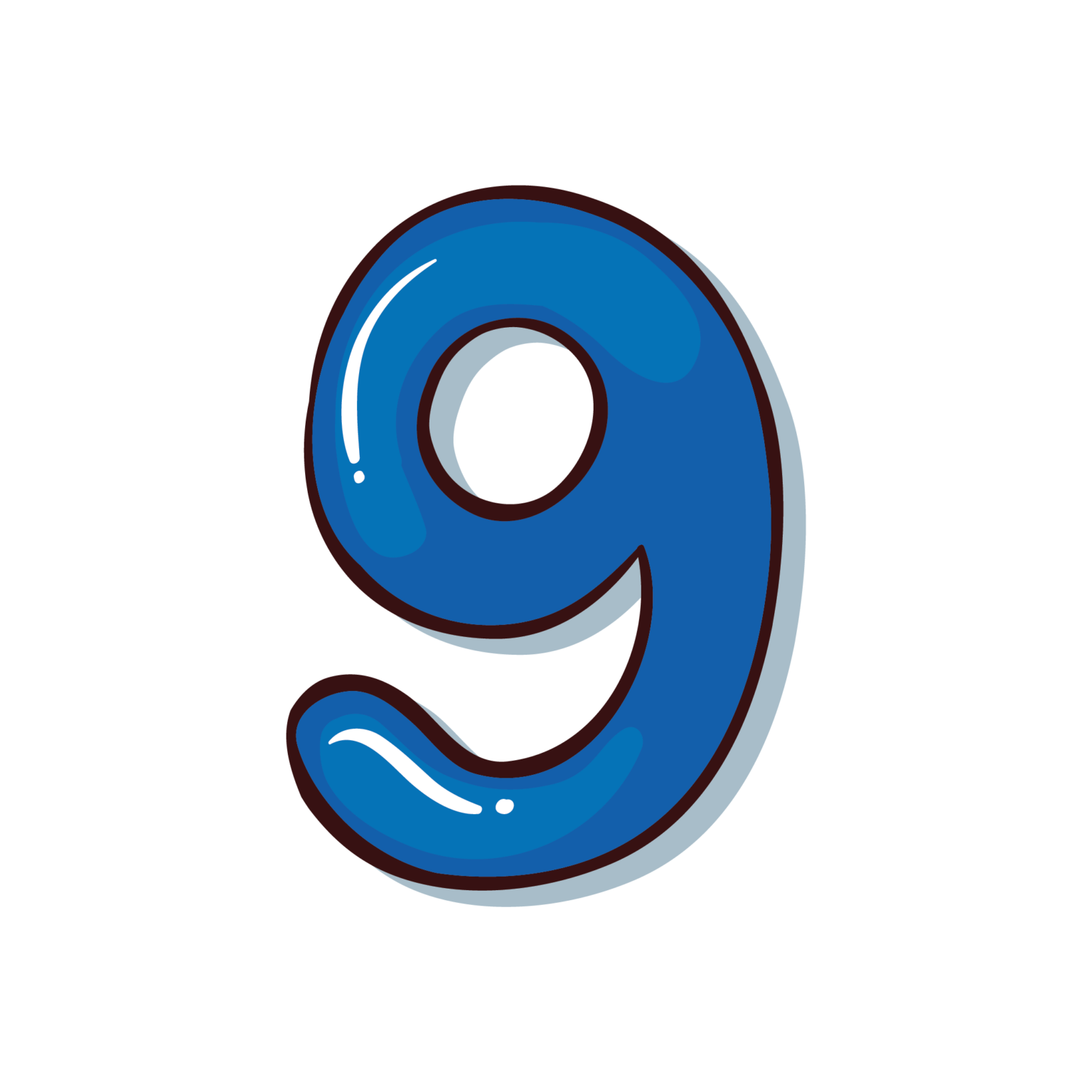 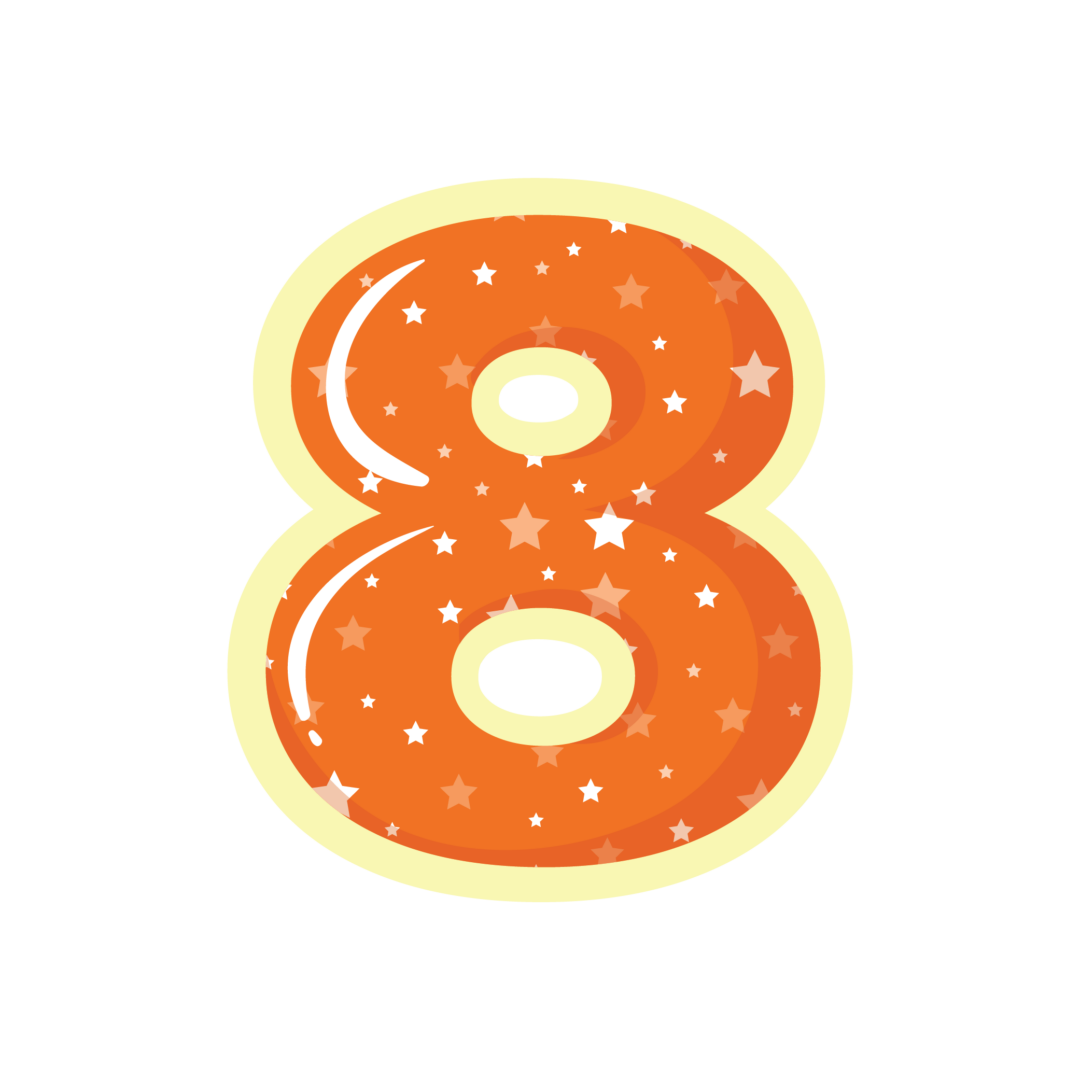 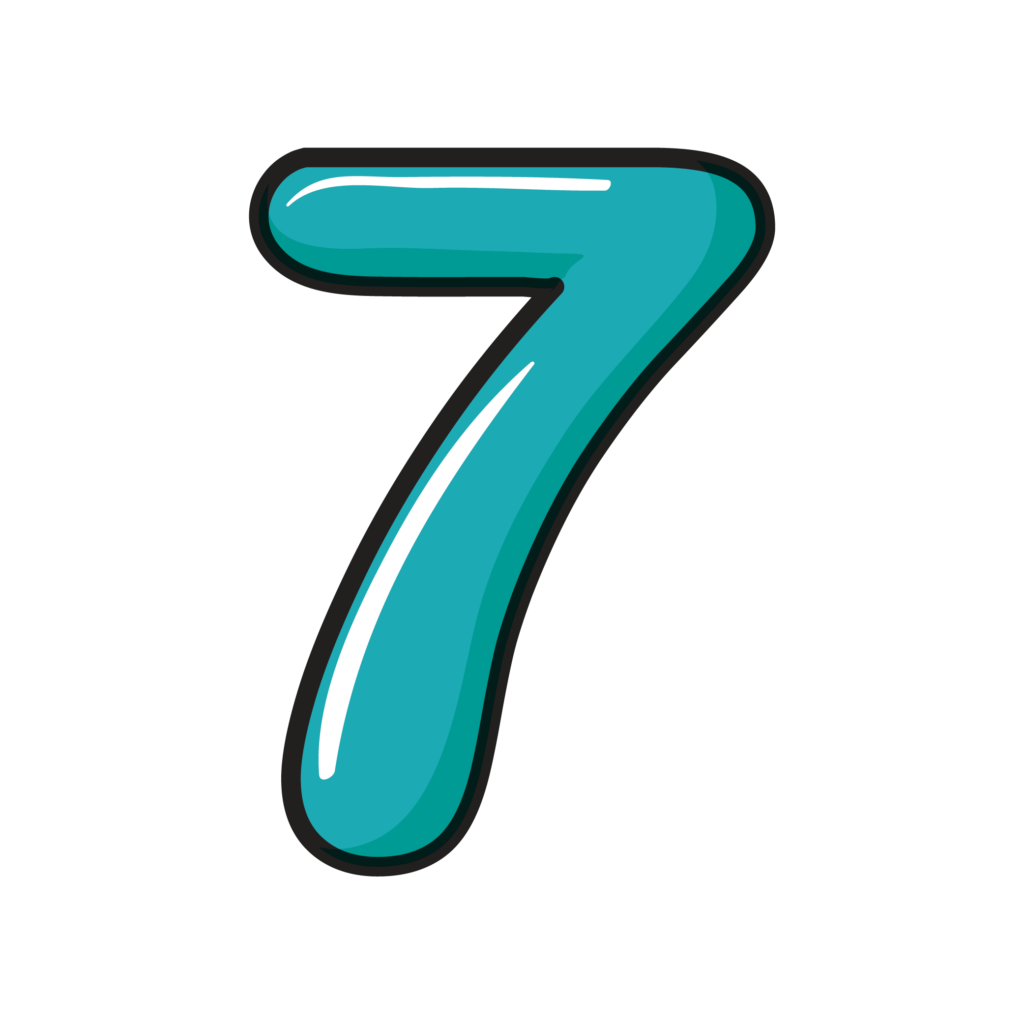 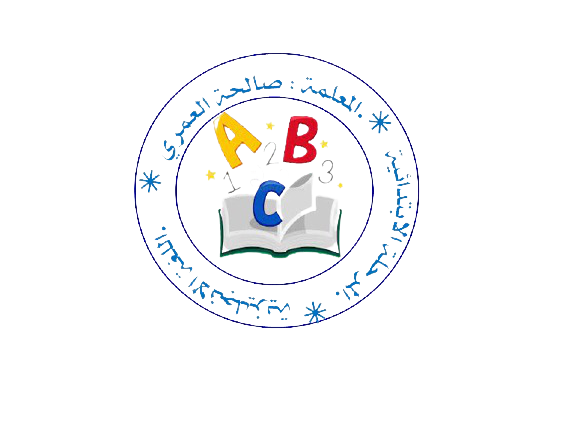 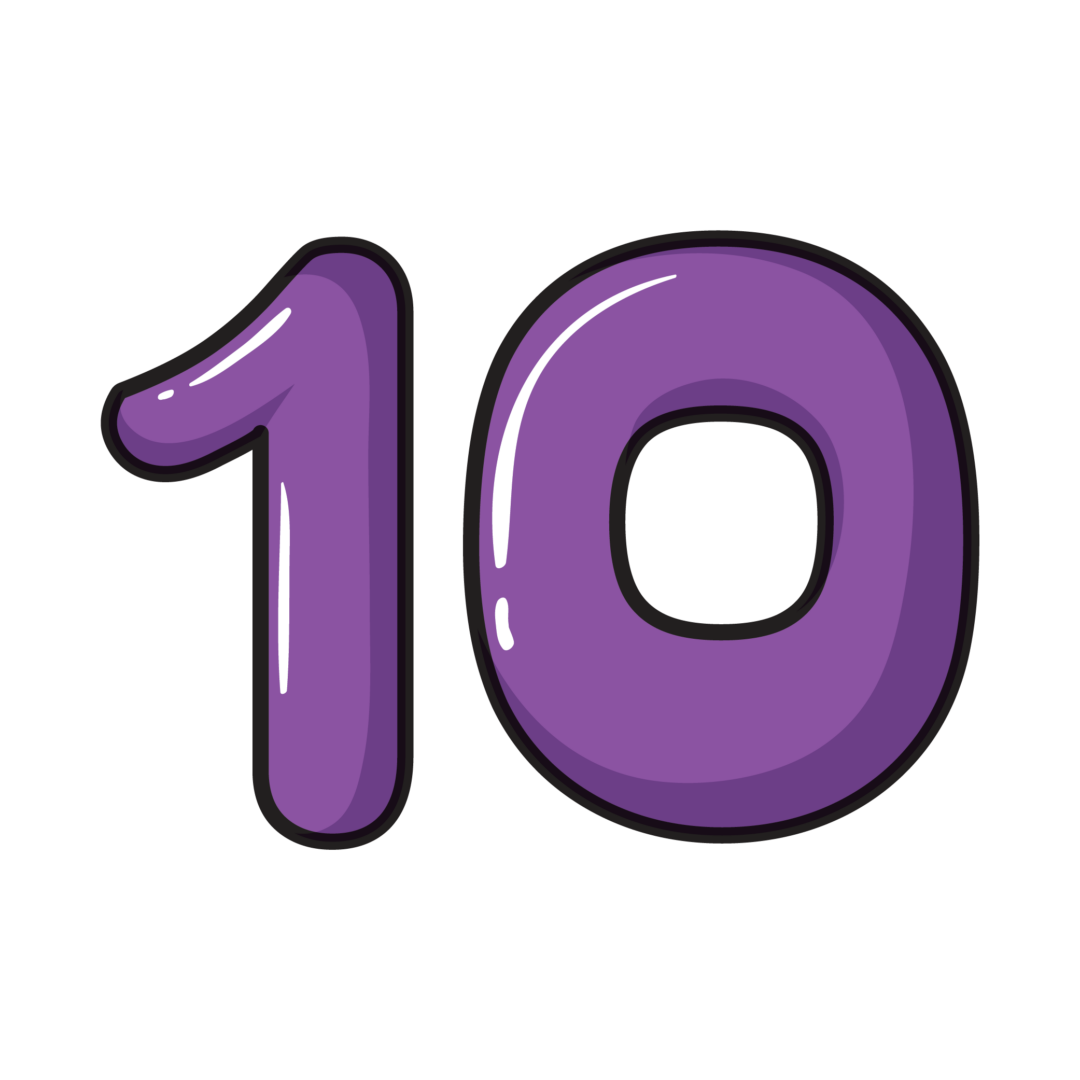 هذه الصورة بواسطة كاتب غير معروف مرخصة بالاسم CC BY
هذه الصورة بواسطة كاتب غير معروف مرخصة بالاسم CC BY
هذه الصورة بواسطة كاتب غير معروف مرخصة بالاسم CC BY
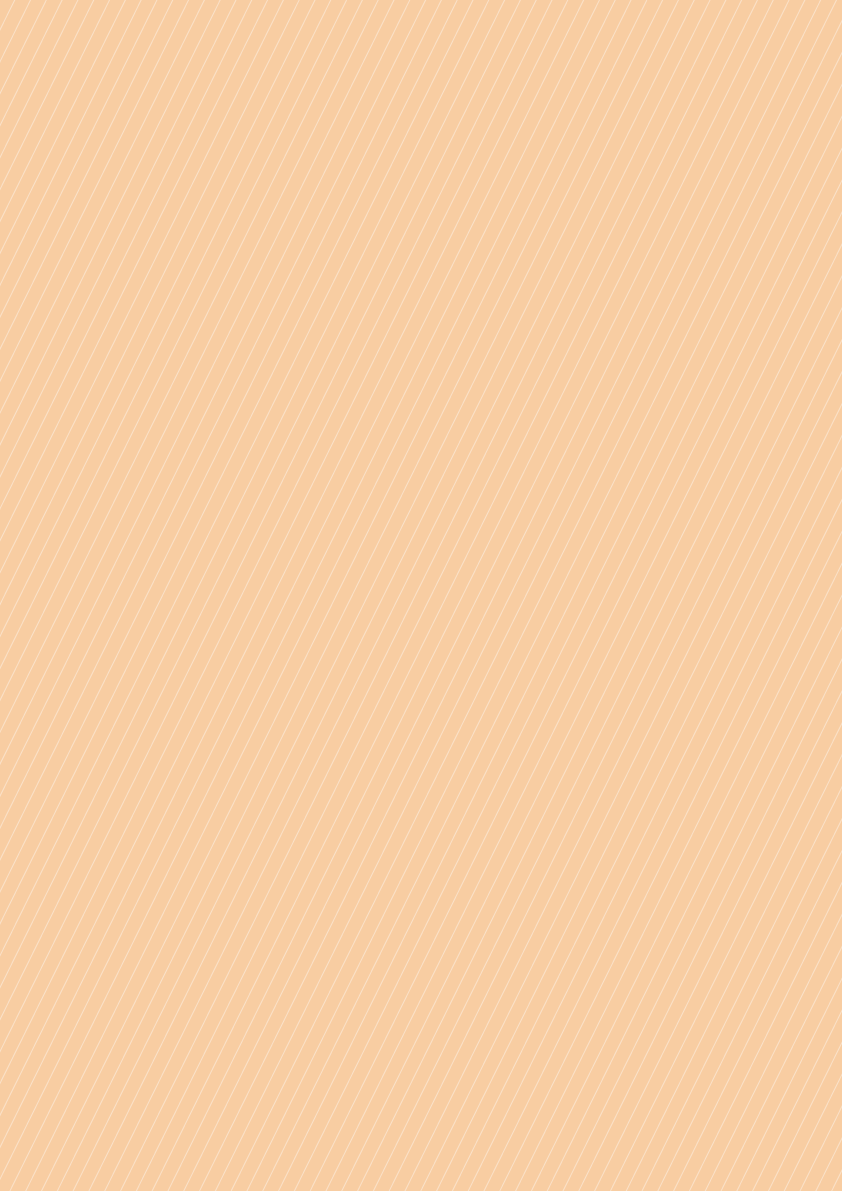 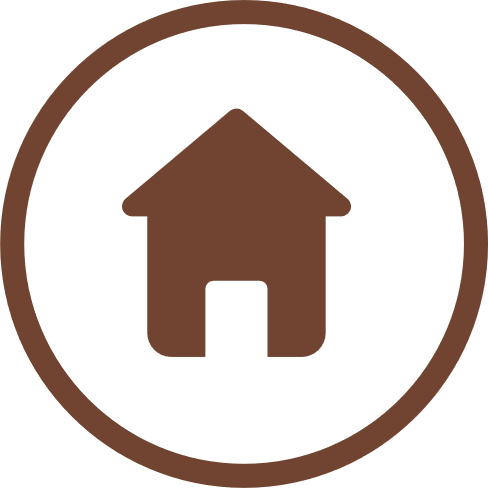 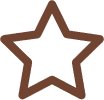 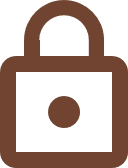 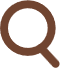 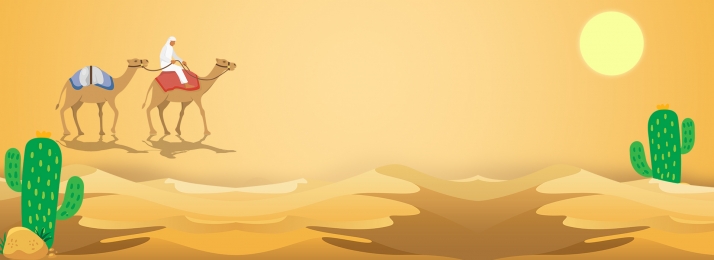 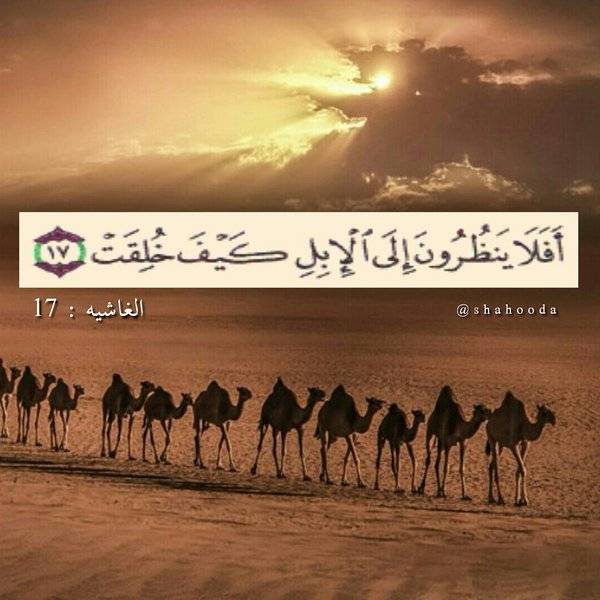 It’s a camel.
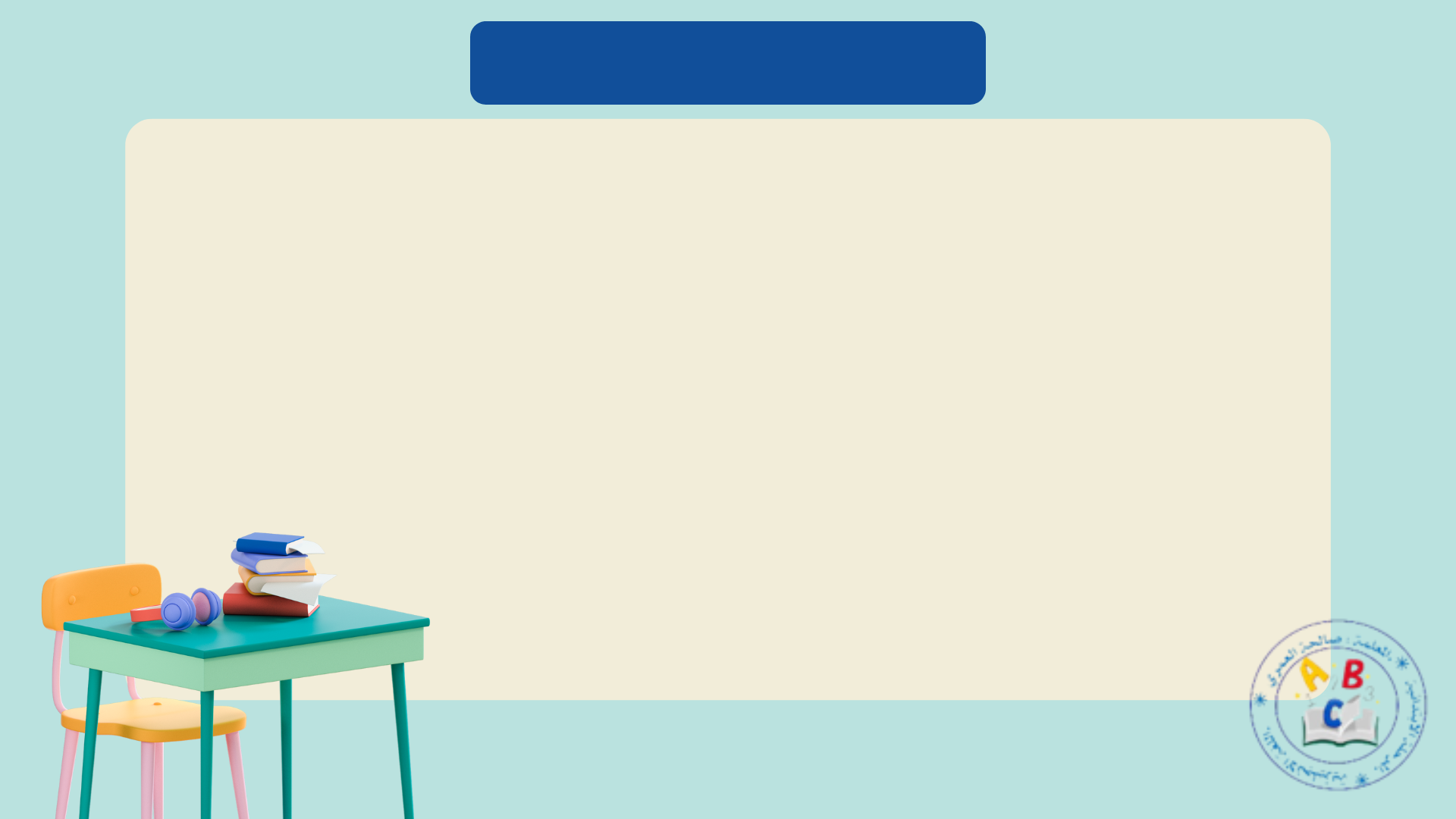 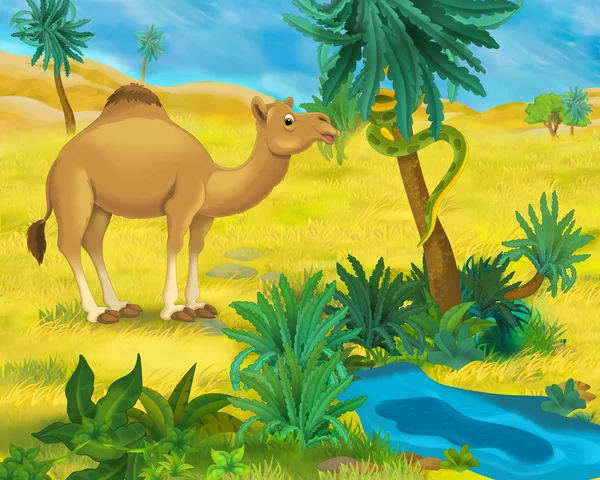 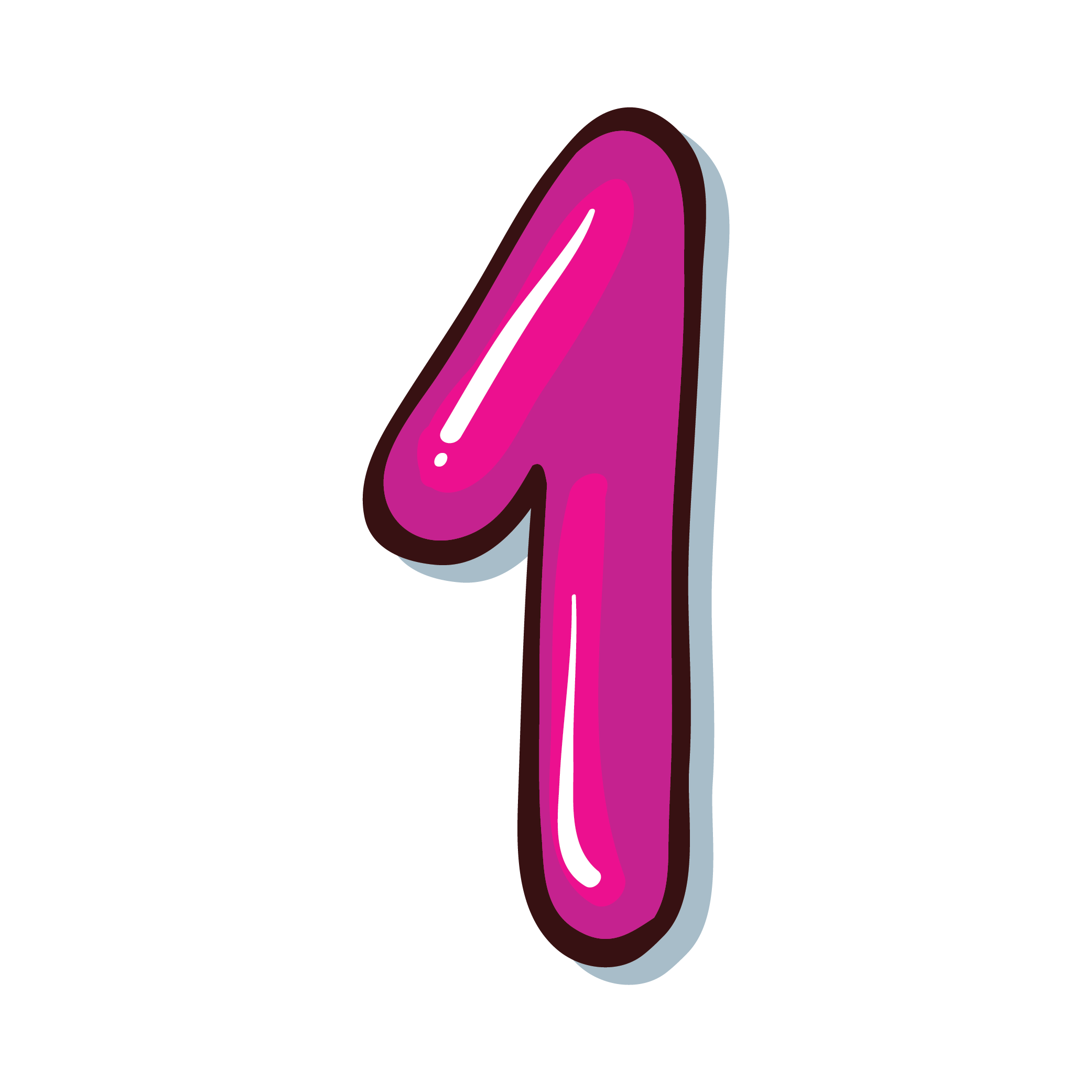 camels
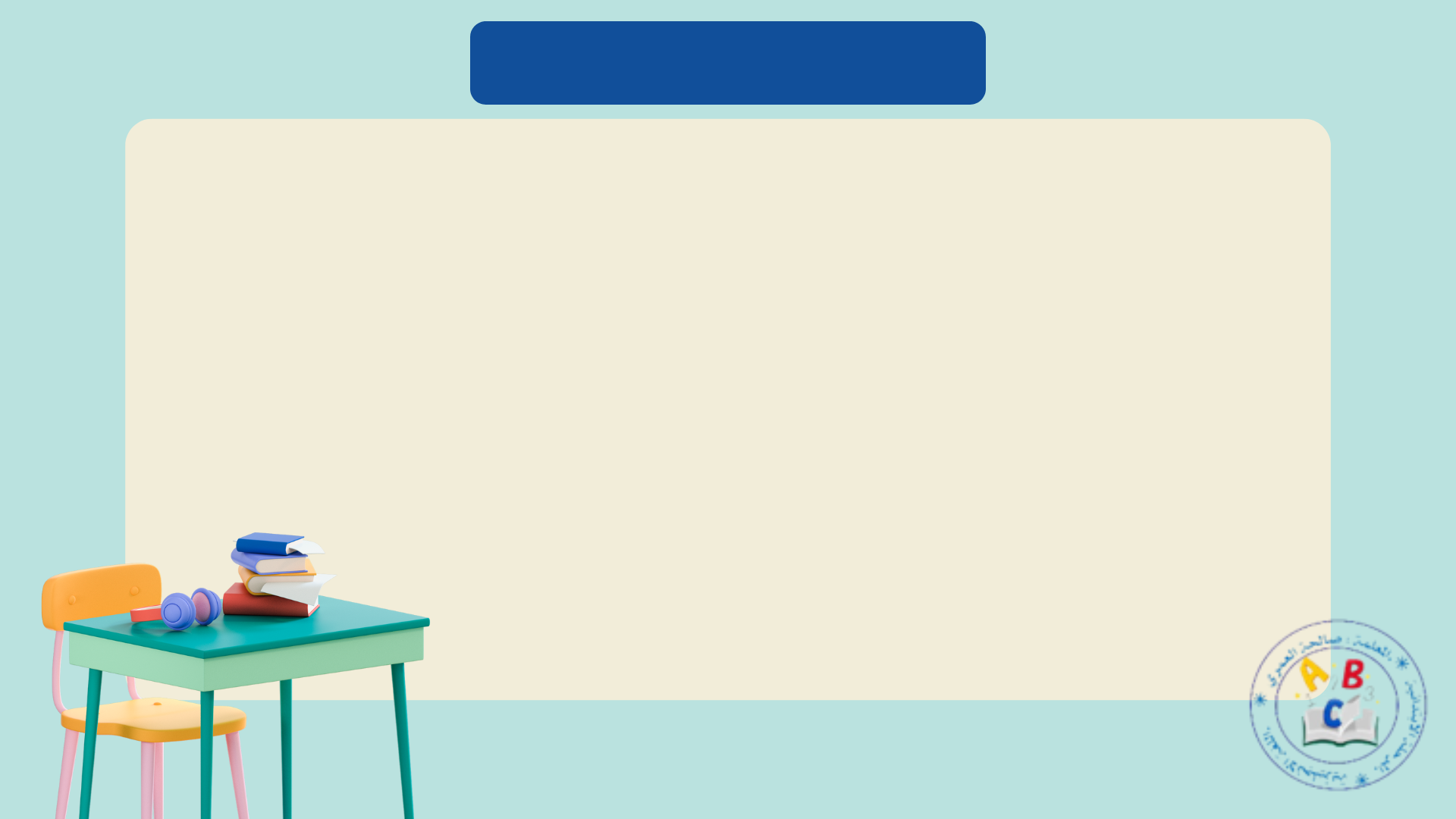 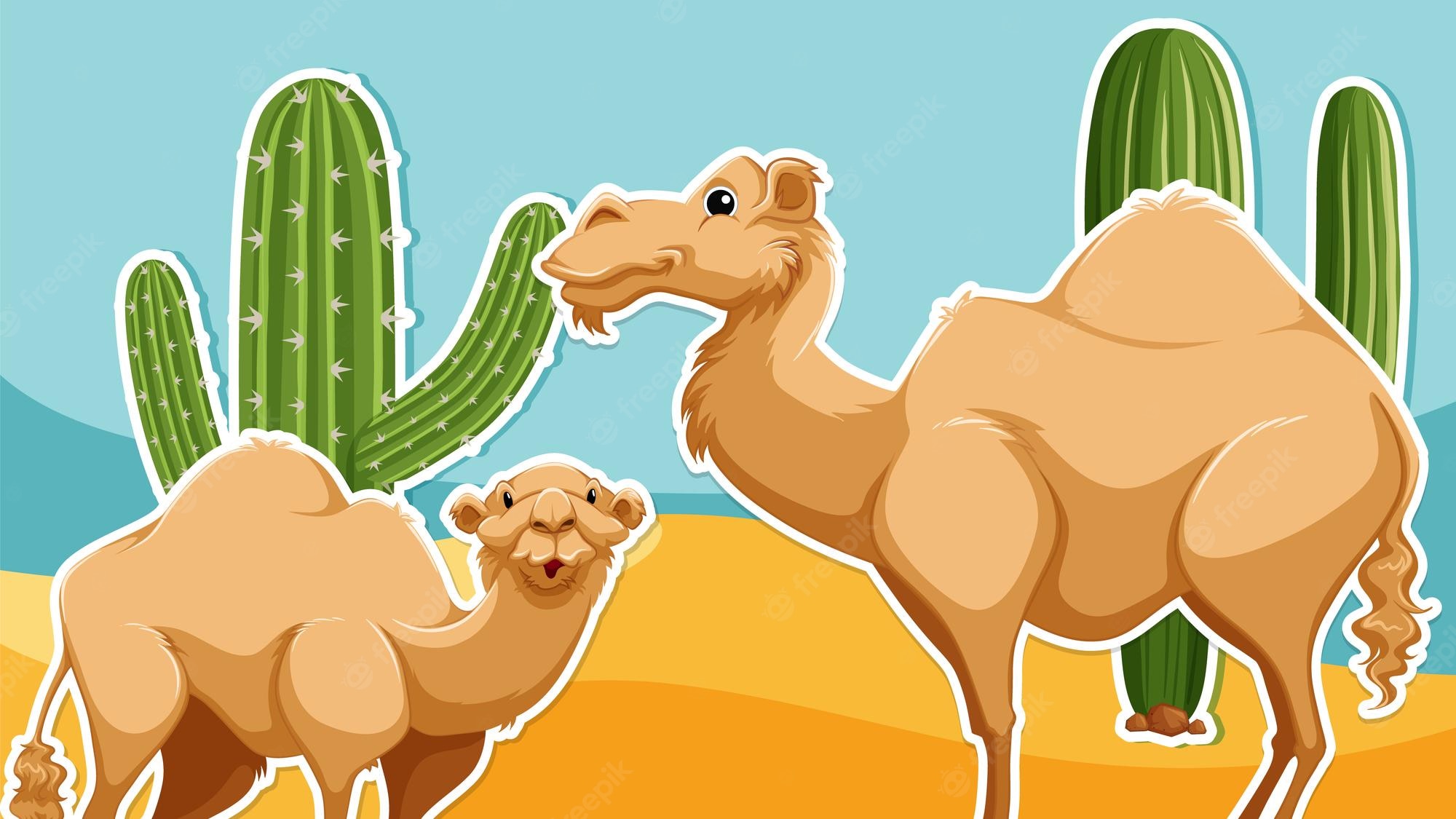 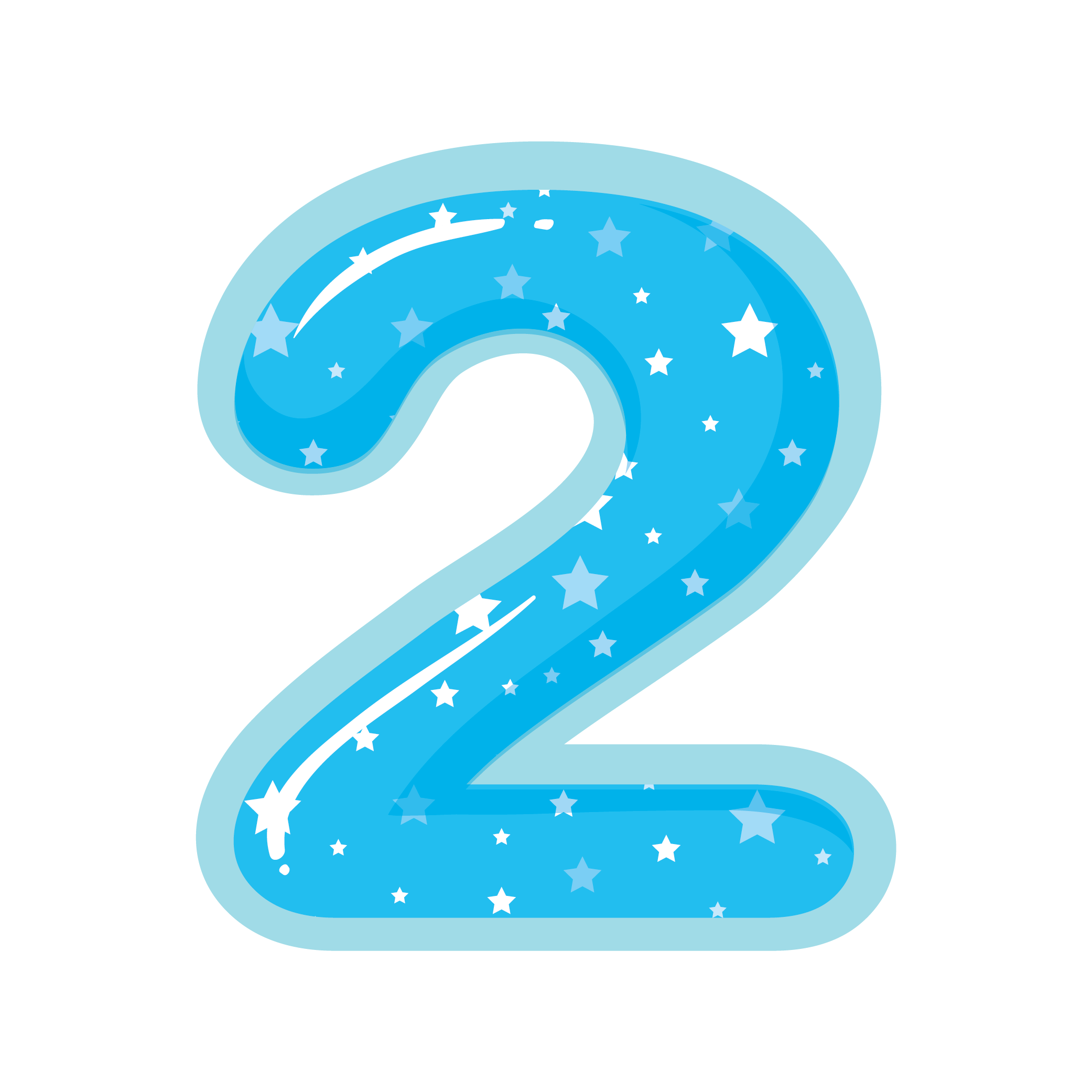 How many camels?
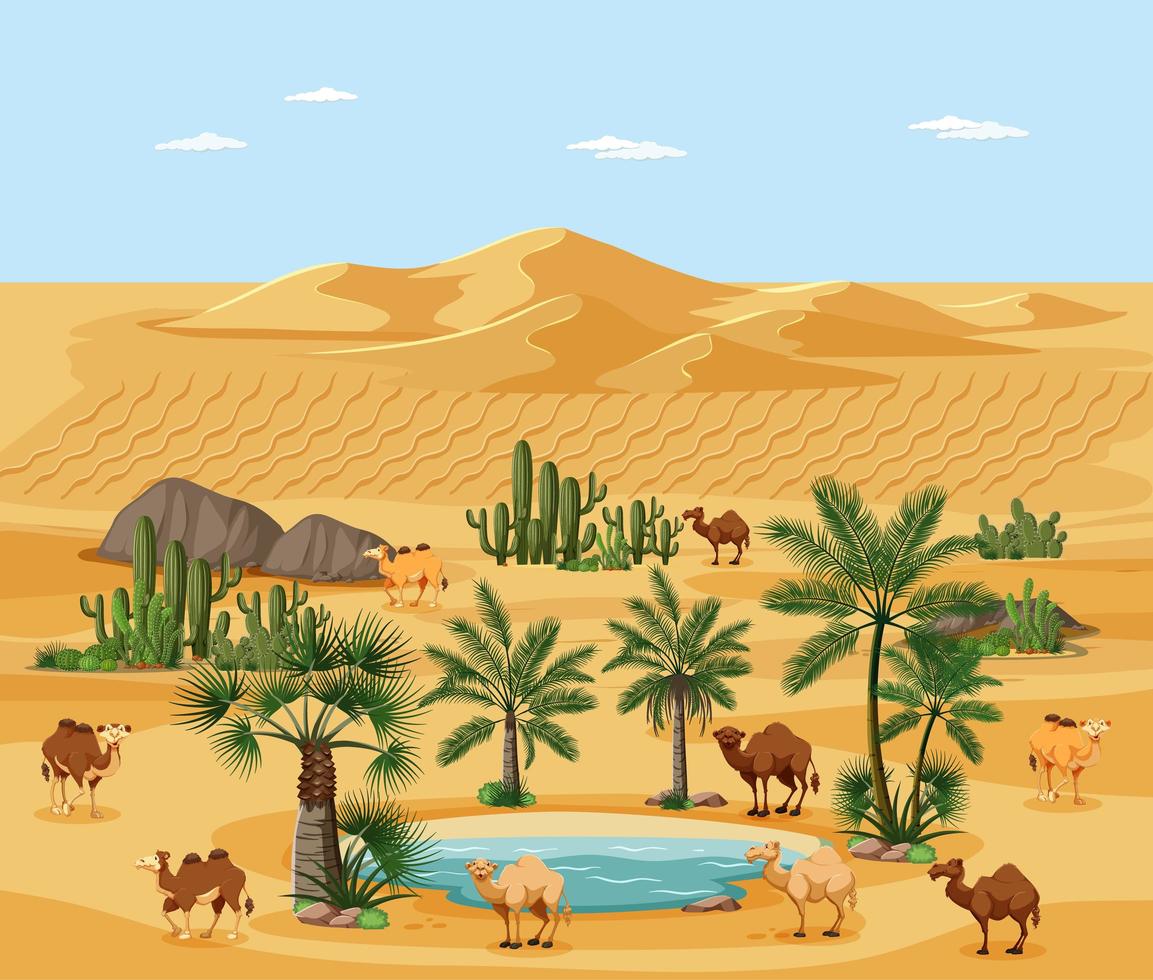 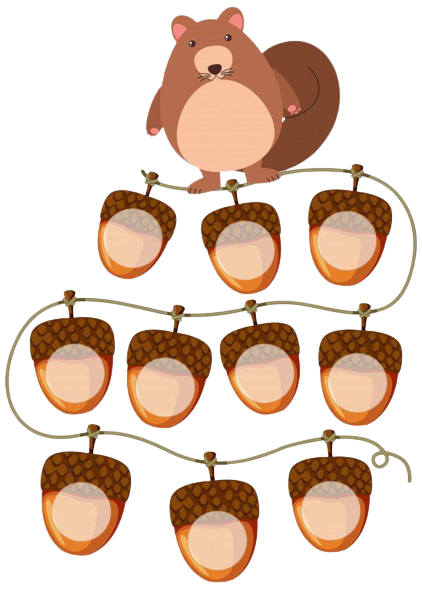 Complete:
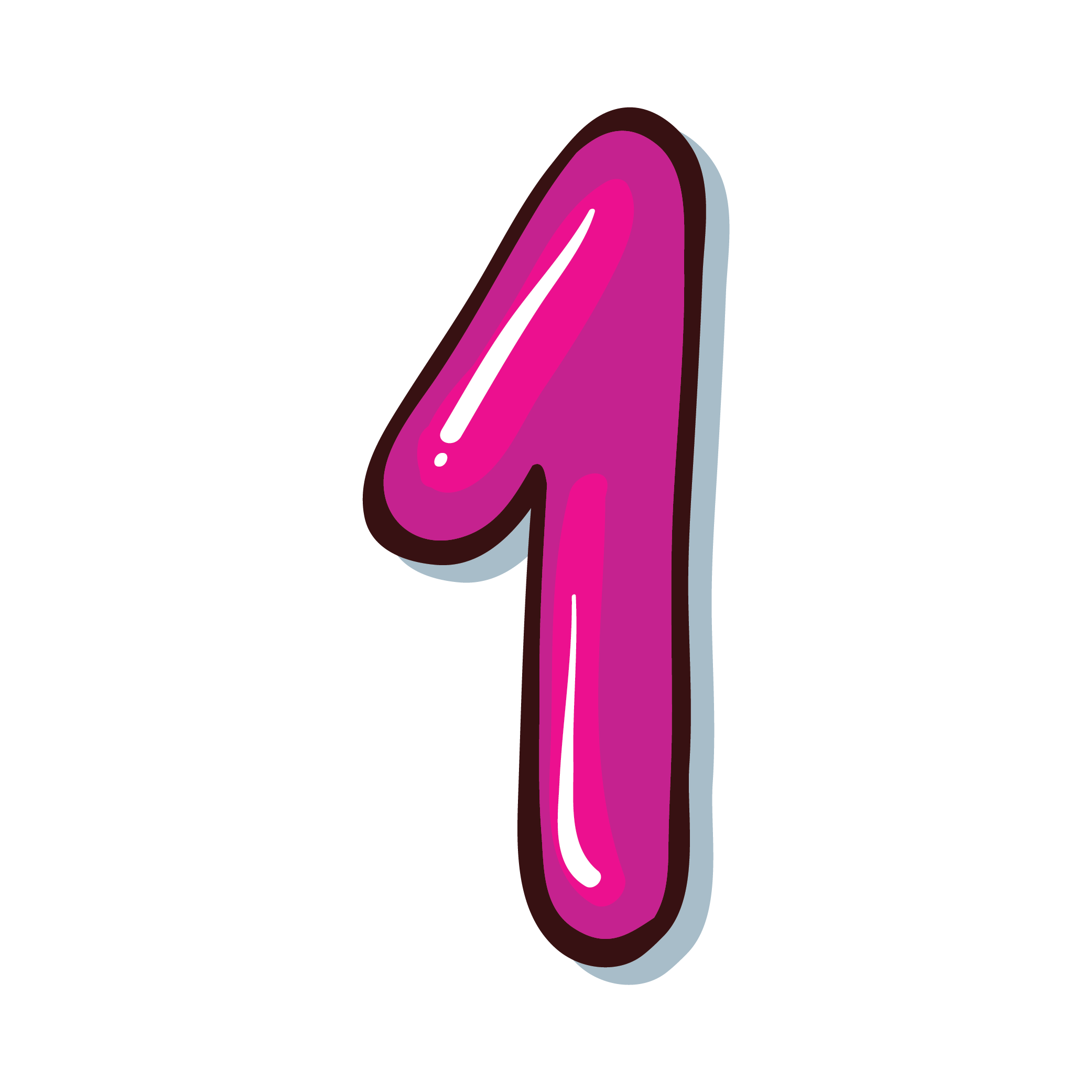 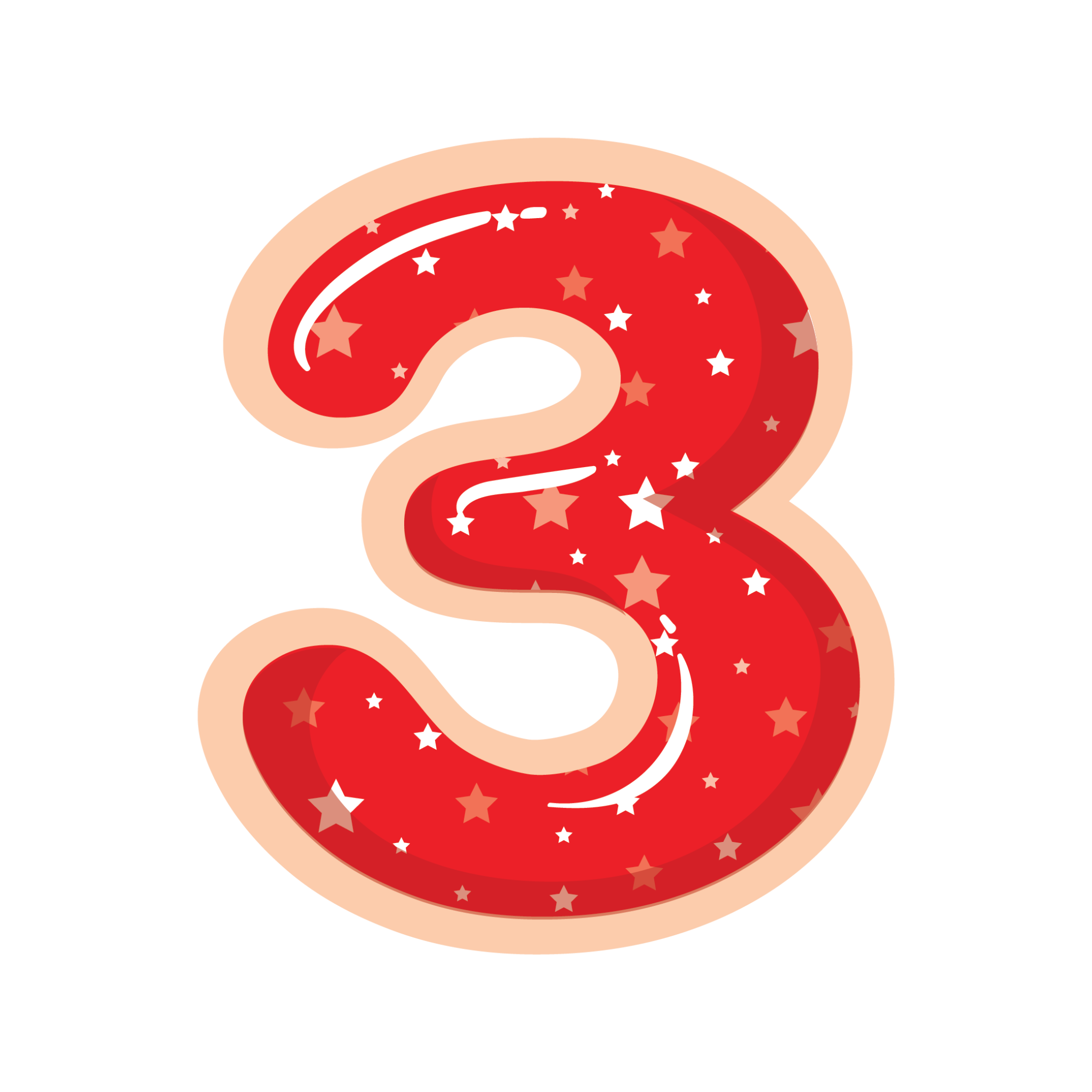 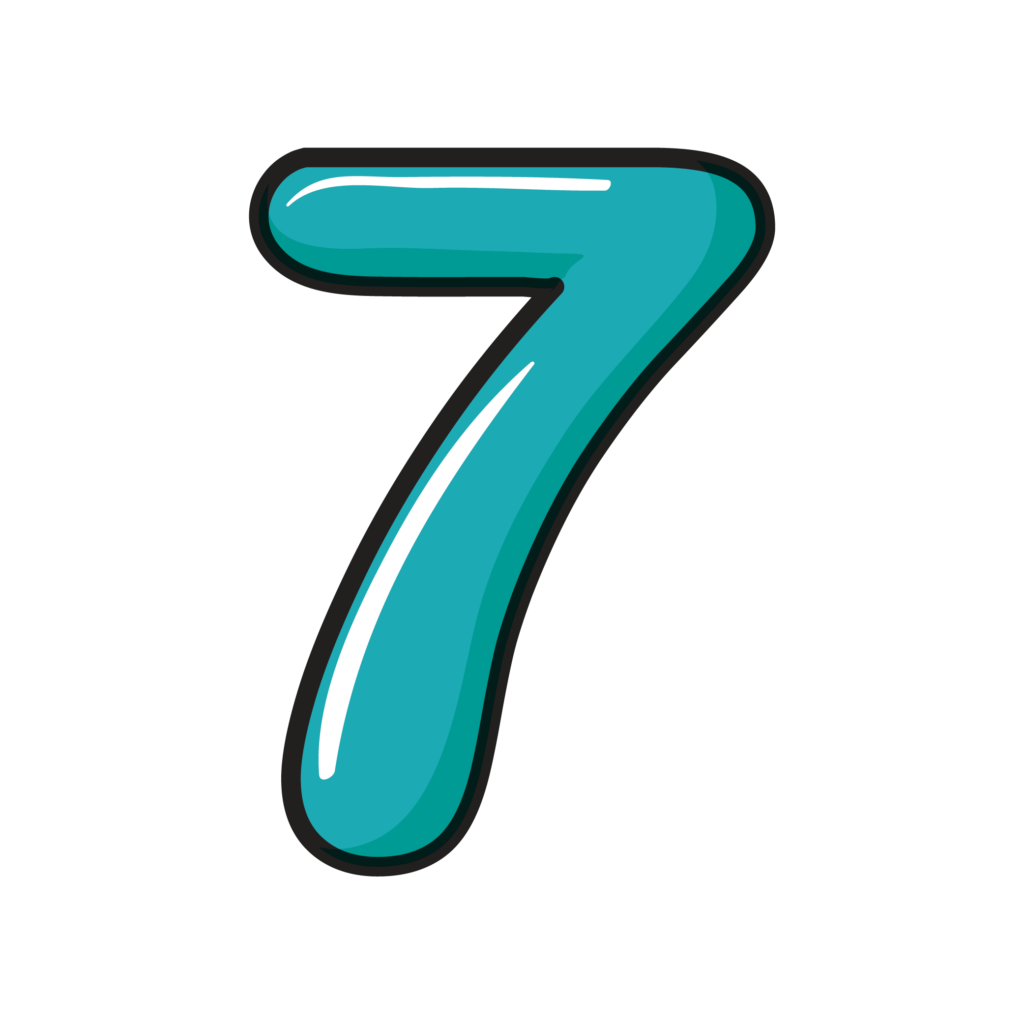 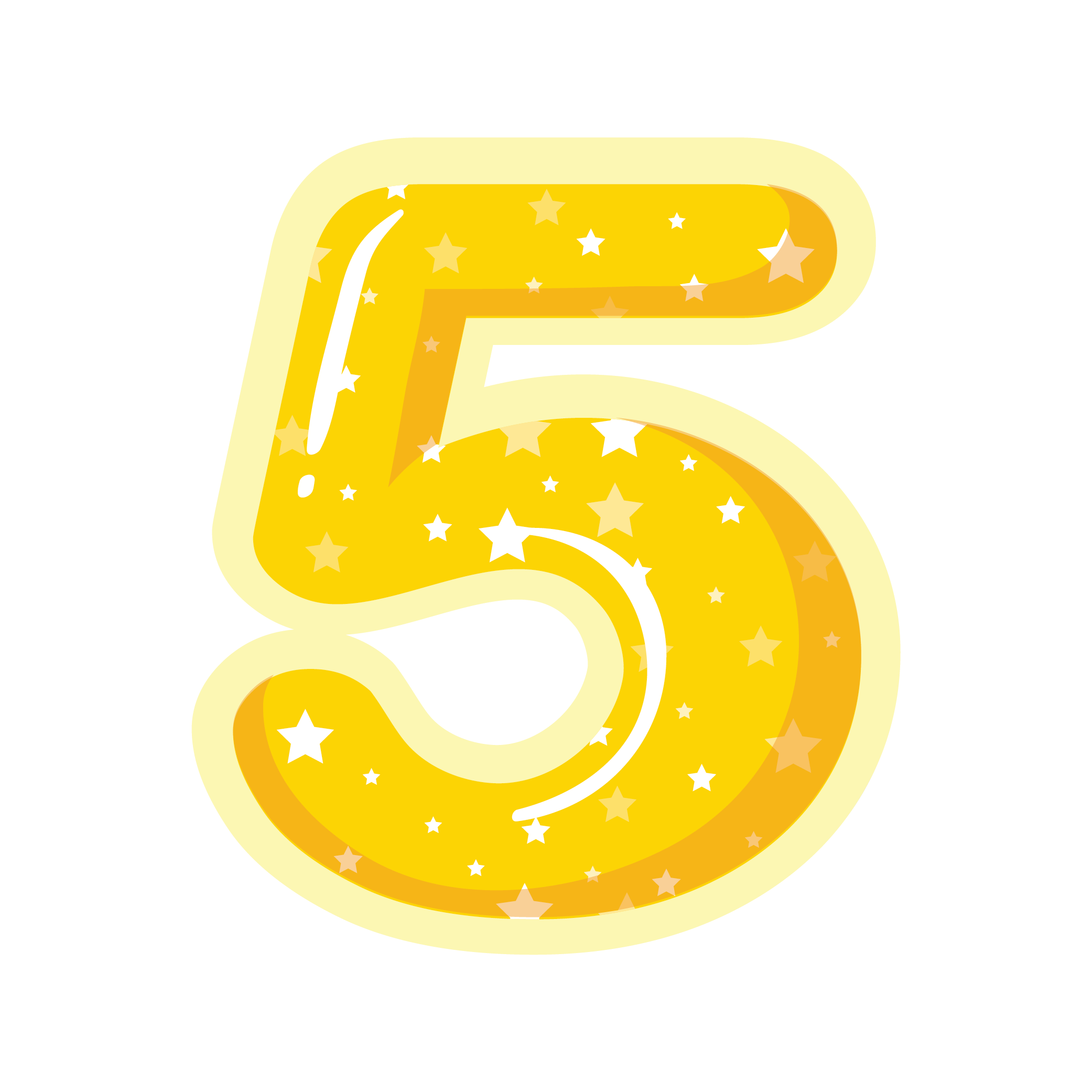 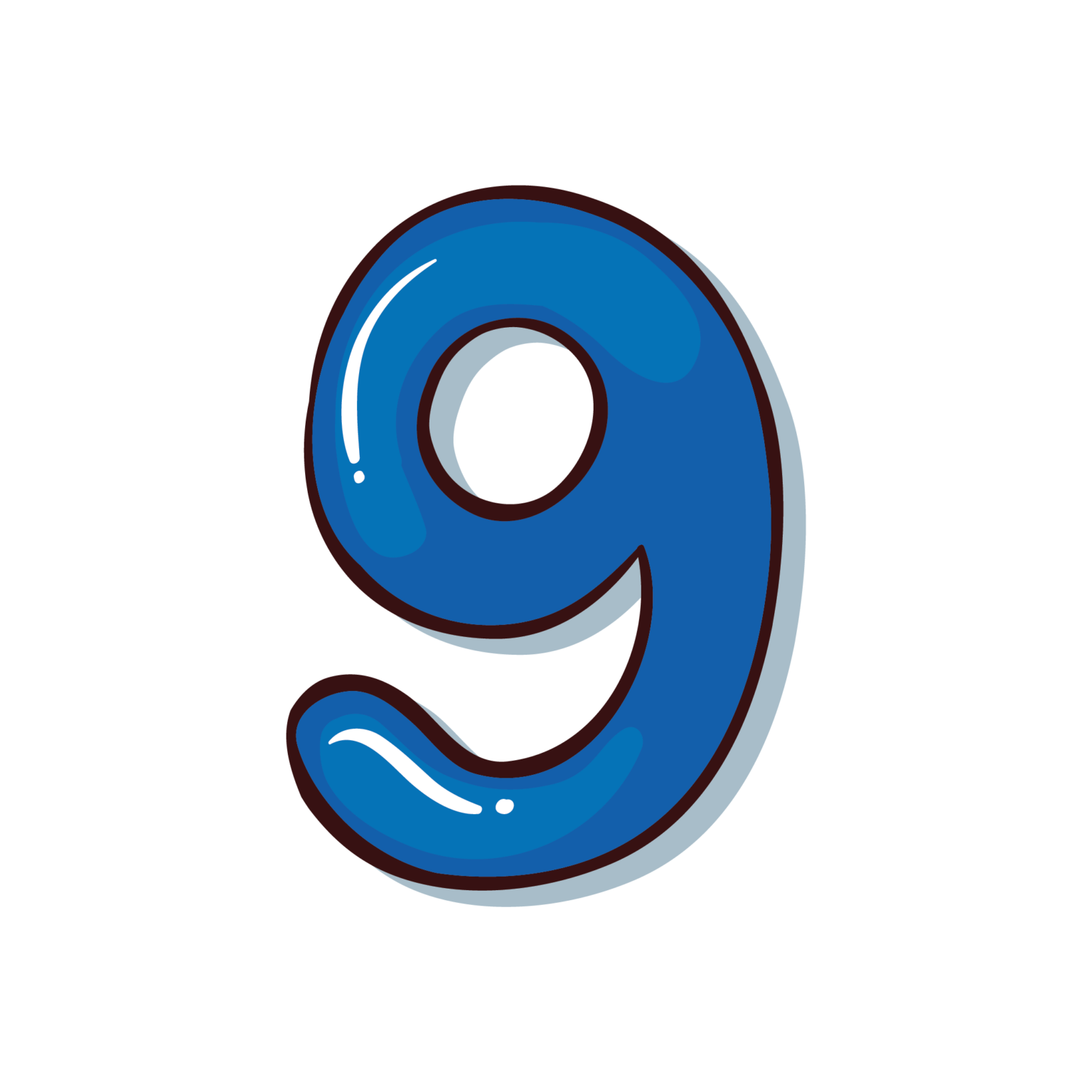 هذه الصورة بواسطة كاتب غير معروف مرخصة بالاسم CC BY
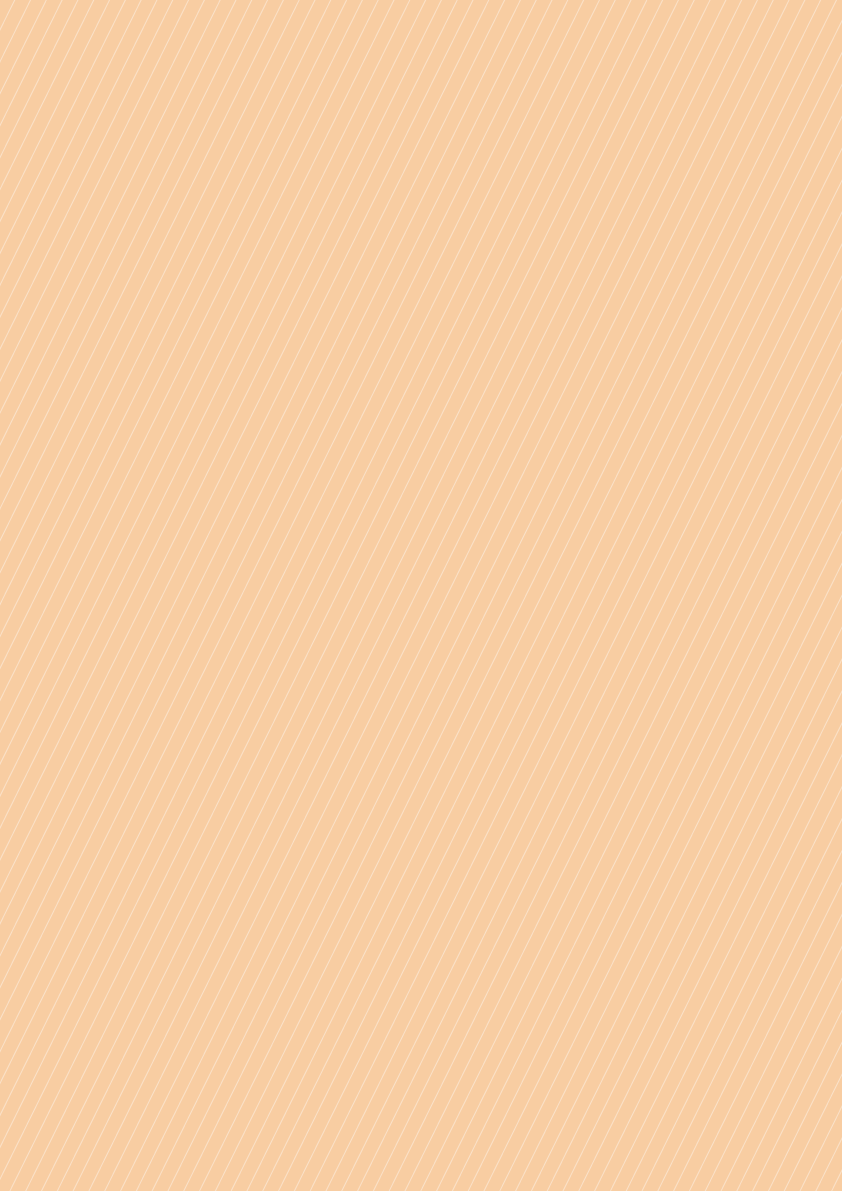 Circle the white camel
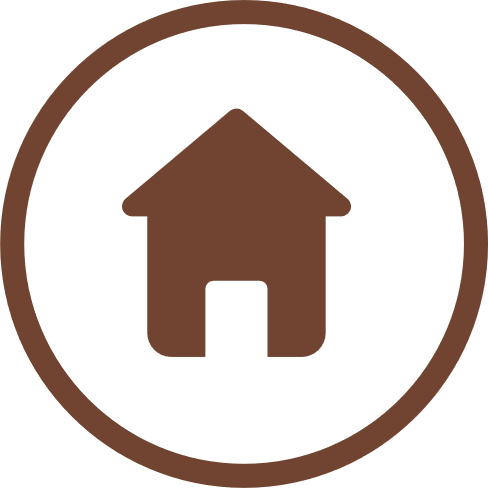 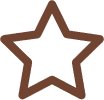 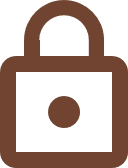 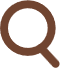 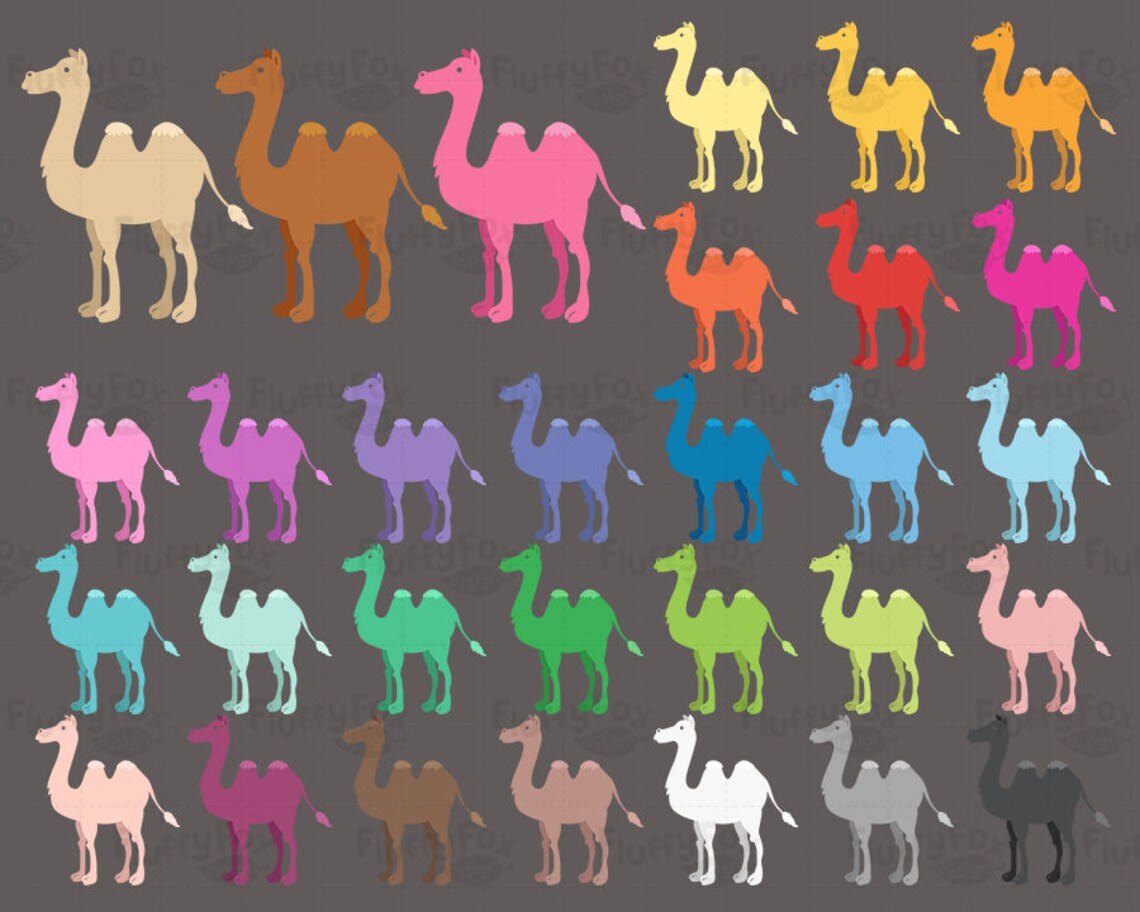 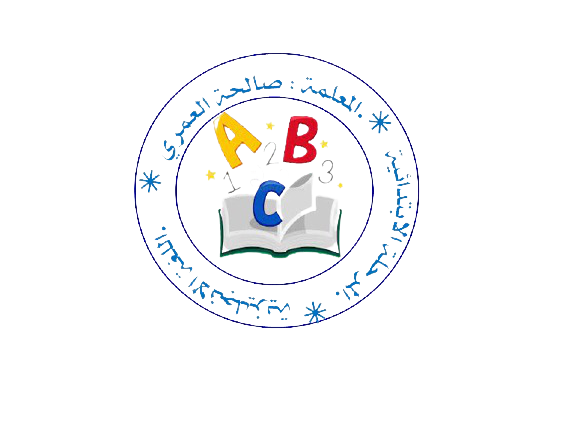 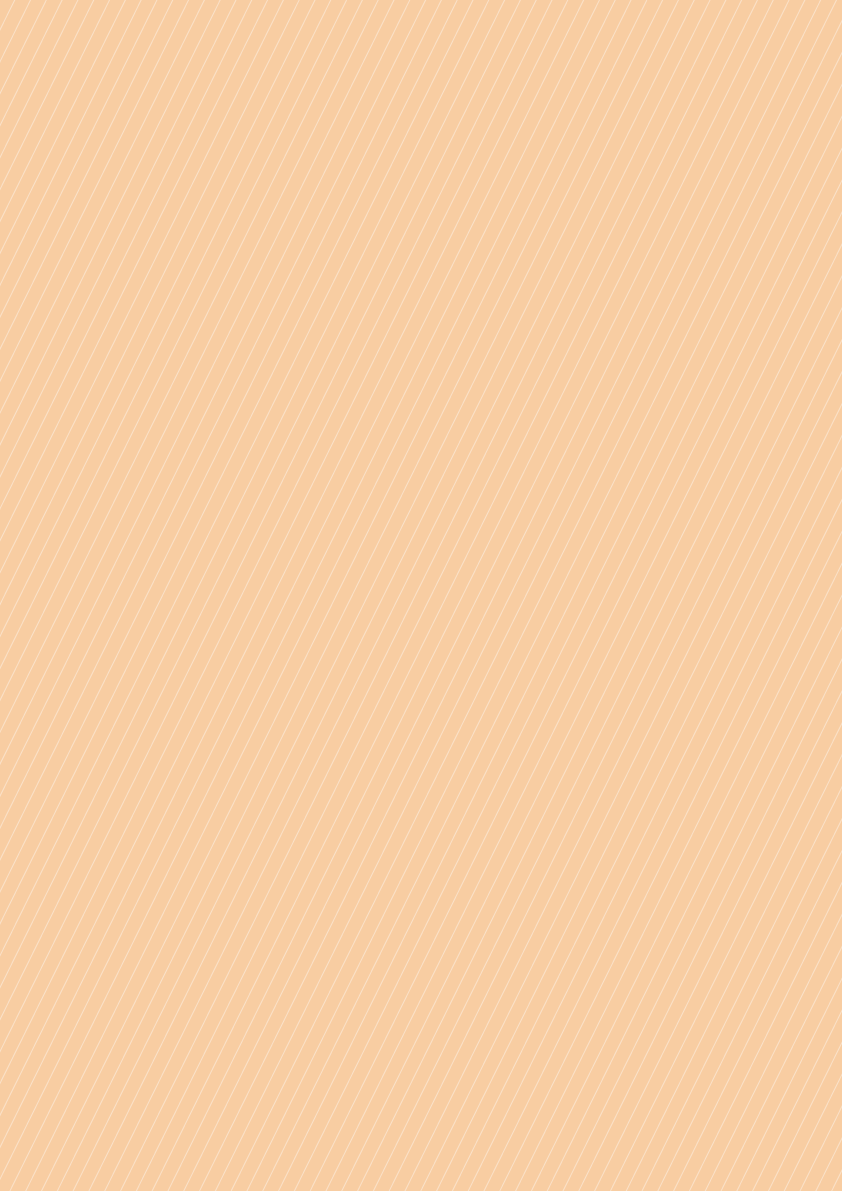 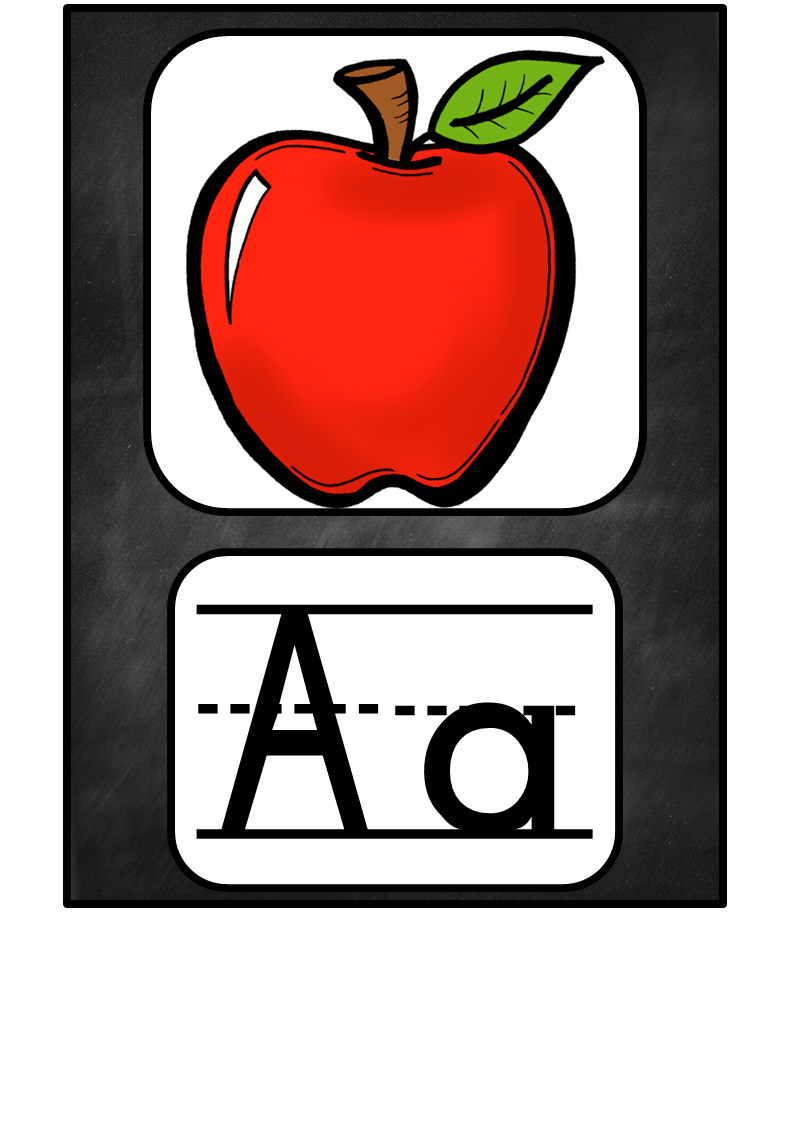 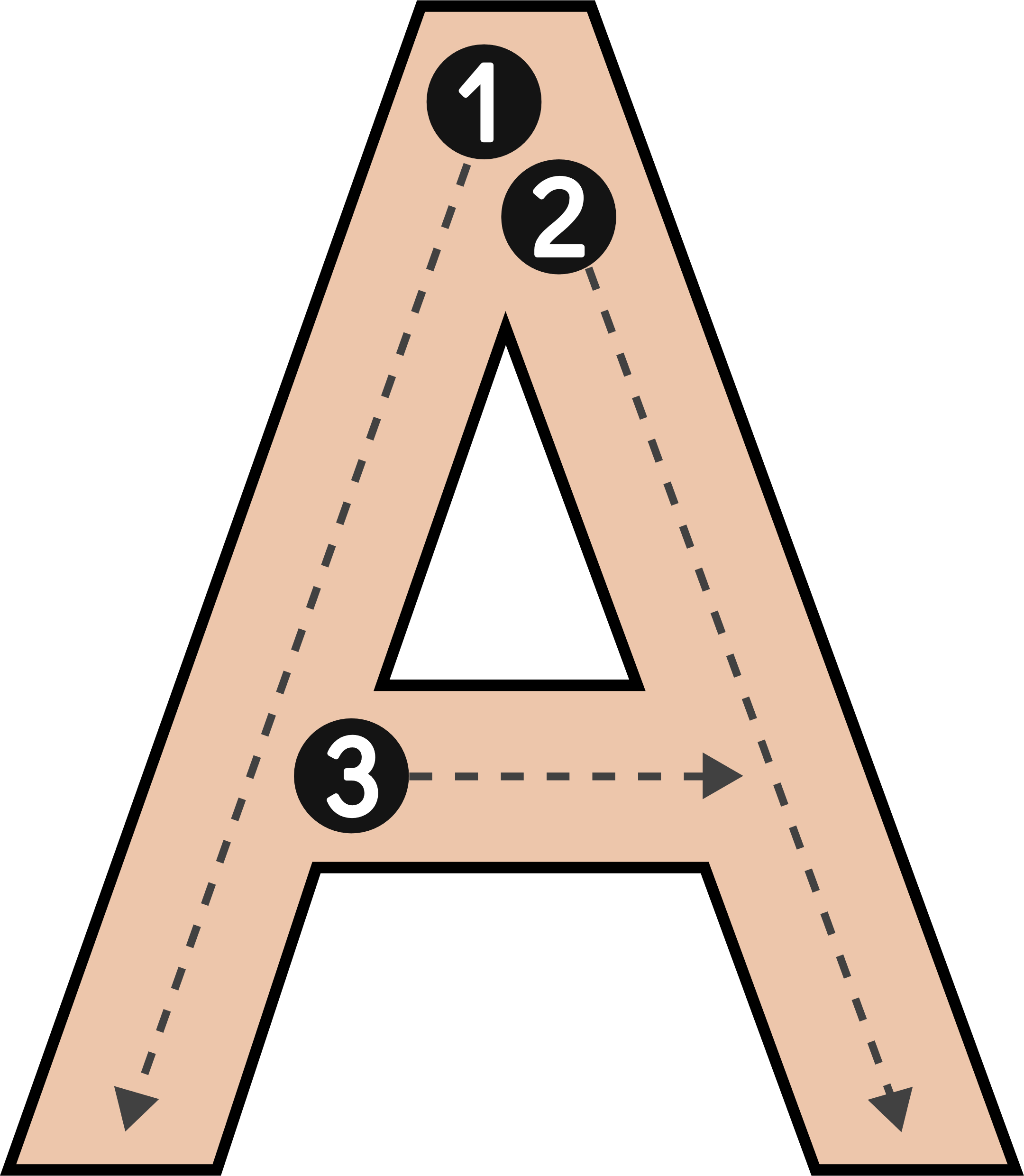 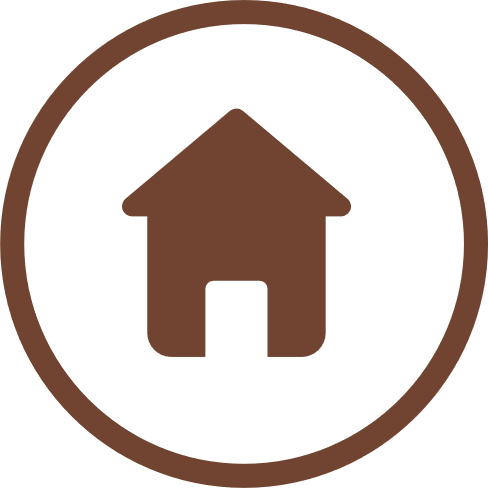 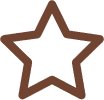 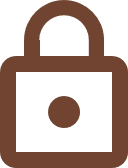 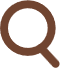 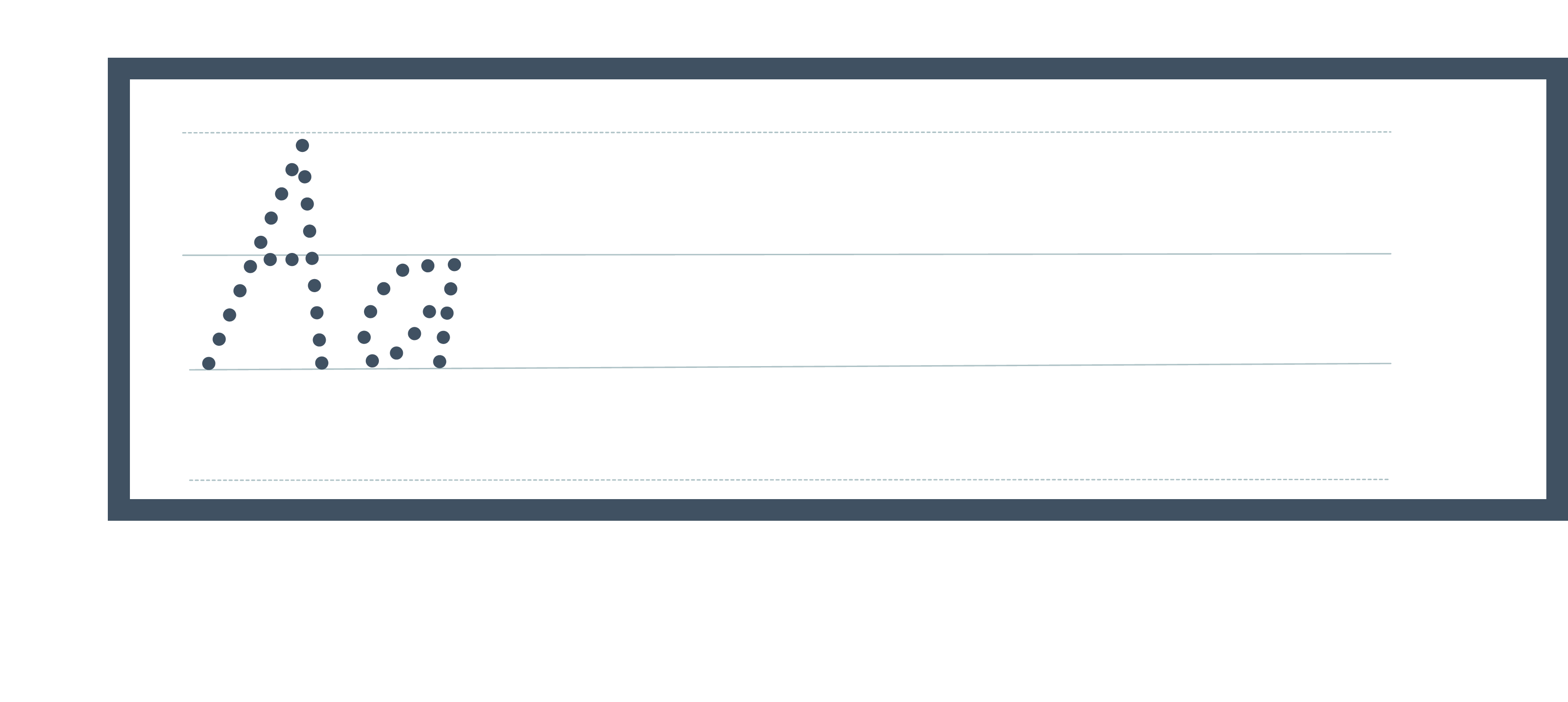 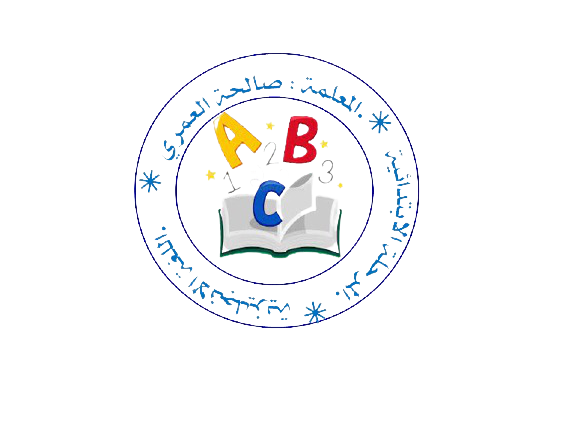 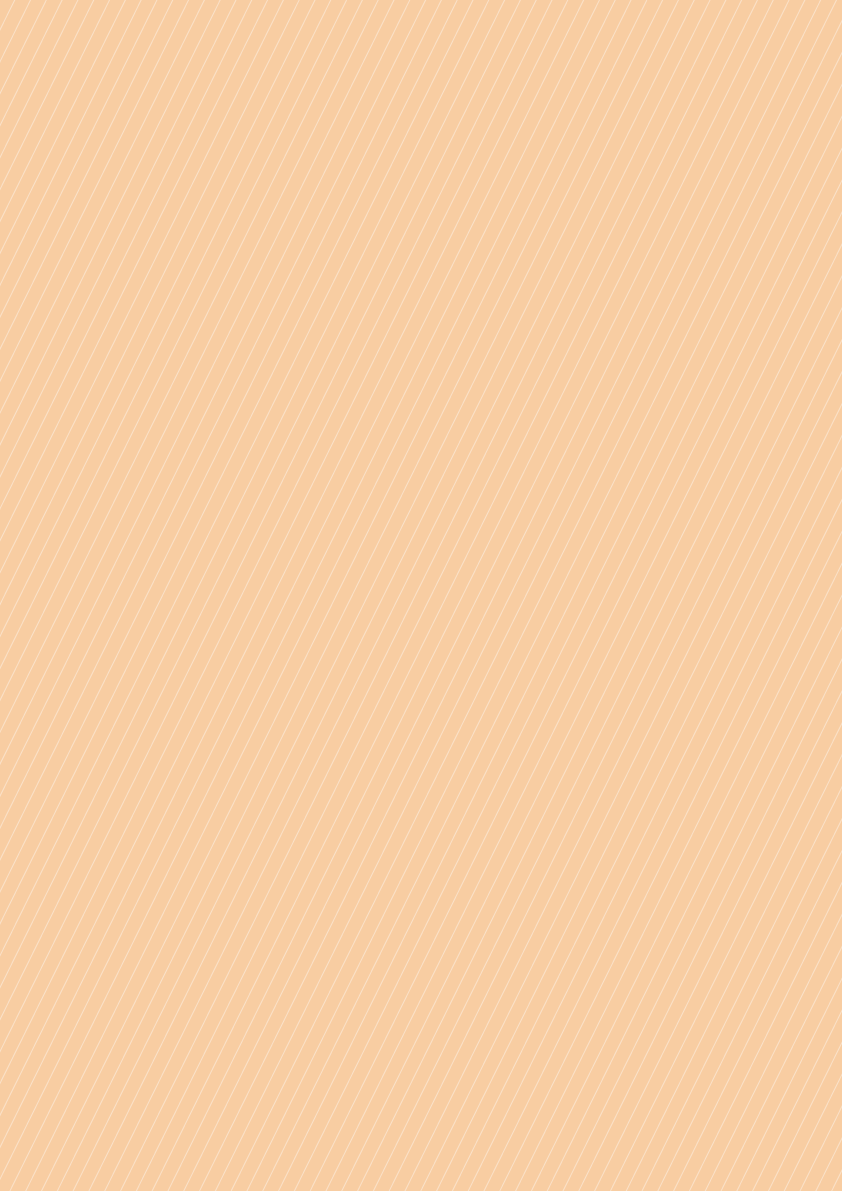 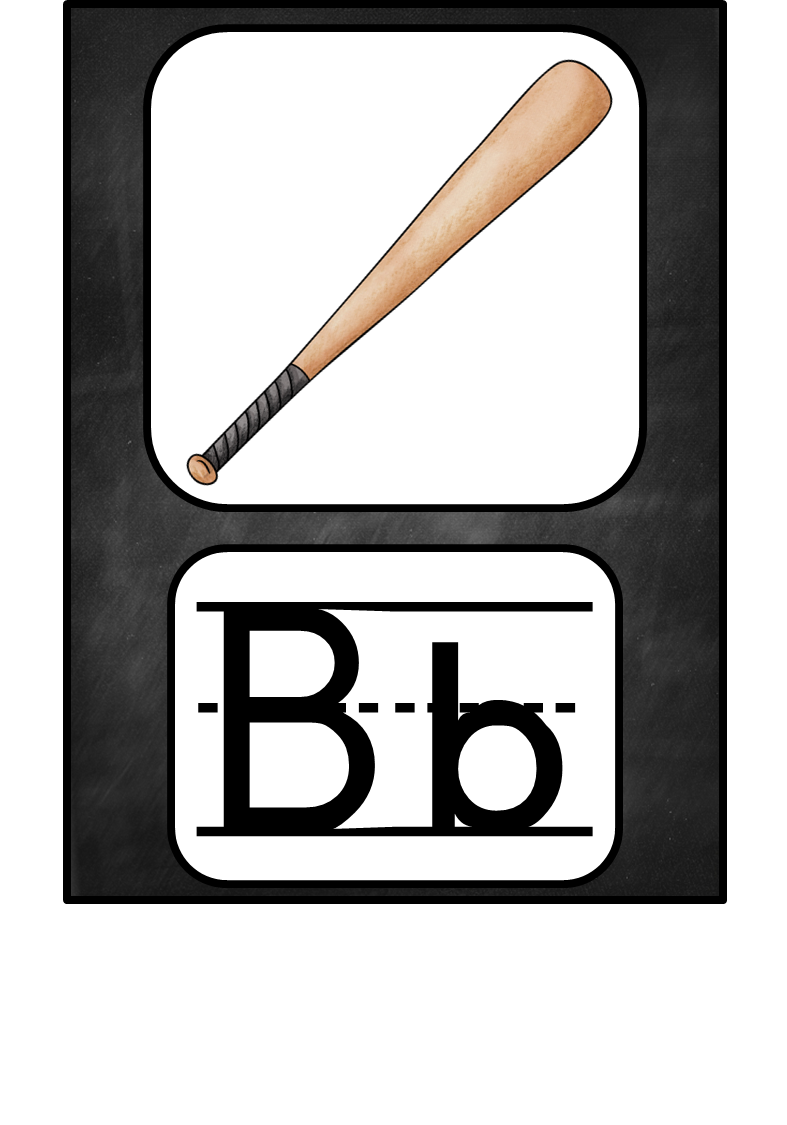 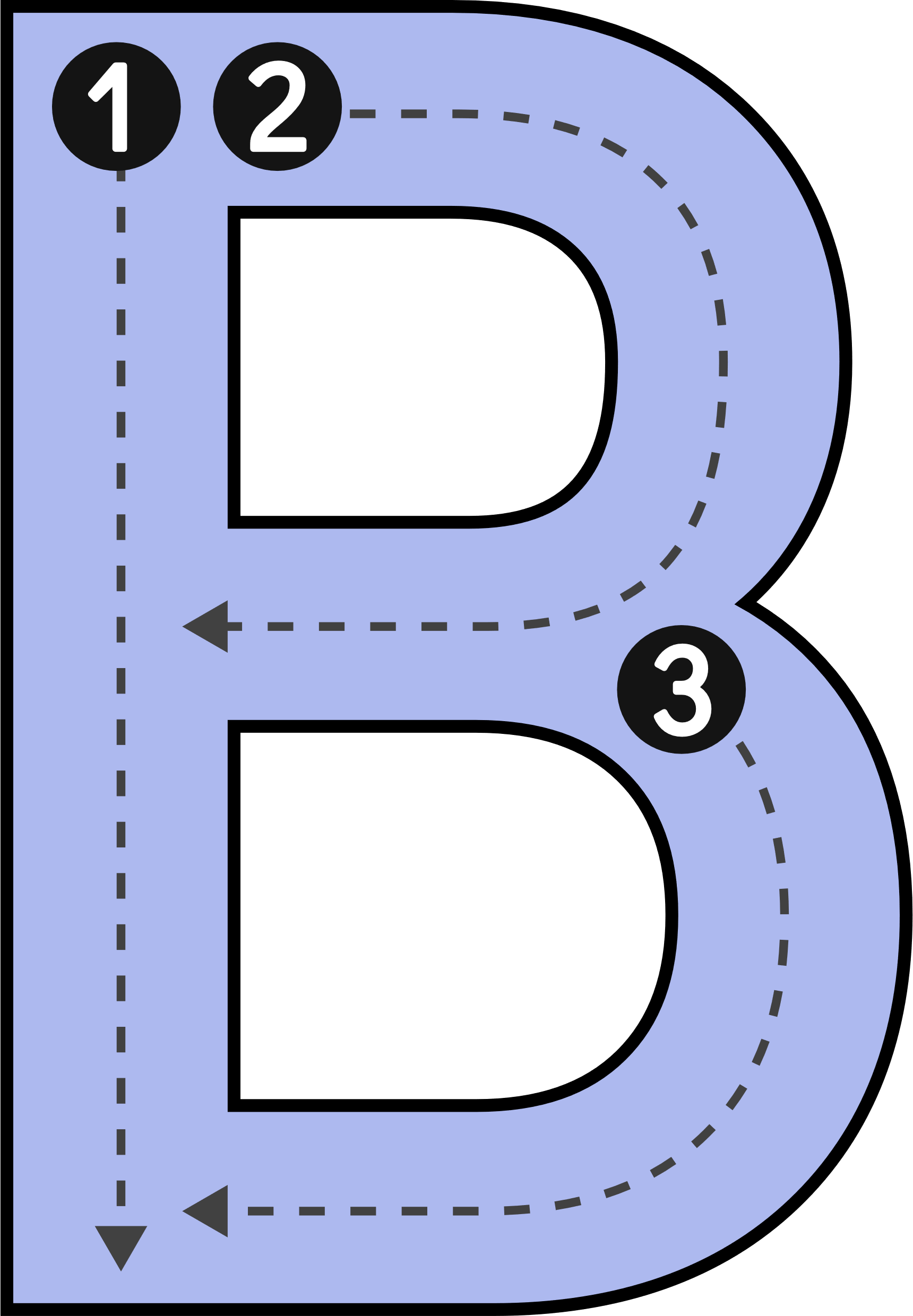 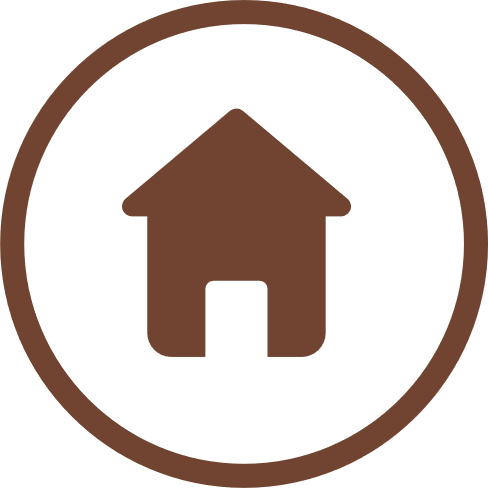 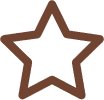 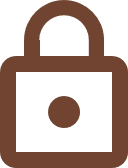 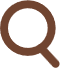 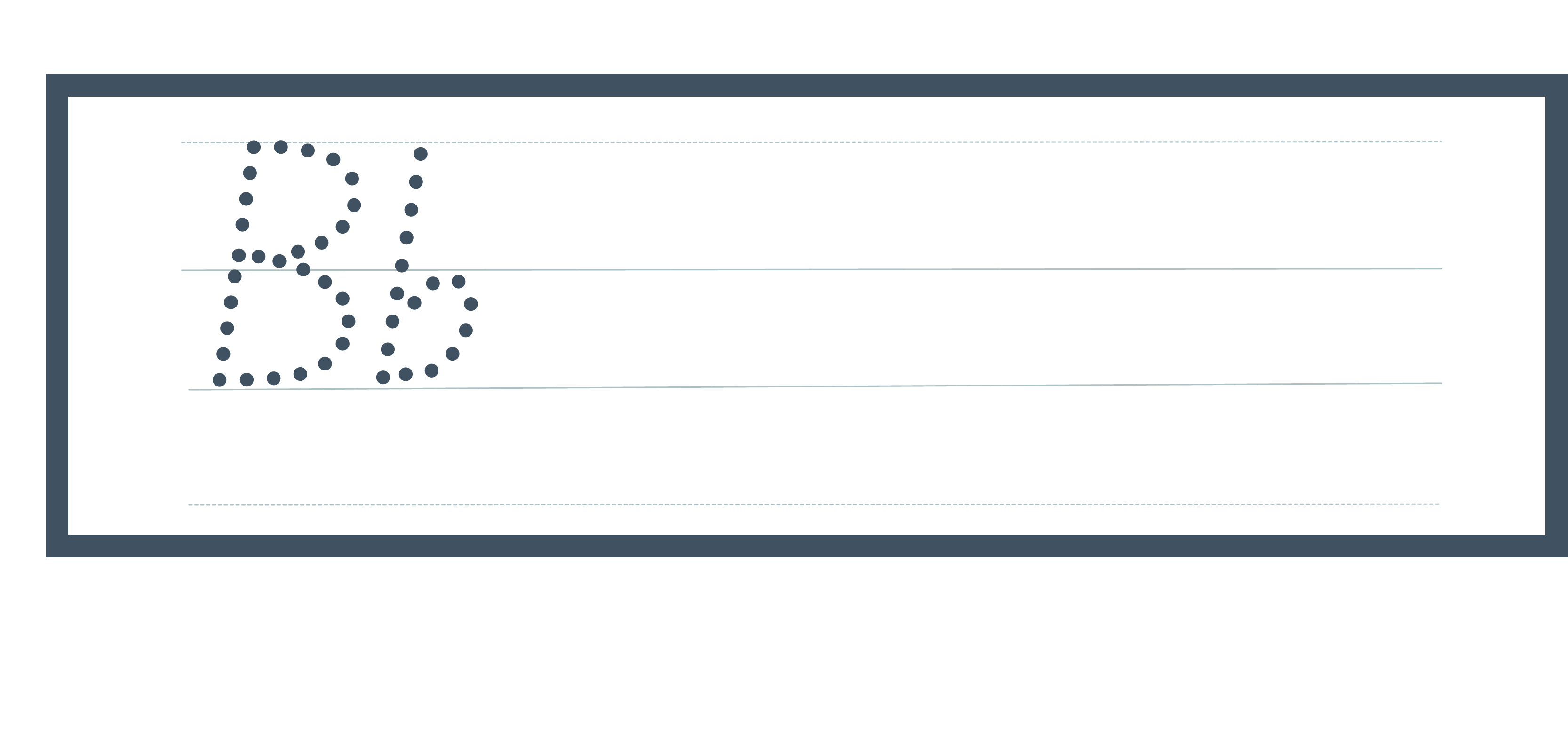 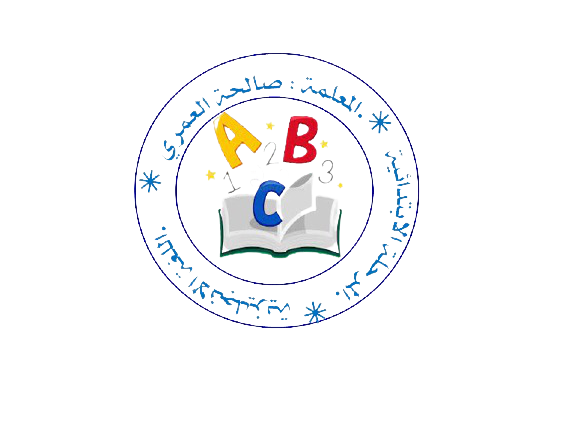 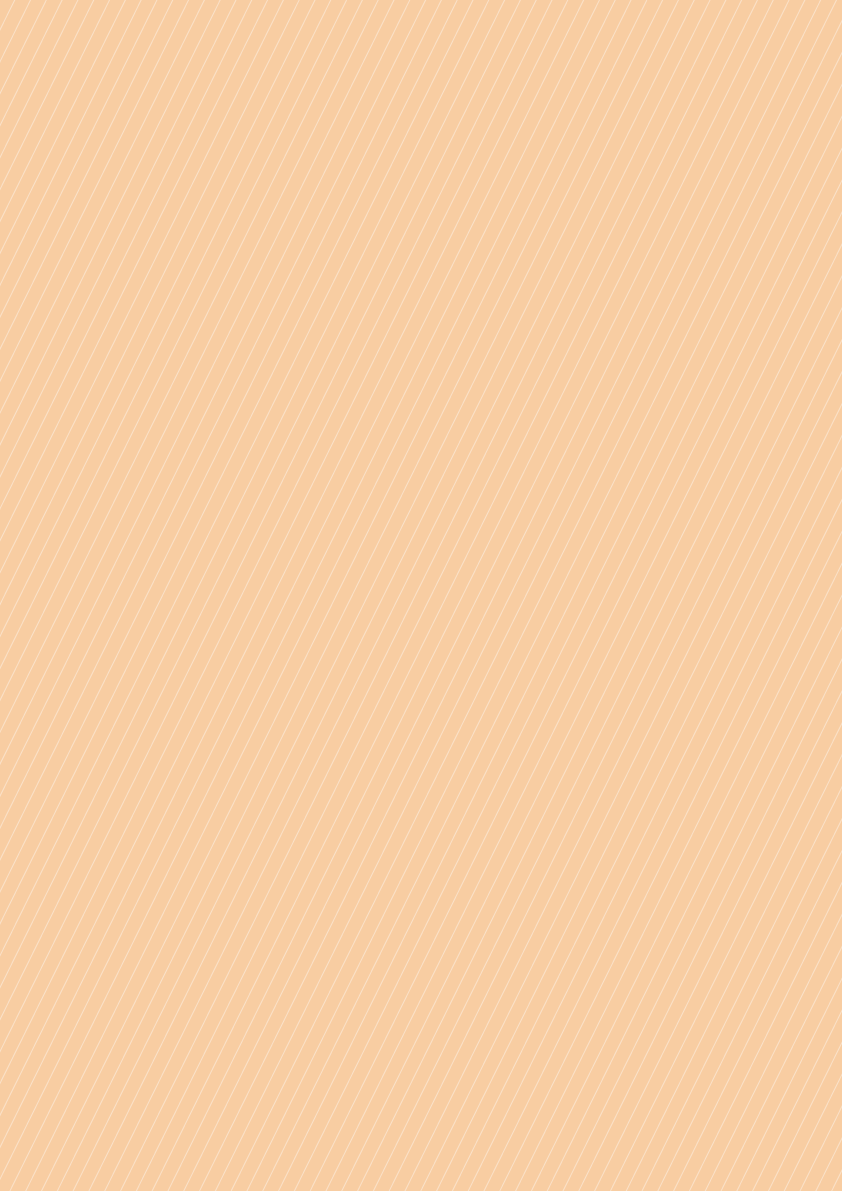 Trace:
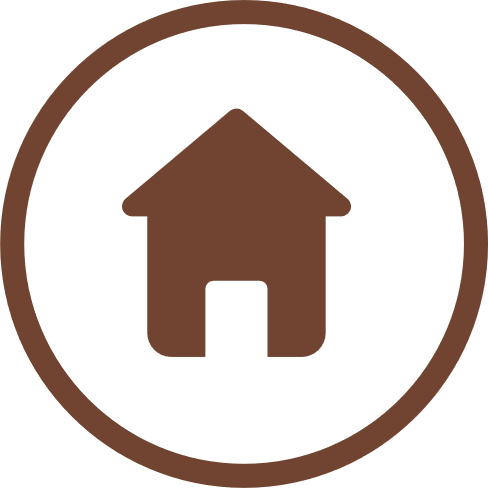 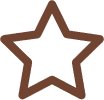 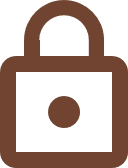 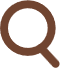 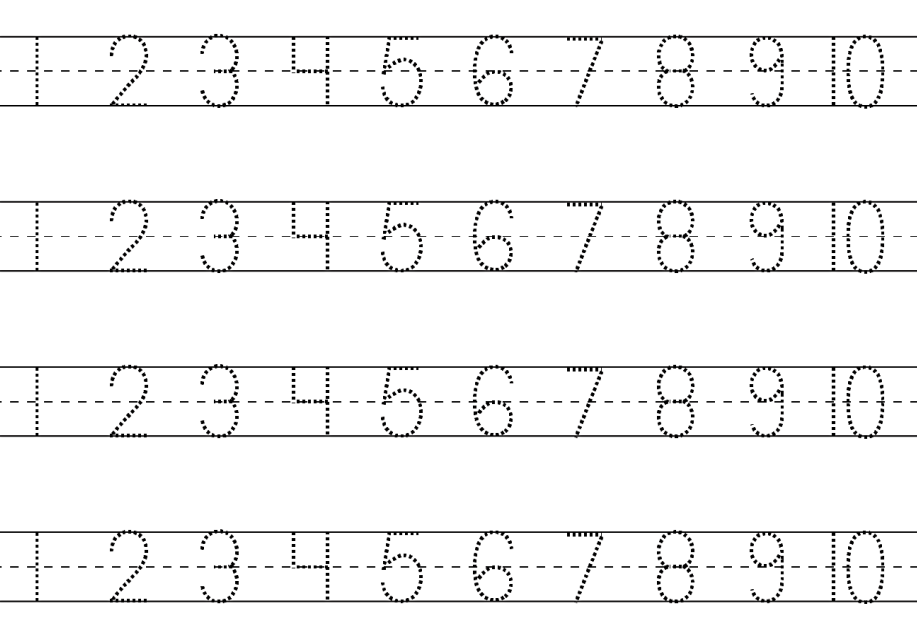 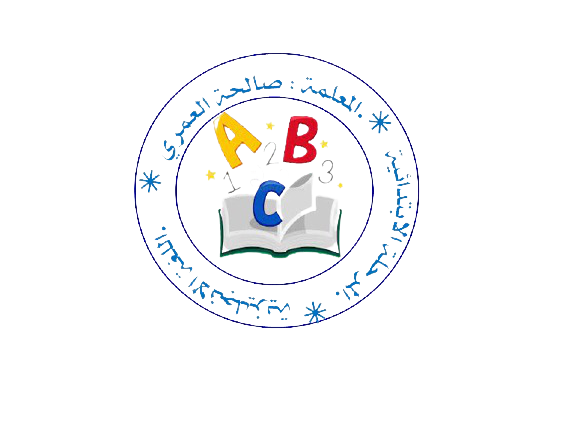 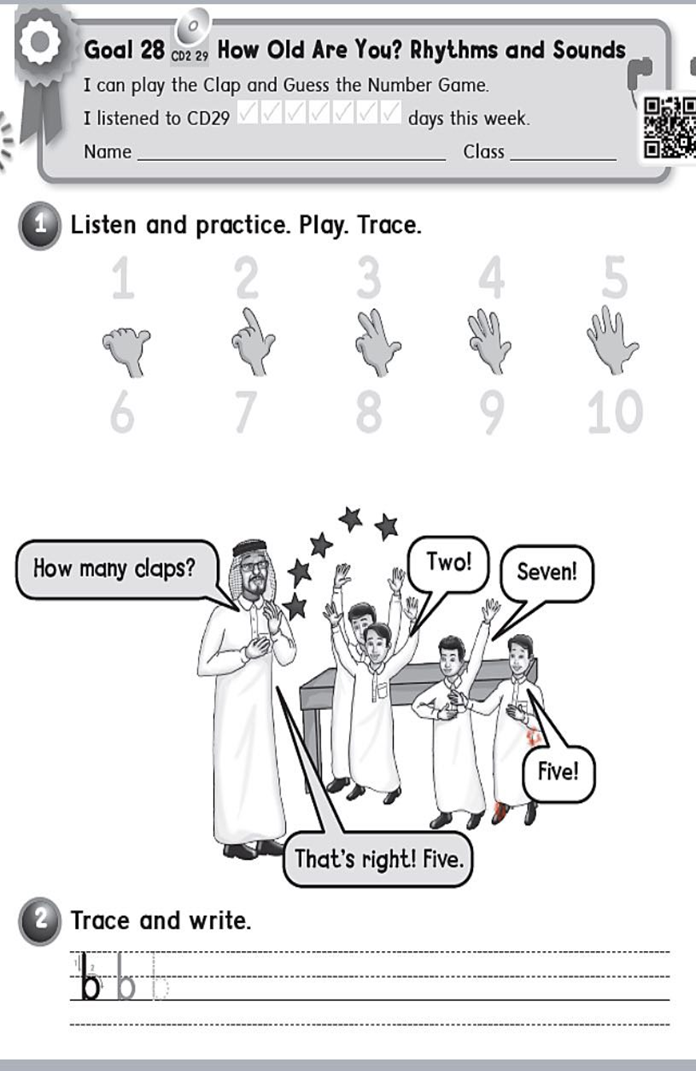 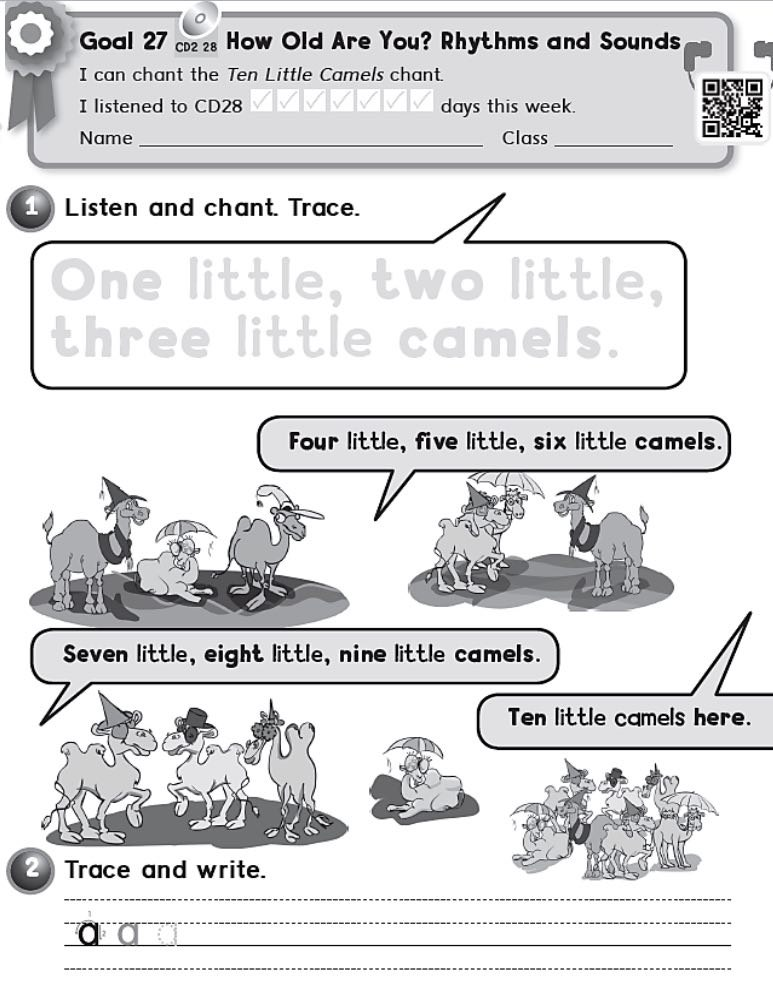 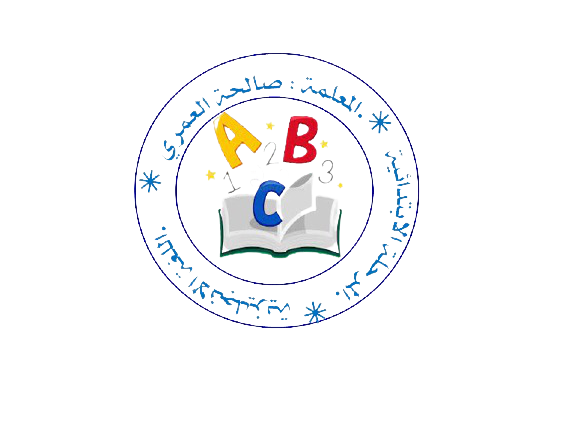